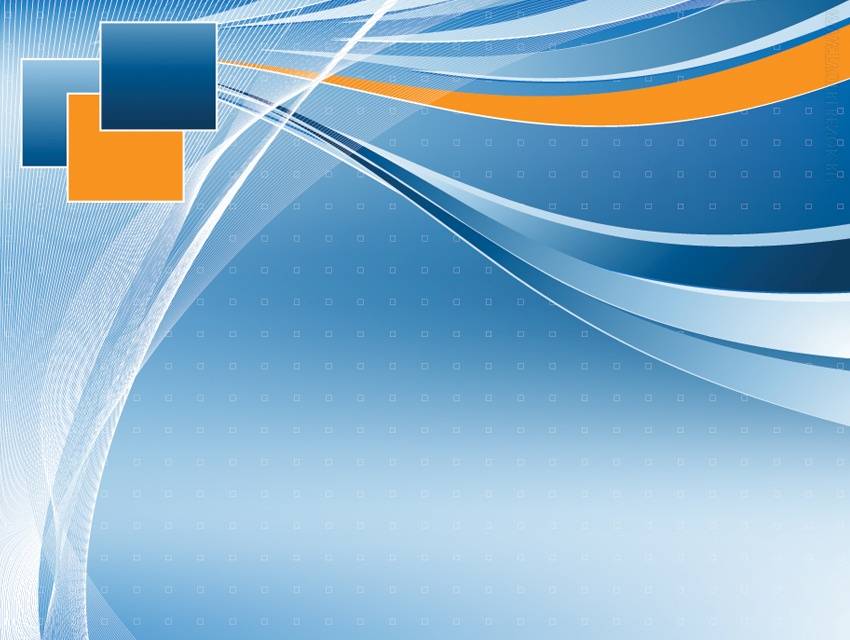 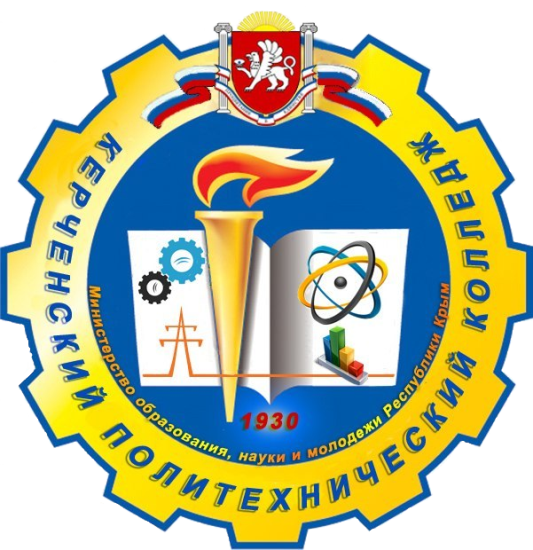 Педагогический совет
26 января 2023
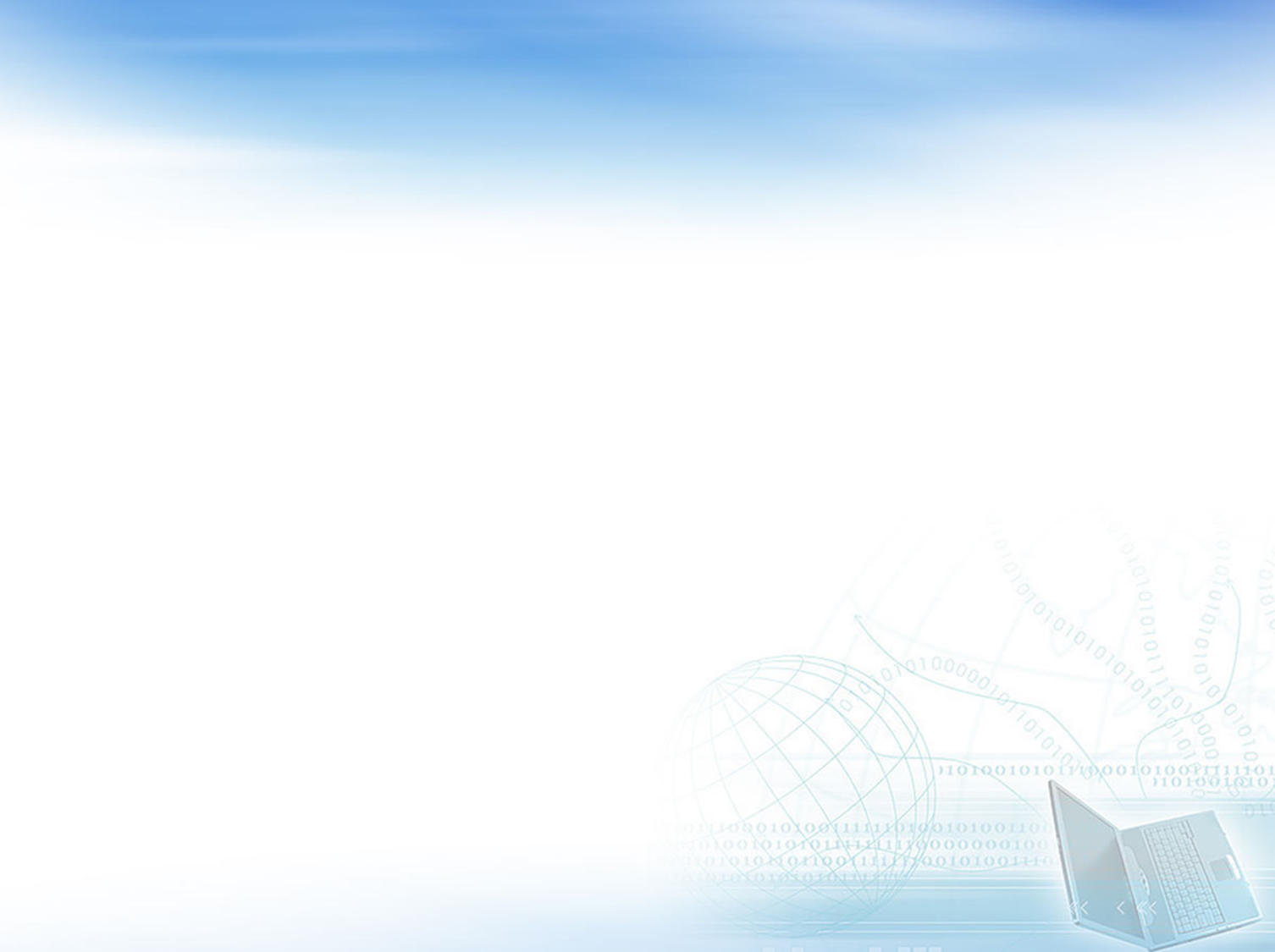 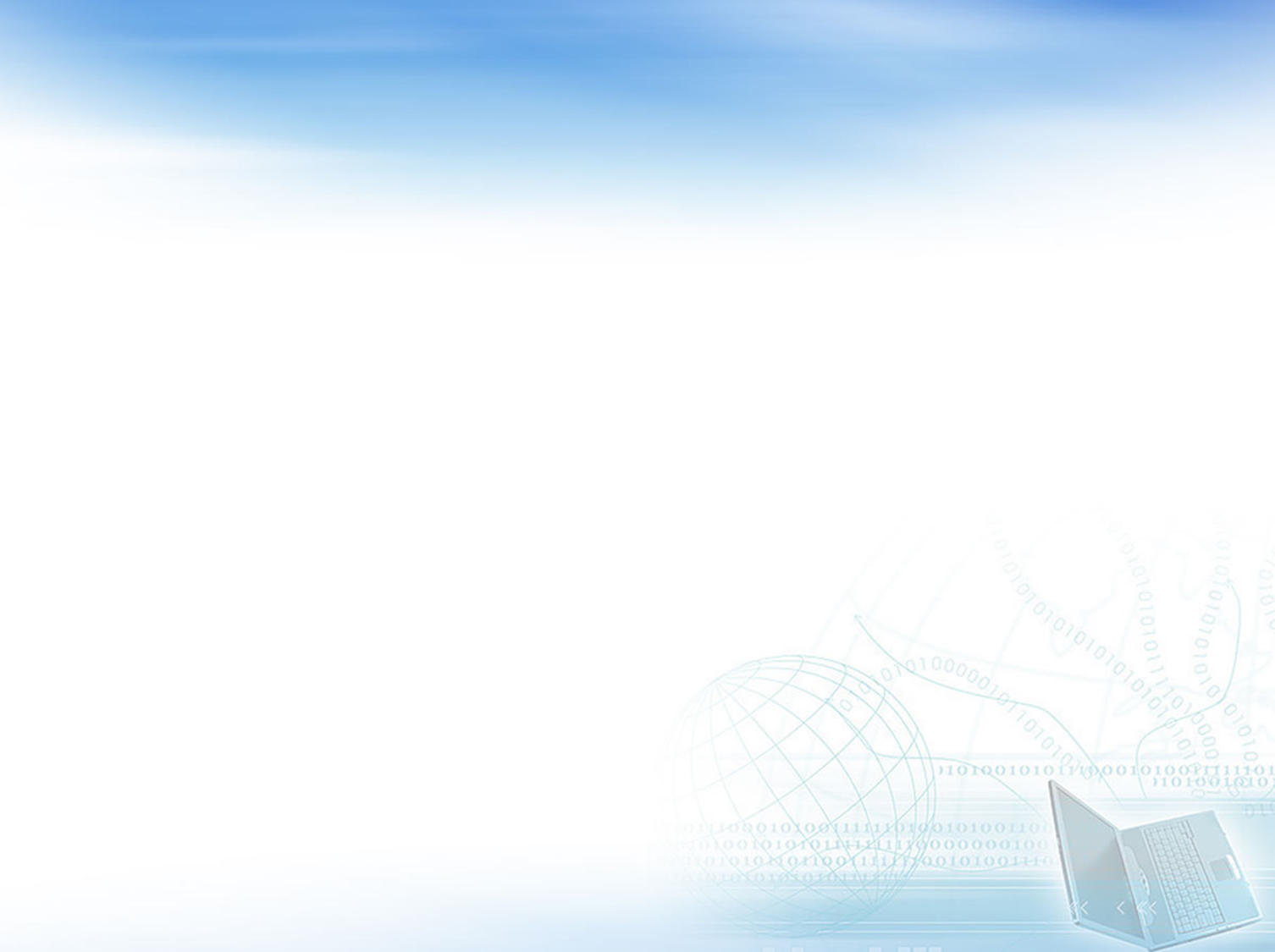 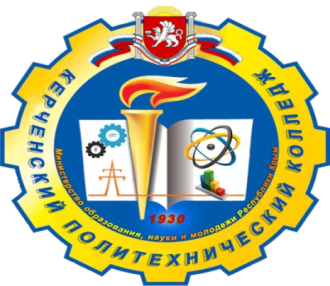 План заседания
Цель WorldSkills RUSSIA:
• развитие профессионального образования в соответствии со стандартами WSI для обеспечения экономики России высококвалифицированными рабочими кадрами; 
• повышение роли профессиональной подготовки в социально-экономическом и культурном развитии Российской Федерации.
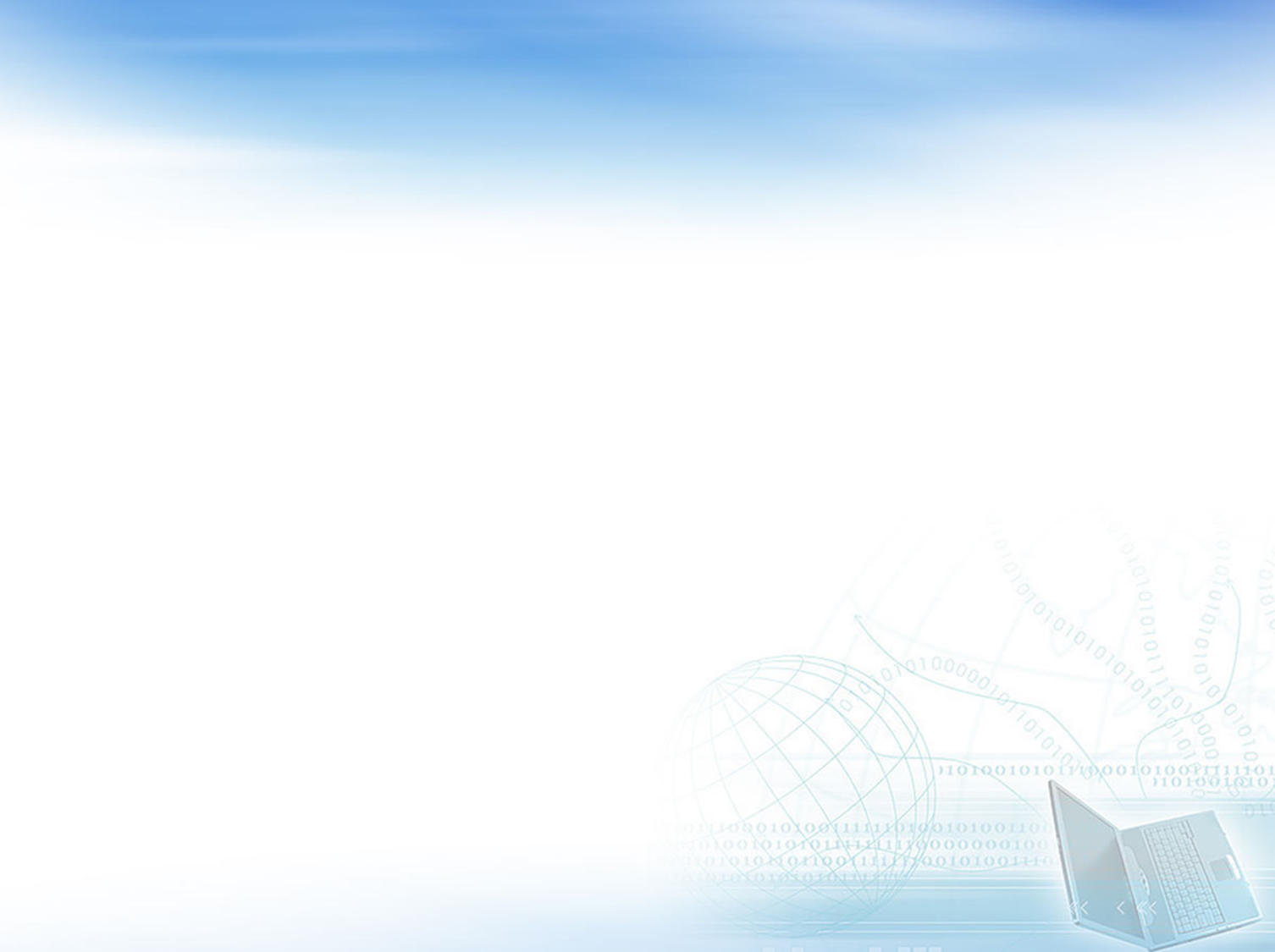 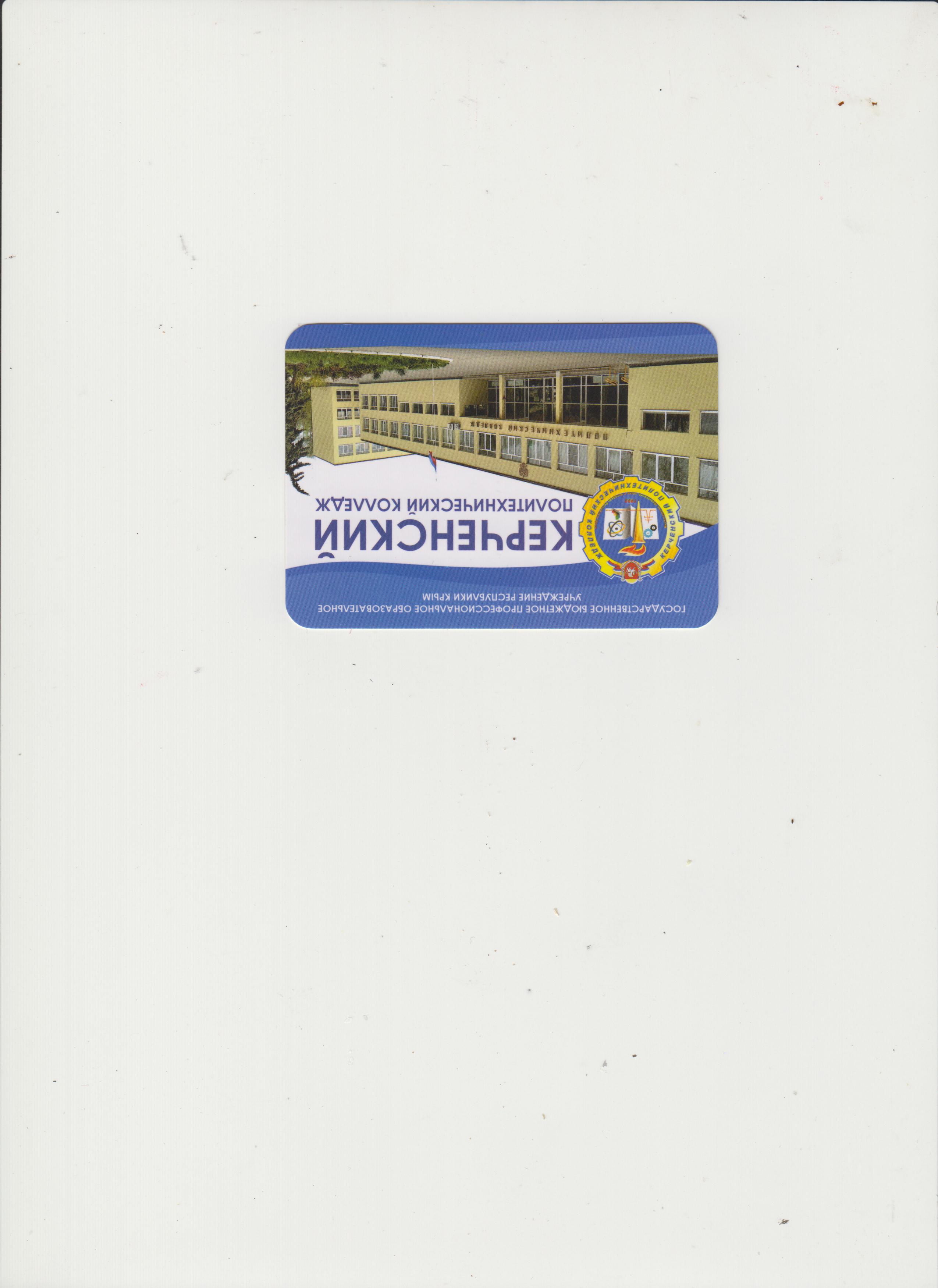 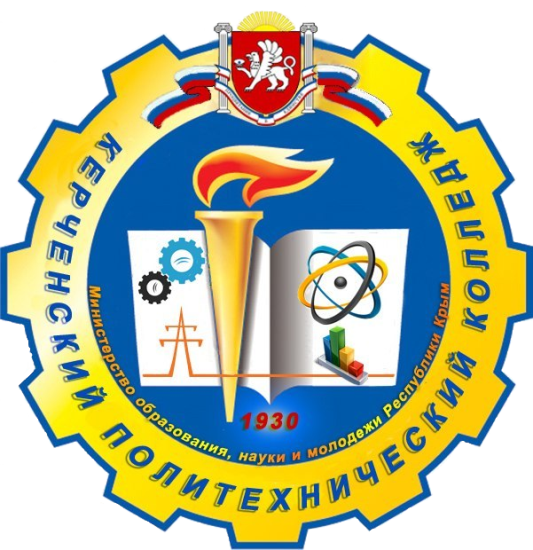 Выполнение решений предыдущего педагогического совета

Колесник Денис Владимирович
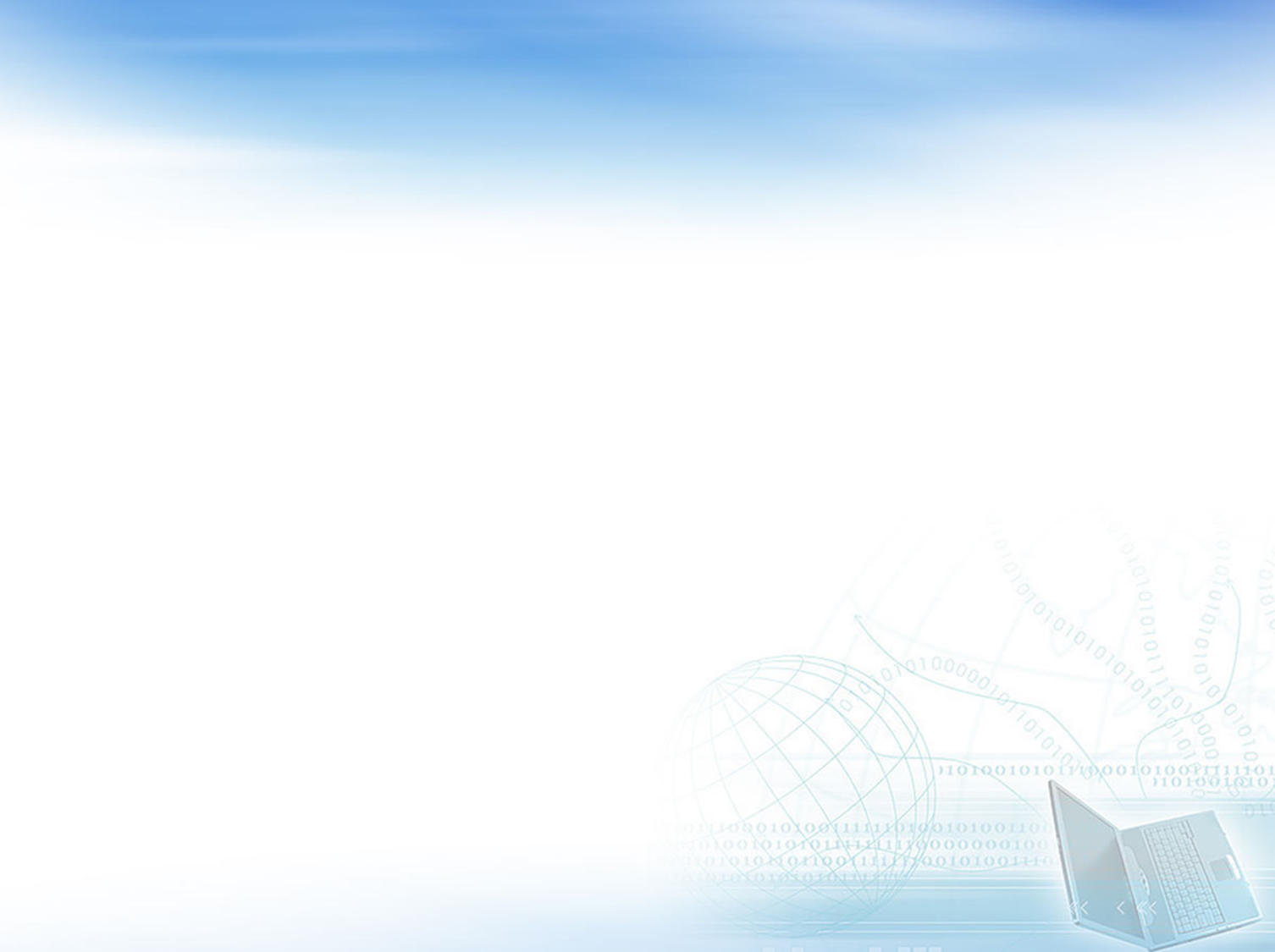 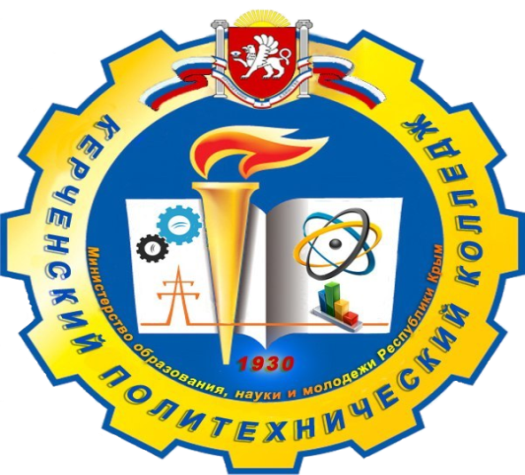 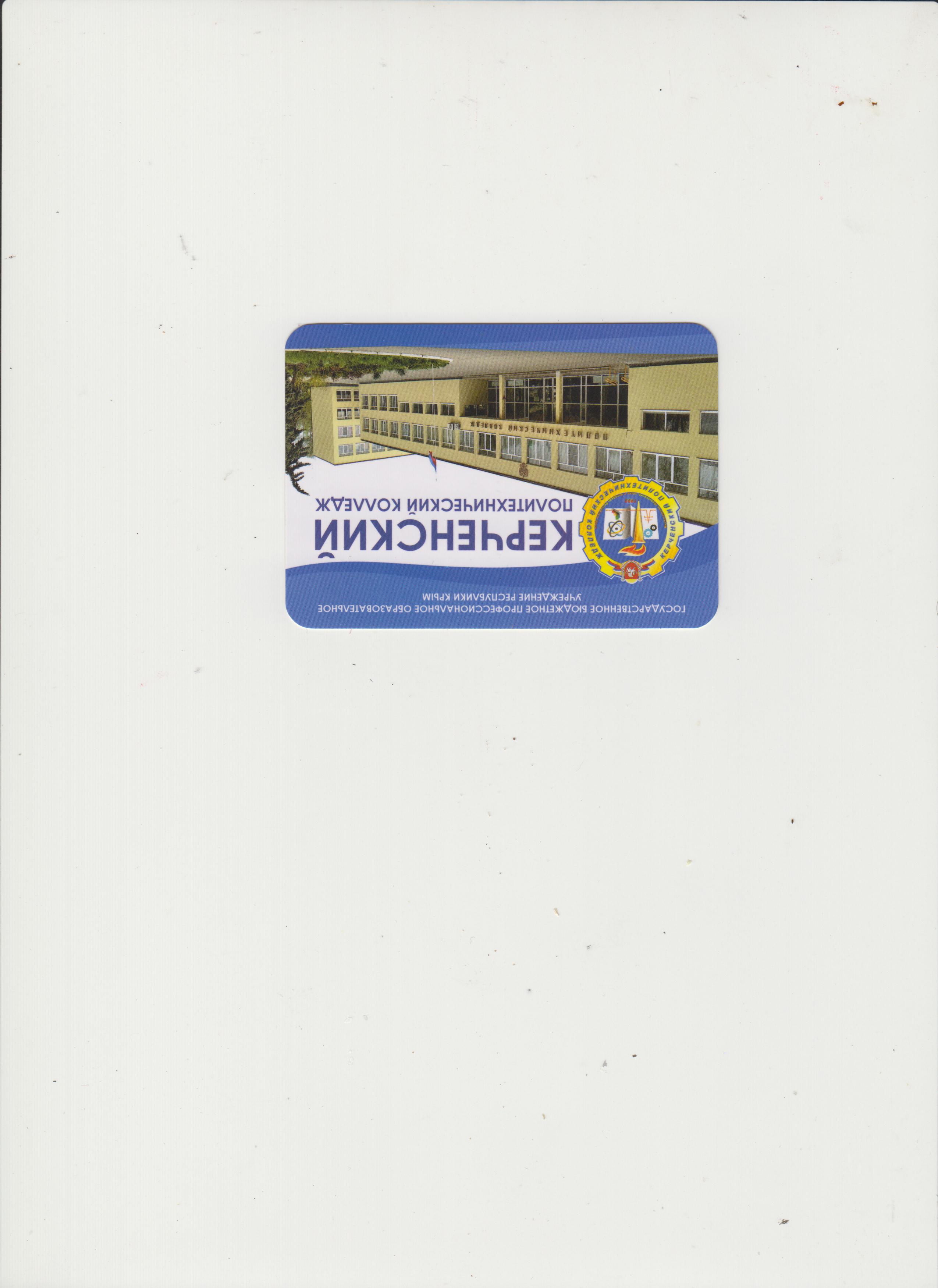 Результаты учебной деятельности за 1 семестр 2022 – 2023 учебный год

Овчаренко Вера Викторовна
(отделение подготовки квалифицированных рабочих и служащих)
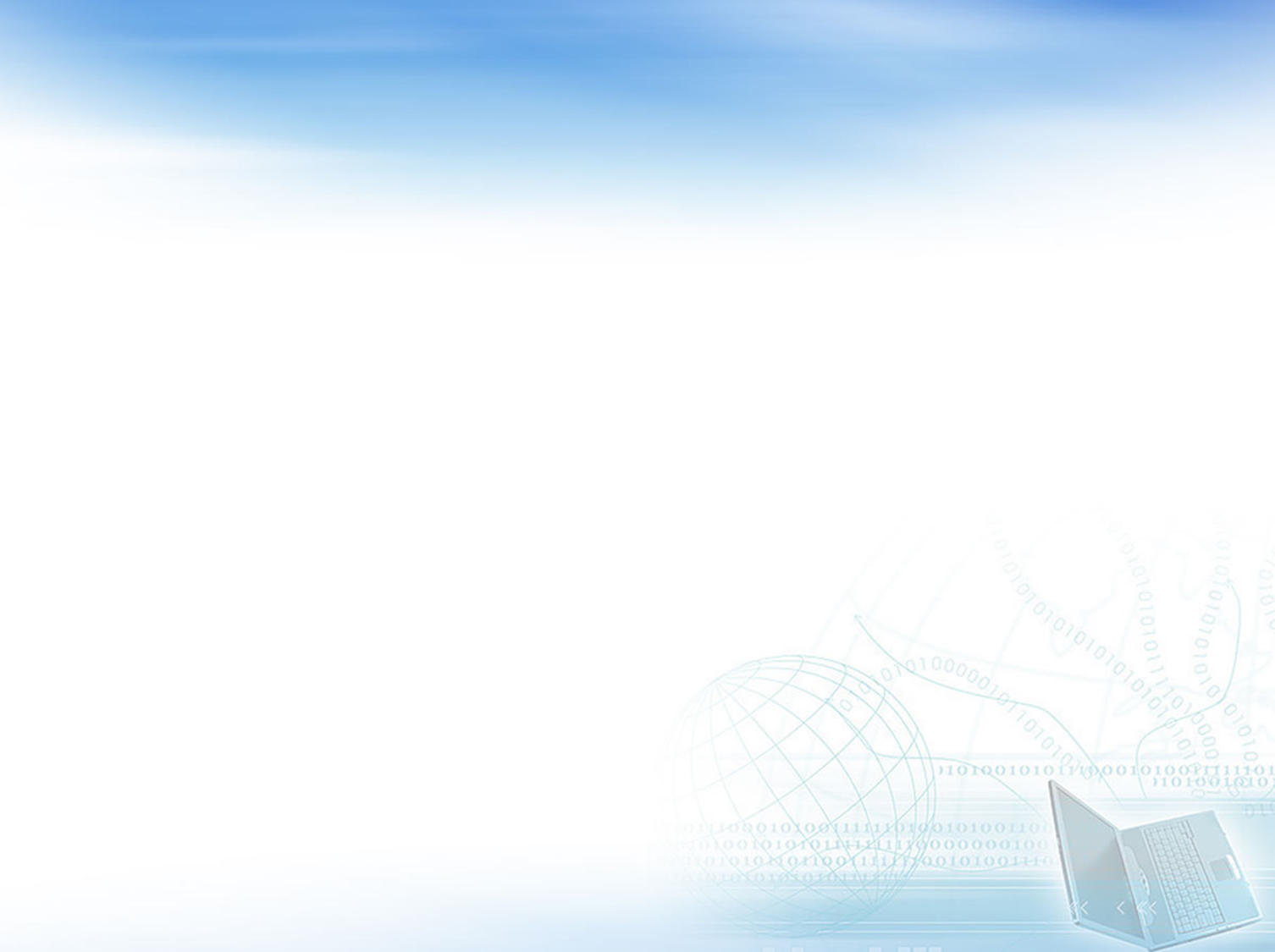 Всего: 386 студентов
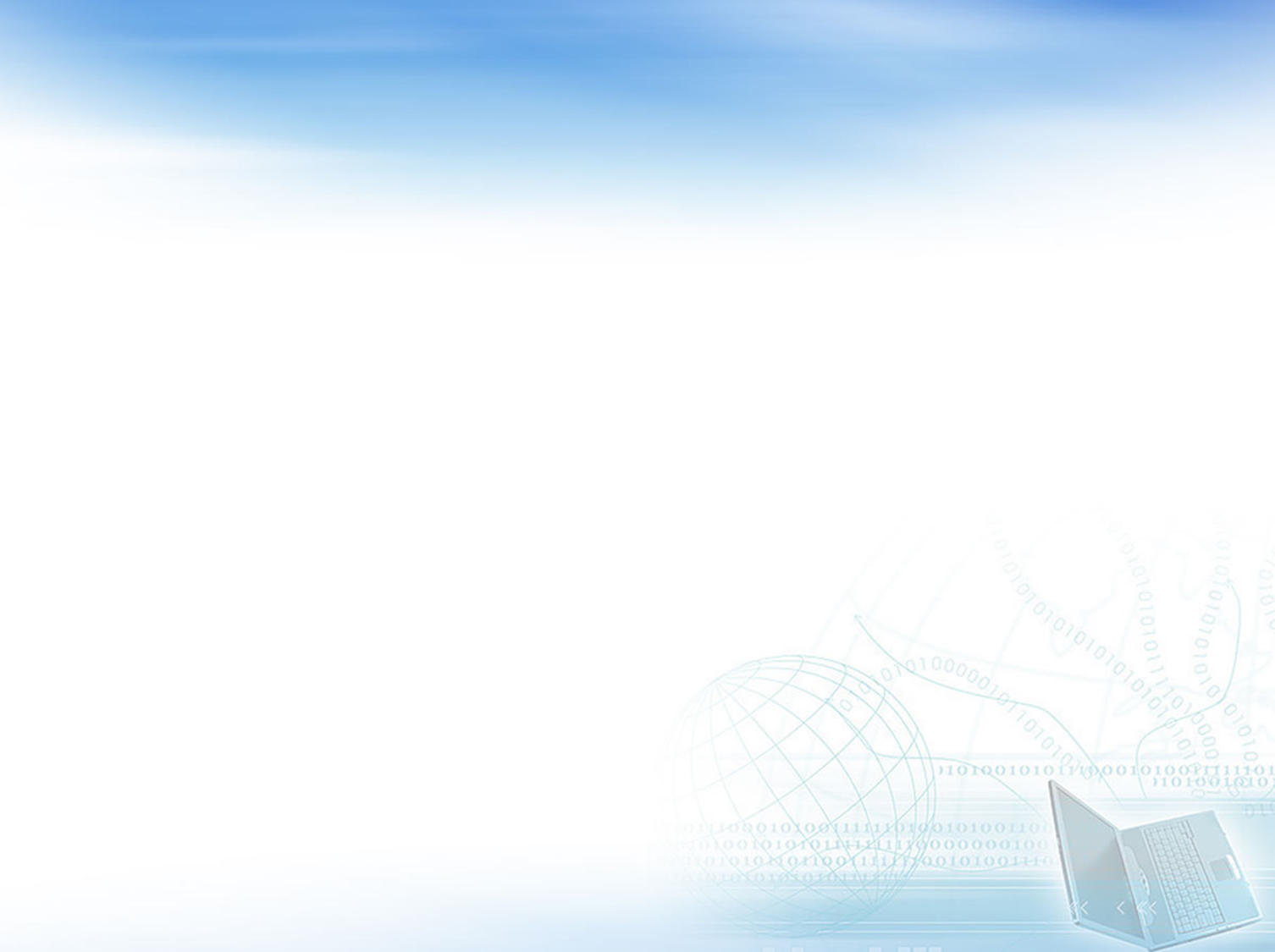 ИТОГИ КОНТРОЛЯ КАЧЕСТВА ОБРАЗОВАНИЯ СТУДЕНТОВ 
1 КУРСА В 1 СЕМЕСТРЕ 
2022 – 2023 уч. года
ИТОГИ АТТЕСТАЦИИ СТУДЕНТОВ 
1 КУРСА ЗА 1 СЕМЕСТР 
2022 – 2023 уч. года
ПК-22 1/9    - Калинина Т.А.                  ТВ-22 1/9      - Ольховская В.Я.
ПК-22 2/9д  - Руденко М.Е.                     ИХОР-22 19  - Бекирова А.Т.
ПМ-22 1/9  - Петренко А.В.
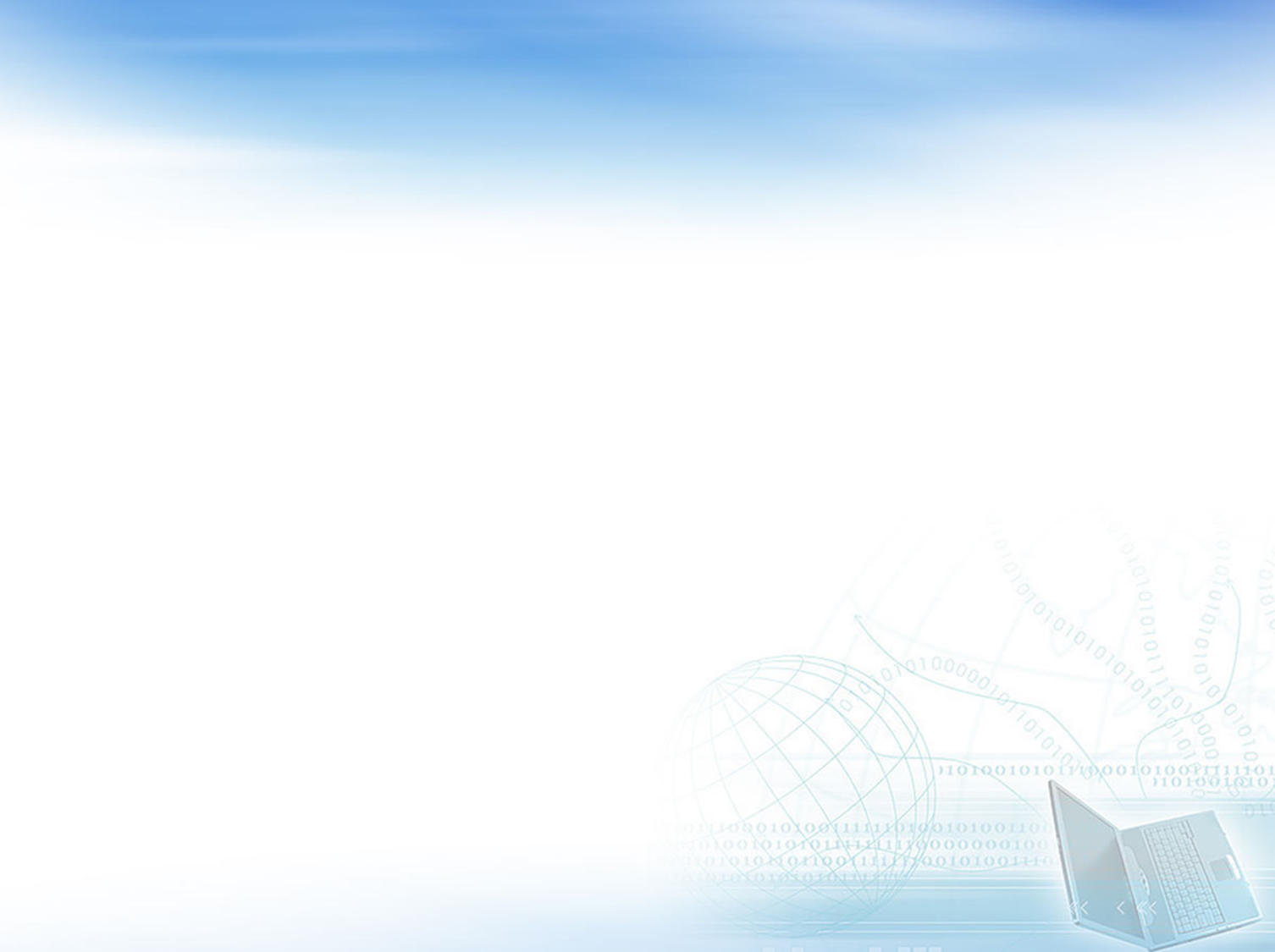 Средний балл успеваемости групп 1 курса
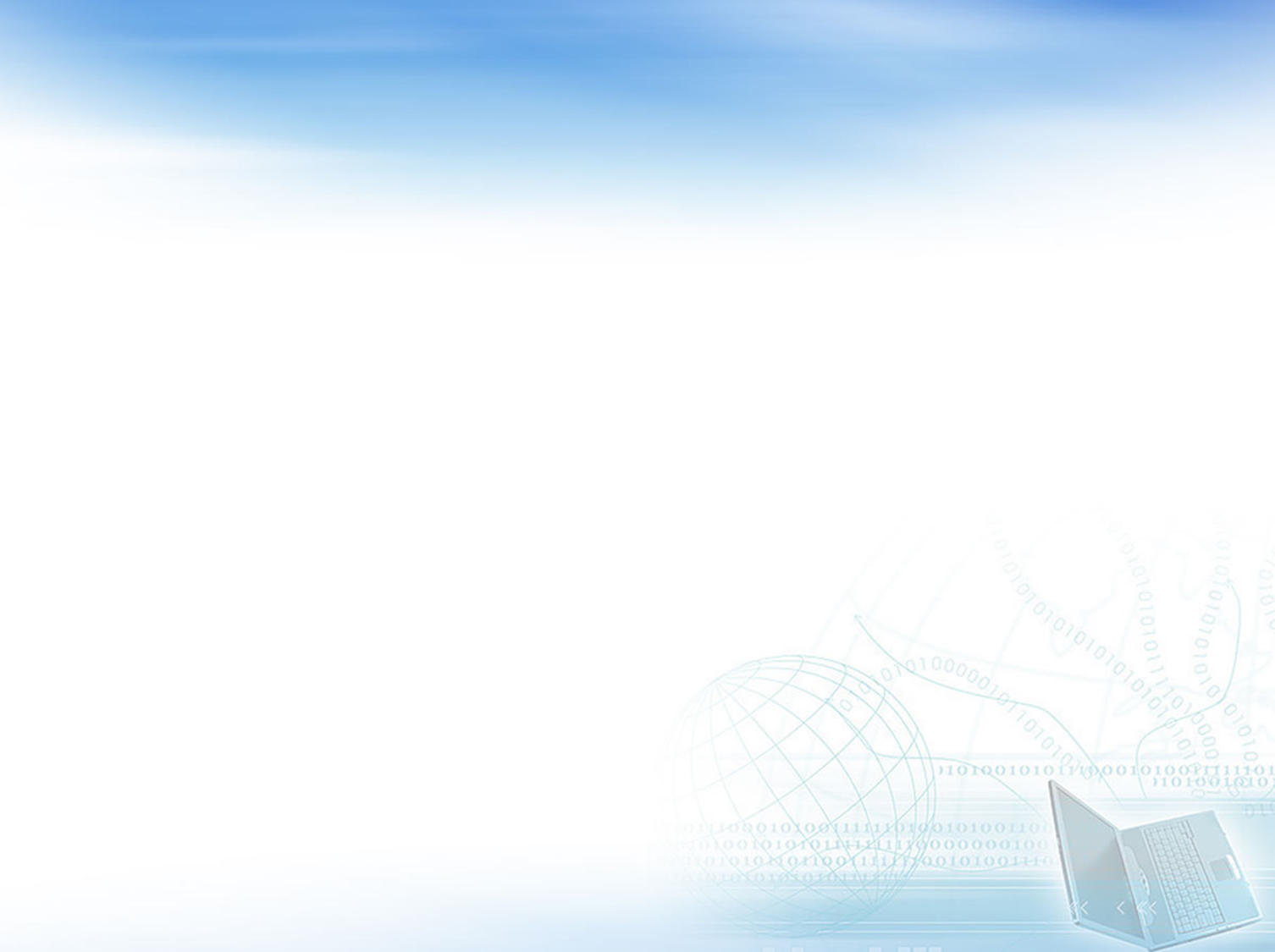 ИТОГИ АТТЕСТАЦИИ СТУДЕНТОВ 
2 КУРСА ЗА 1 СЕМЕСТР 
2022 – 2023 уч. года
ИТОГИ АТТЕСТАЦИИ СТУДЕНТОВ 
2 КУРСА ЗА 2 СЕМЕСТР 
2021 – 2022 уч. года
ПК-21 1/9    - Петрова М.С.                    ТВ-21 1/9      - Карпенко И.И.
ПК-21 2/9д  - Медведева Д.Ю.                ТВ-21 2/9д    - Гаркуша Л.В.
ПМ-21 1/9 – Топорова В.П.
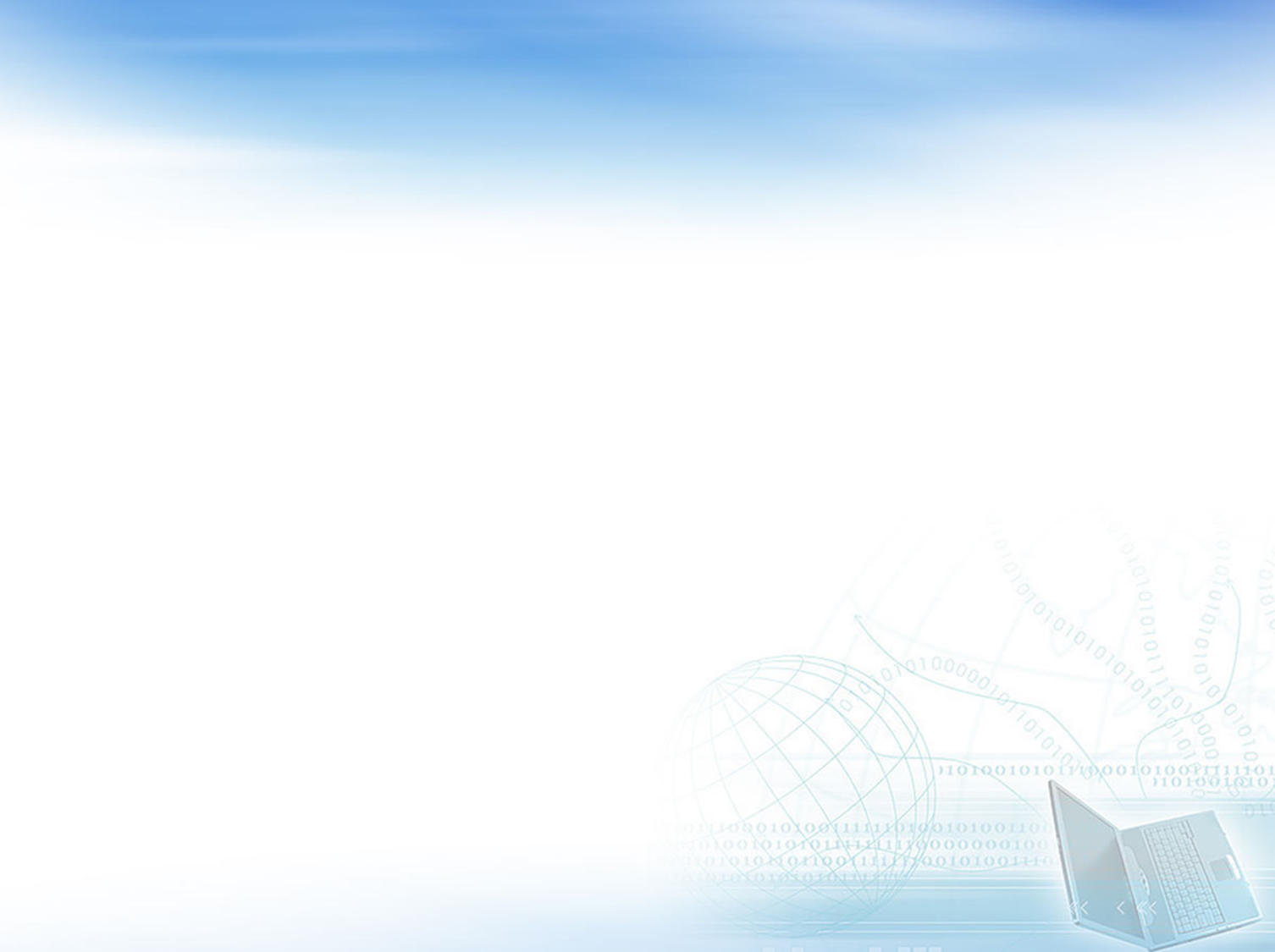 АБСОЛЮТНАЯ И КАЧЕСТВЕННАЯ УСПЕВАЕМОСТЬ
ПО ГРУППАМ 2 КУРСА 
ЗА 1 СЕМЕСТР 2022-2023 уч. года        ЗА 2 СЕМЕСТР  2021-2022 уч. года
ИТОГИ АТТЕСТАЦИИ СТУДЕНТОВ 
3 КУРСА ЗА 1 СЕМЕСТР 
2022 – 2023 уч. года
ИТОГИ АТТЕСТАЦИИ СТУДЕНТОВ 
3 КУРСА ЗА 2 СЕМЕСТР 
2021 – 2022 уч. года
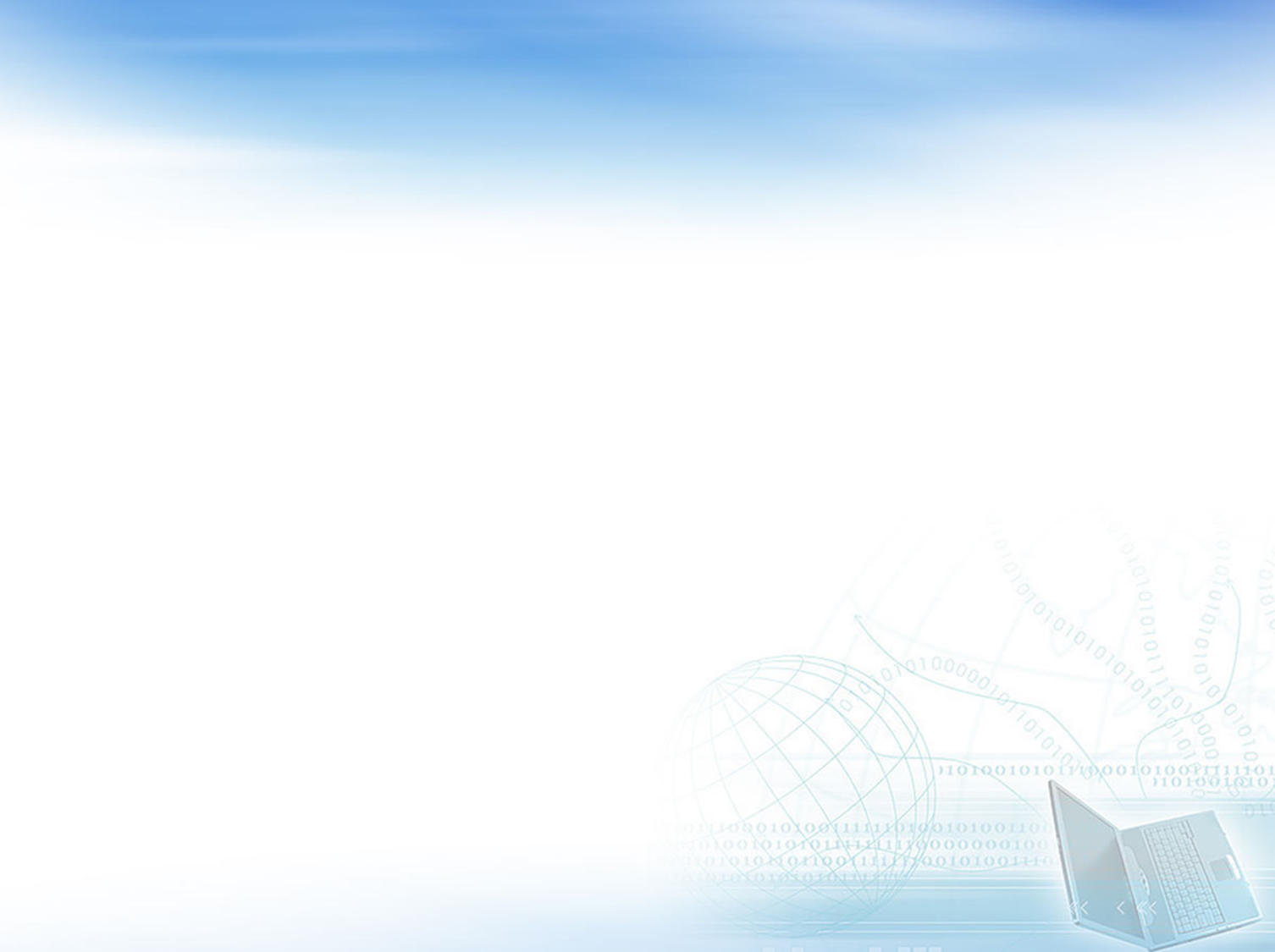 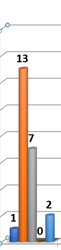 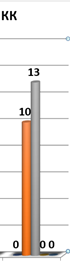 ТОП -20 1/9     - Педант Р.Г.                   ИХОР-20 1/9      - Колесник А.В.
ТВ -20 1/9         - Булах А.П.                   ПМ-20 1/9           - Егиян А.М.
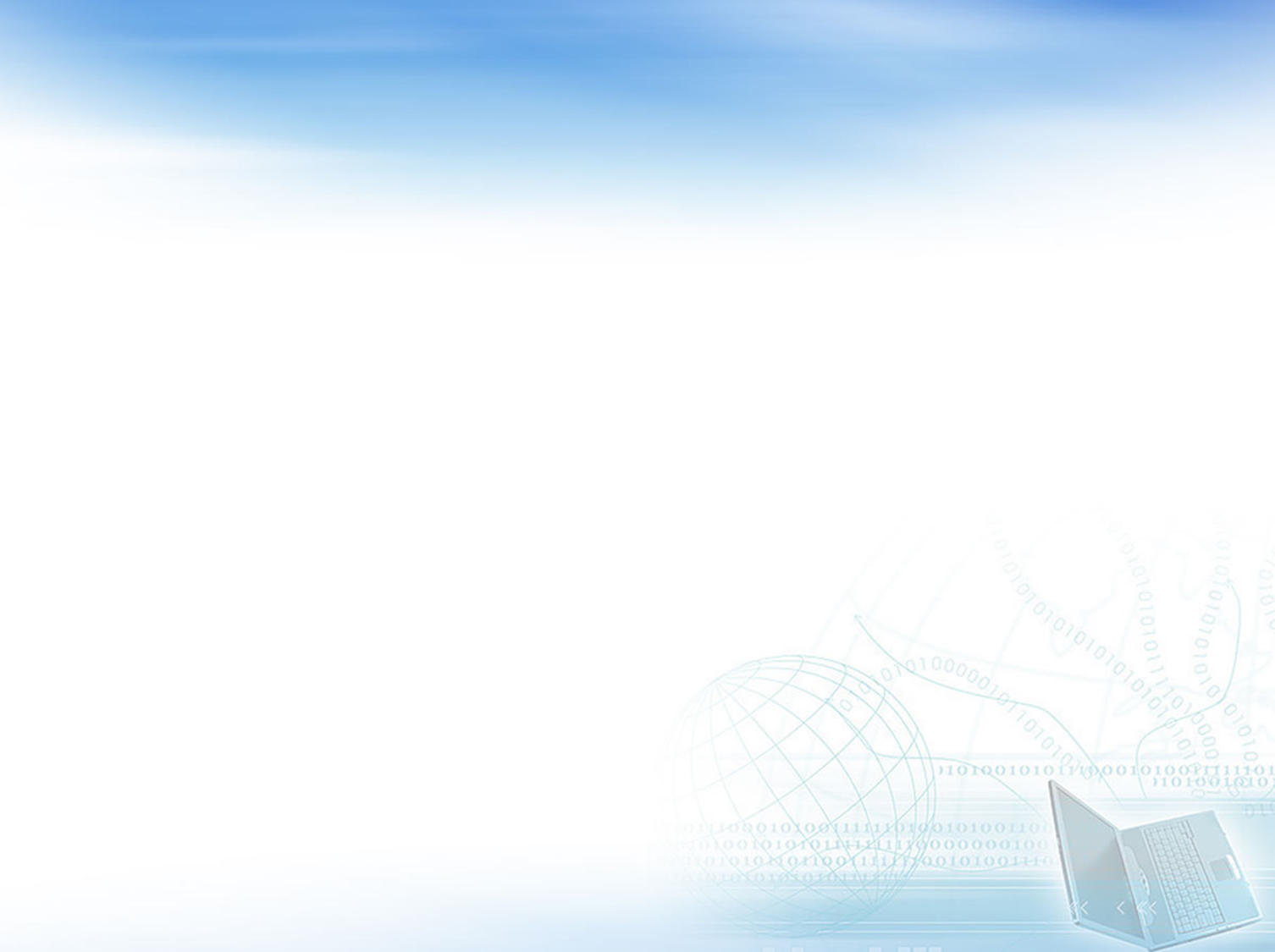 АБСОЛЮТНАЯ И КАЧЕСТВЕННАЯ УСПЕВАЕМОСТЬ
ПО ГРУППАМ 3 КУРСА
ЗА 1 СЕМЕСТР 2022-2023 уч. года       ЗА 2 СЕМЕСТР 2021-2022 уч. года
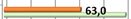 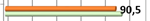 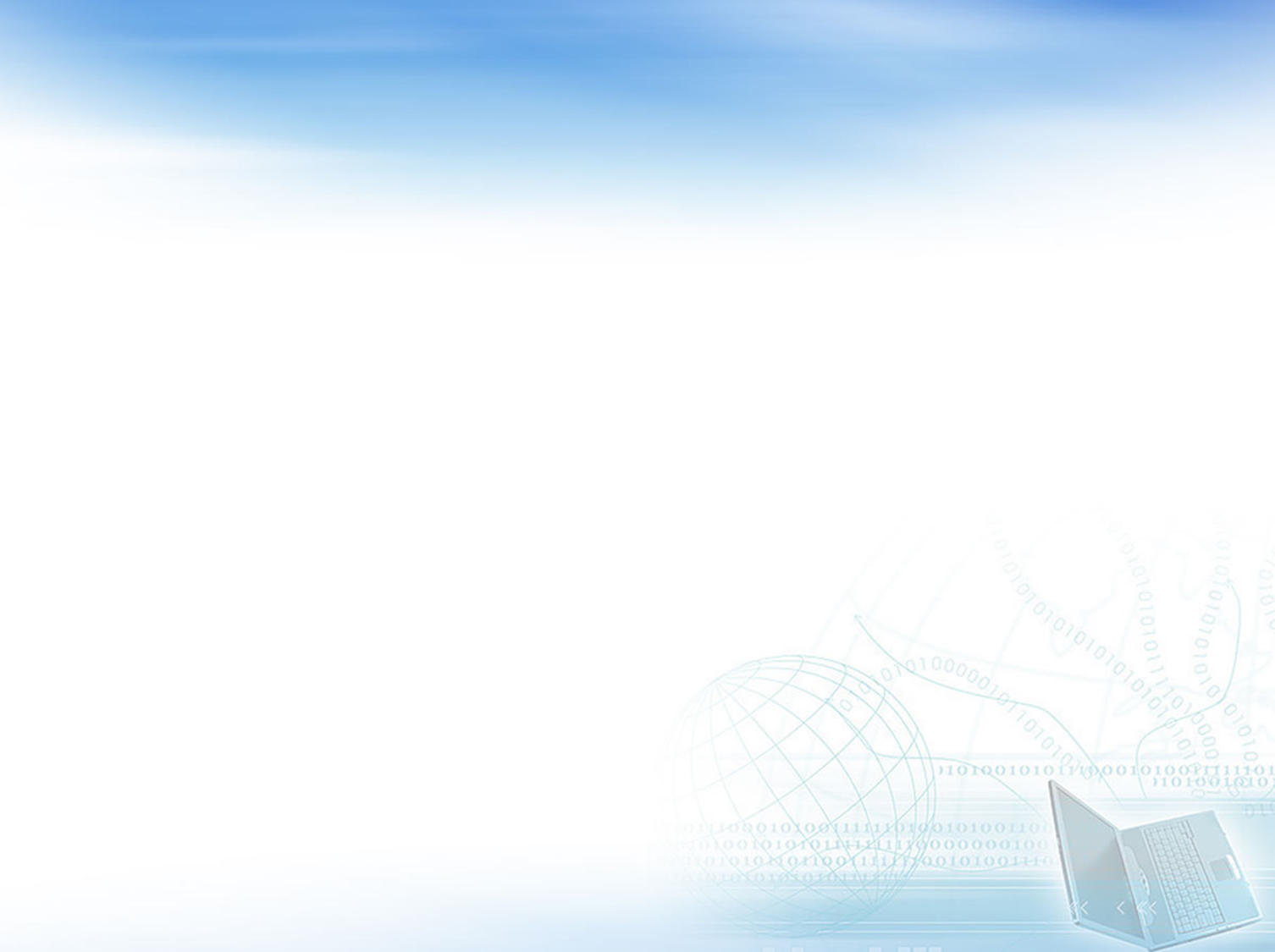 ИТОГИ АТТЕСТАЦИИ СТУДЕНТОВ 
4 КУРСА ЗА 1 СЕМЕСТР 
2022 – 2023 уч. года
ИТОГИ АТТЕСТАЦИИ СТУДЕНТОВ 
4 КУРСА ЗА 2 СЕМЕСТР 
2021 – 2022 уч. года
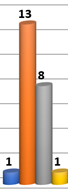 ПК-19 1/9       - Гущина А.А		
ТОП-19 1/9    - Иванова Т.Ф.
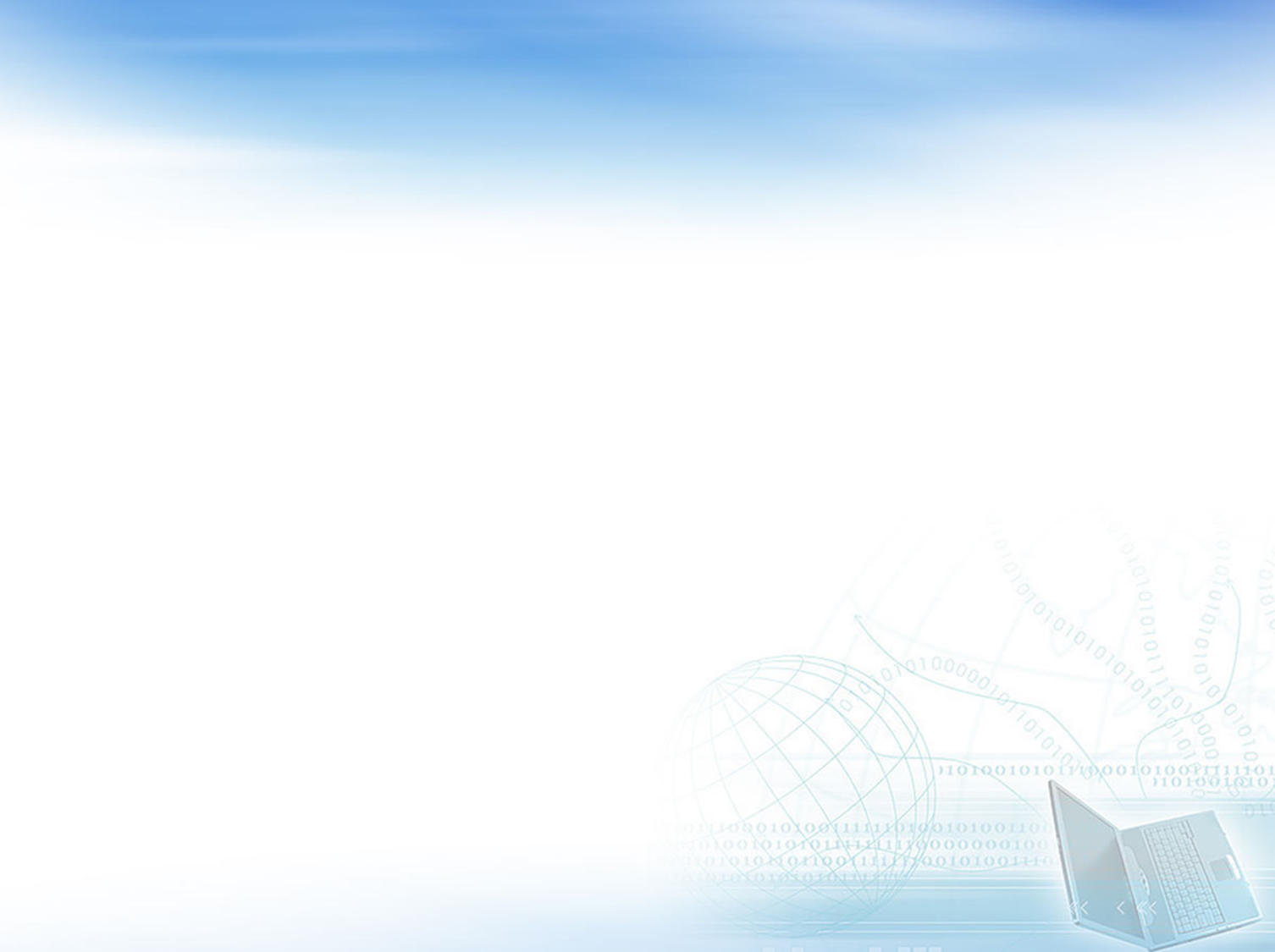 АБСОЛЮТНАЯ И КАЧЕСТВЕННАЯ УСПЕВАЕМОСТЬ
ПО ГРУППАМ 4 КУРСА
ЗА 1 СЕМЕСТР 2022-2023 уч.г        ЗА 2 СЕМЕСТР  2021-2022 уч.г.
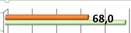 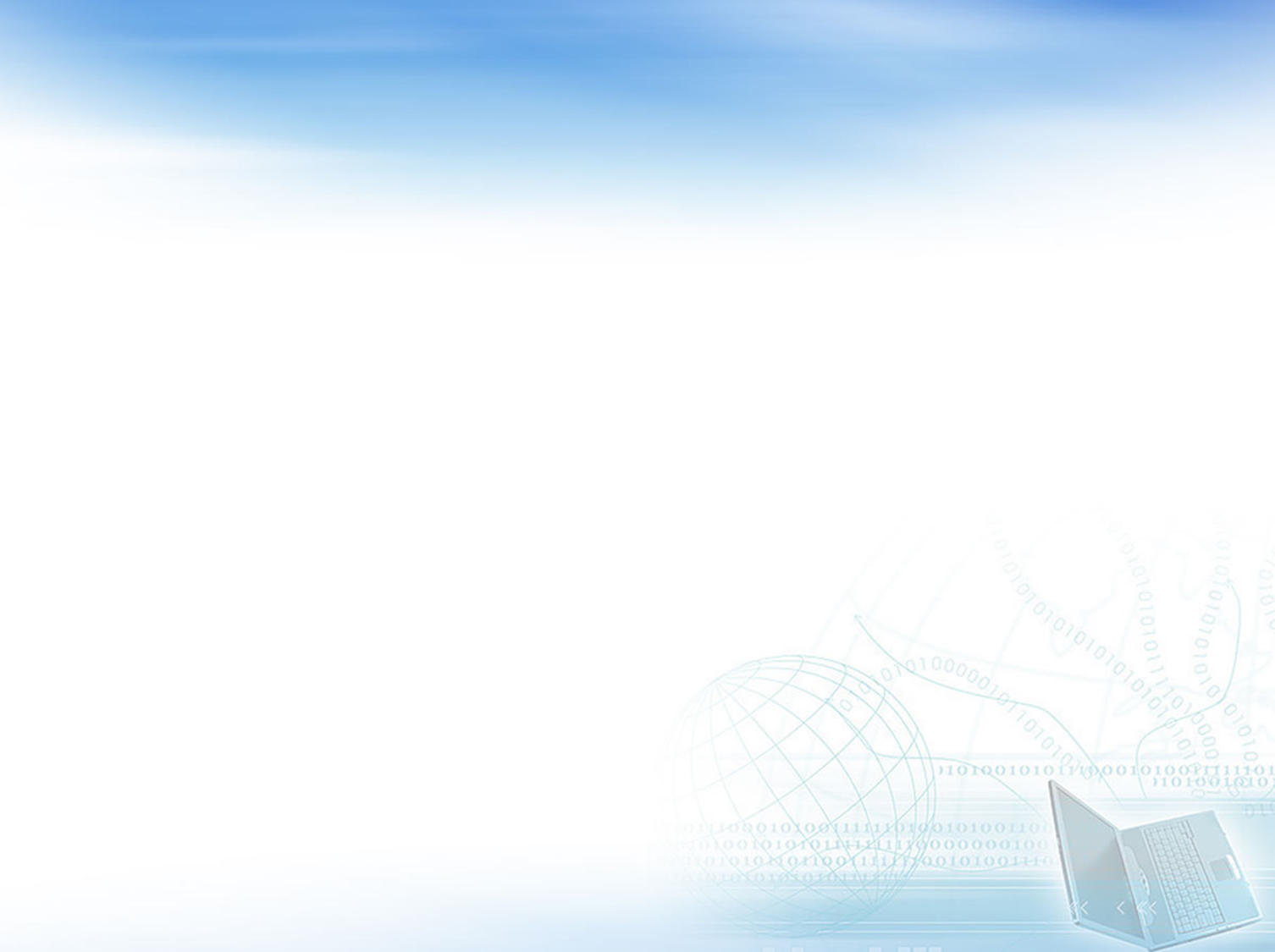 АБСОЛЮТНАЯ И КАЧЕСТВЕННАЯ УСПЕВАЕМОСТЬ
по отделению в 1 семестре 2022-2023 уч. года
и 2 семестре 2021-2022 уч. года
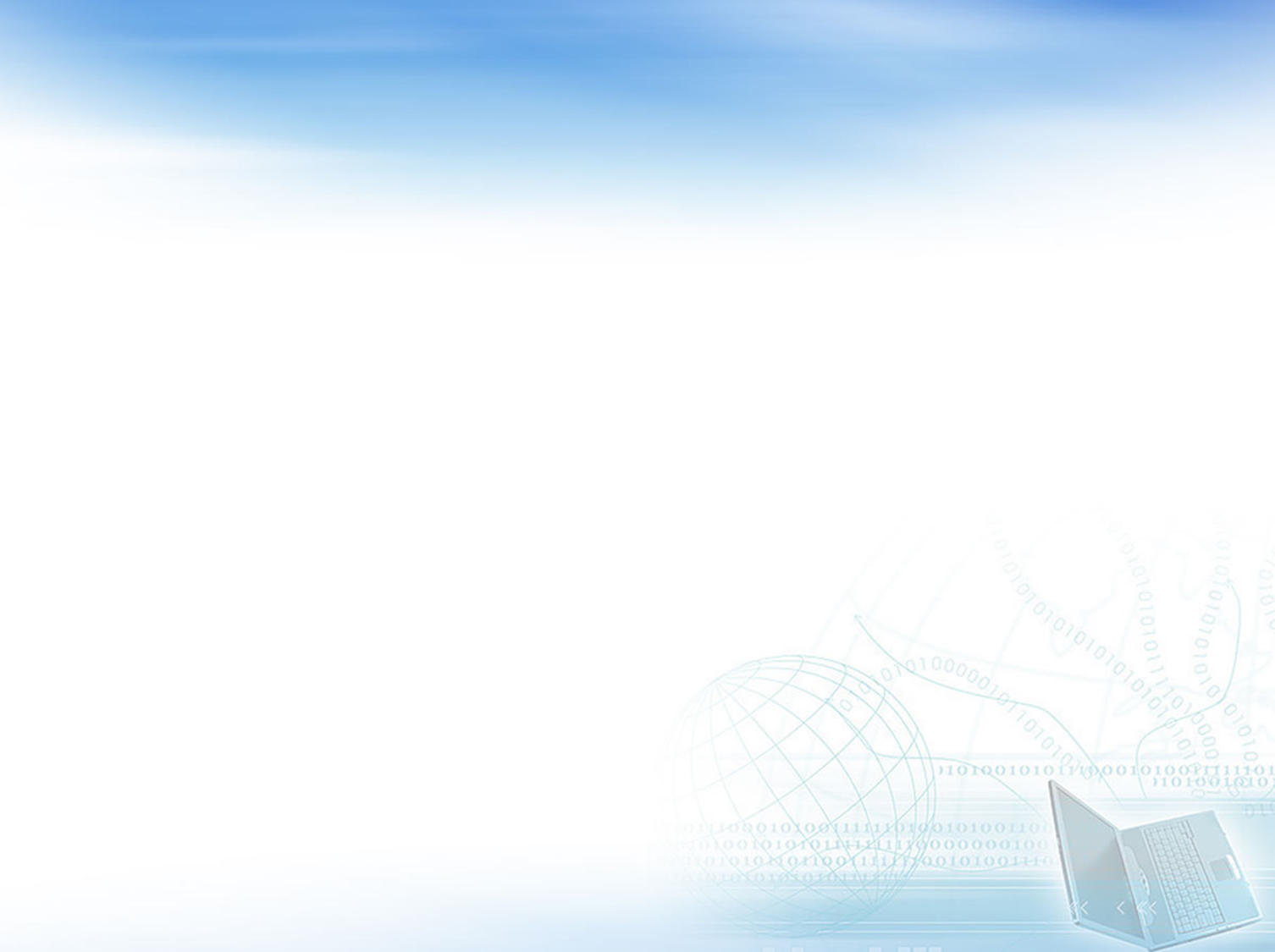 Назначена стипендия в 1 семестре
127 из 242 студентов бюджетных групп (53,1%)
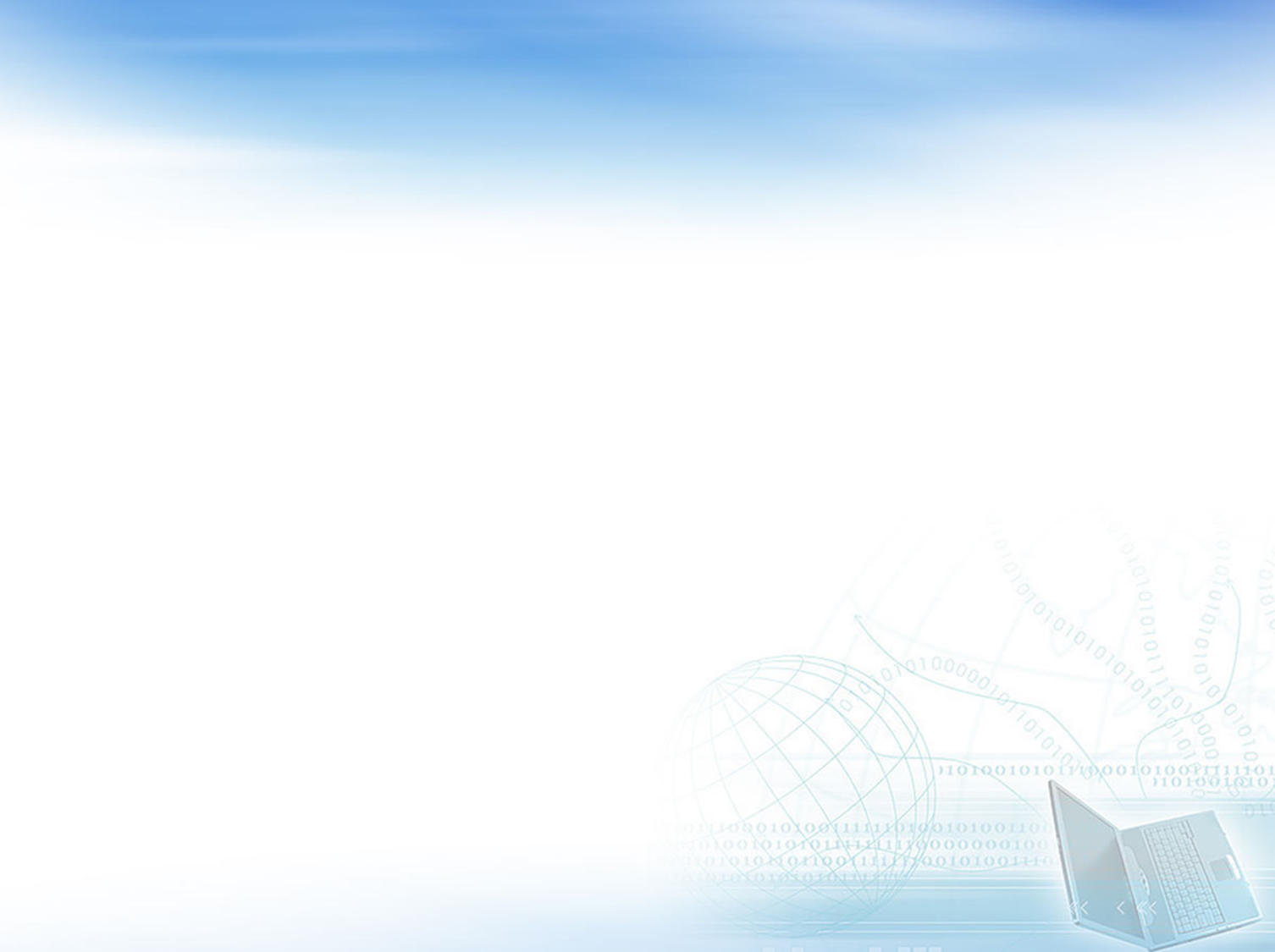 Цель WorldSkills RUSSIA:
• развитие профессионального образования в соответствии со стандартами WSI для обеспечения экономики России высококвалифицированными рабочими кадрами; 
• повышение роли профессиональной подготовки в социально-экономическом и культурном развитии Российской Федерации.
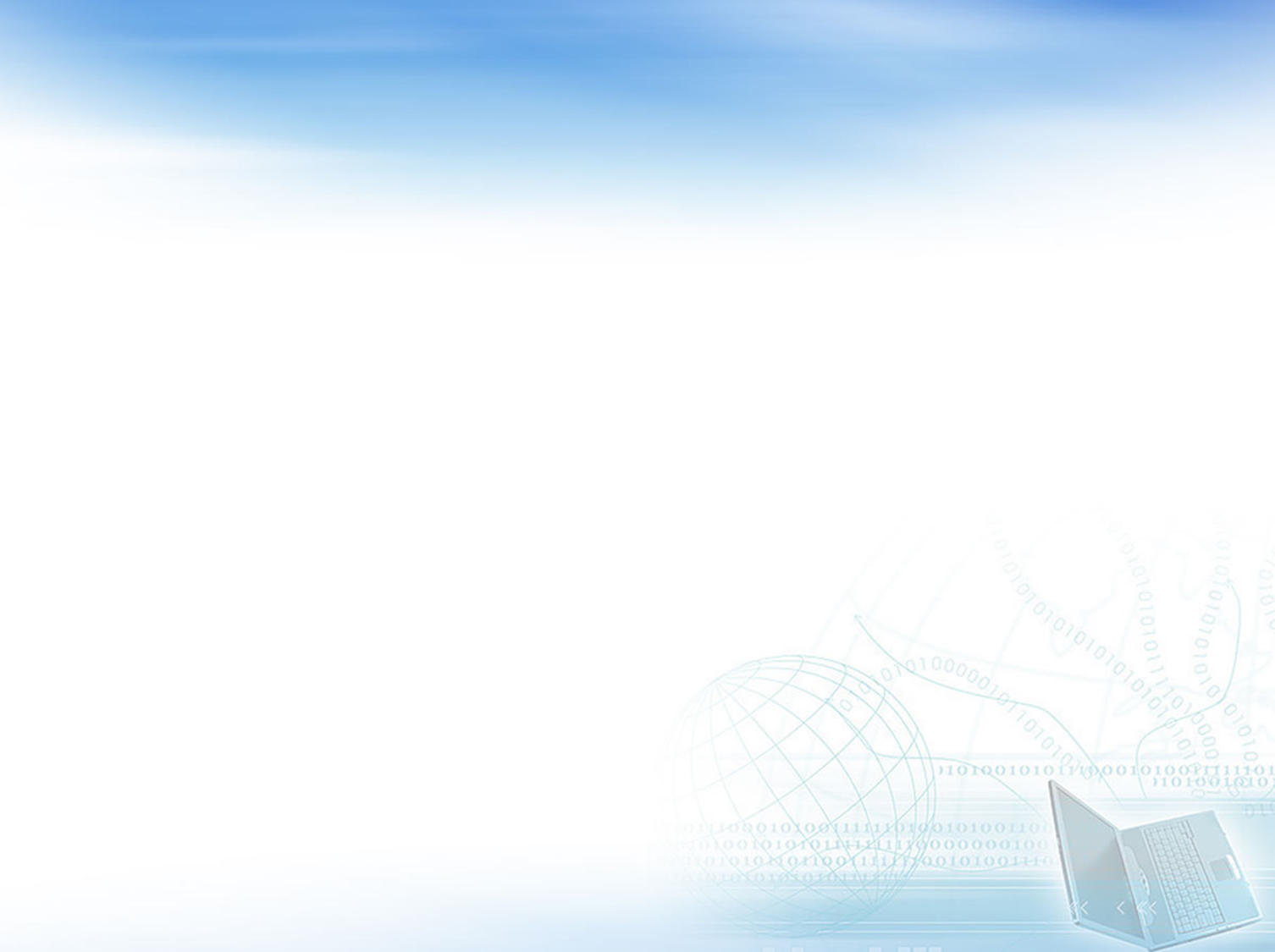 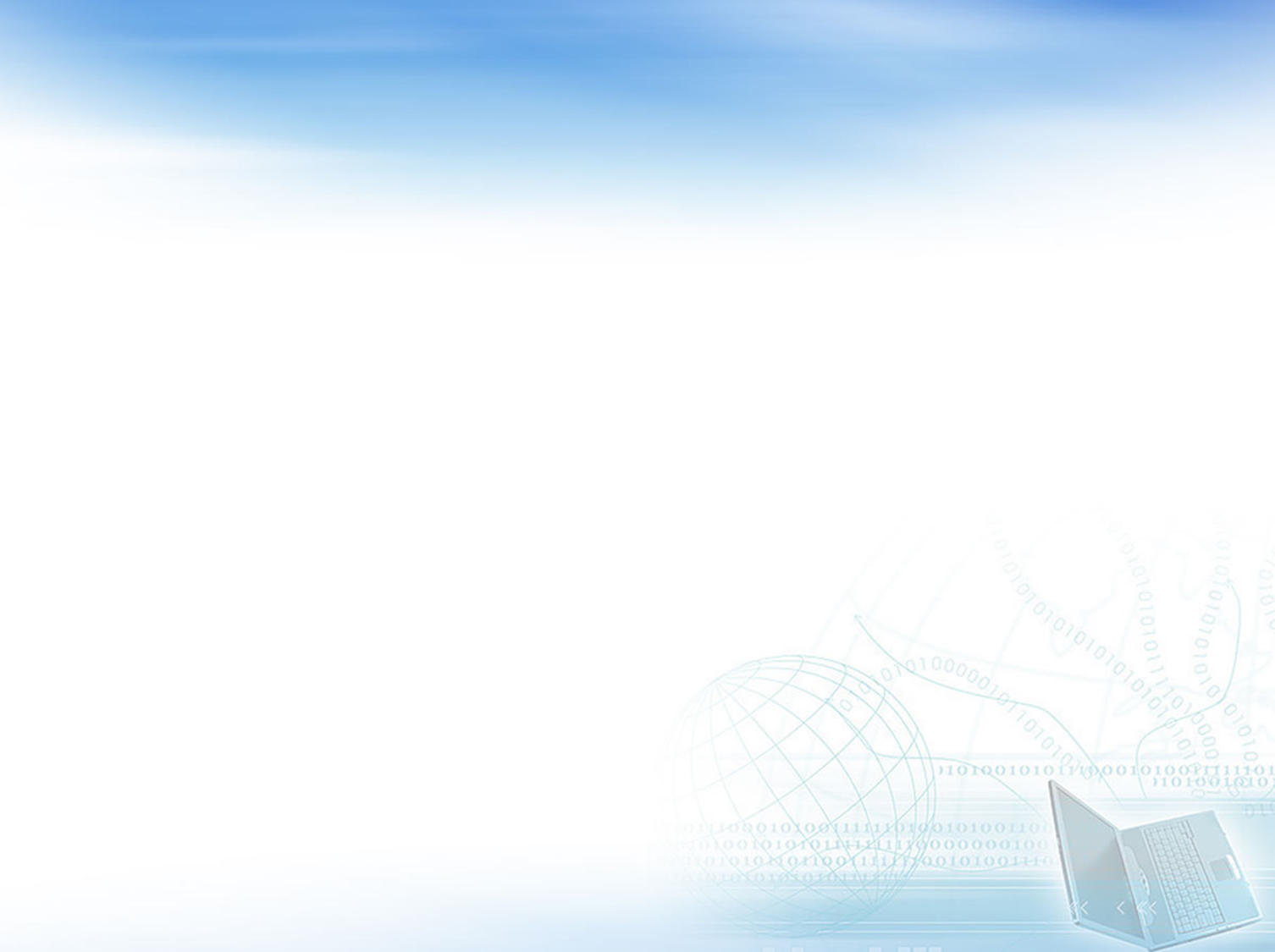 Количество студентов, получающих стипендию
в сравнении со 2 семестром 2021-2022 уч. год
Цель WorldSkills RUSSIA:
• развитие профессионального образования в соответствии со стандартами WSI для обеспечения экономики России высококвалифицированными рабочими кадрами; 
• повышение роли профессиональной подготовки в социально-экономическом и культурном развитии Российской Федерации.
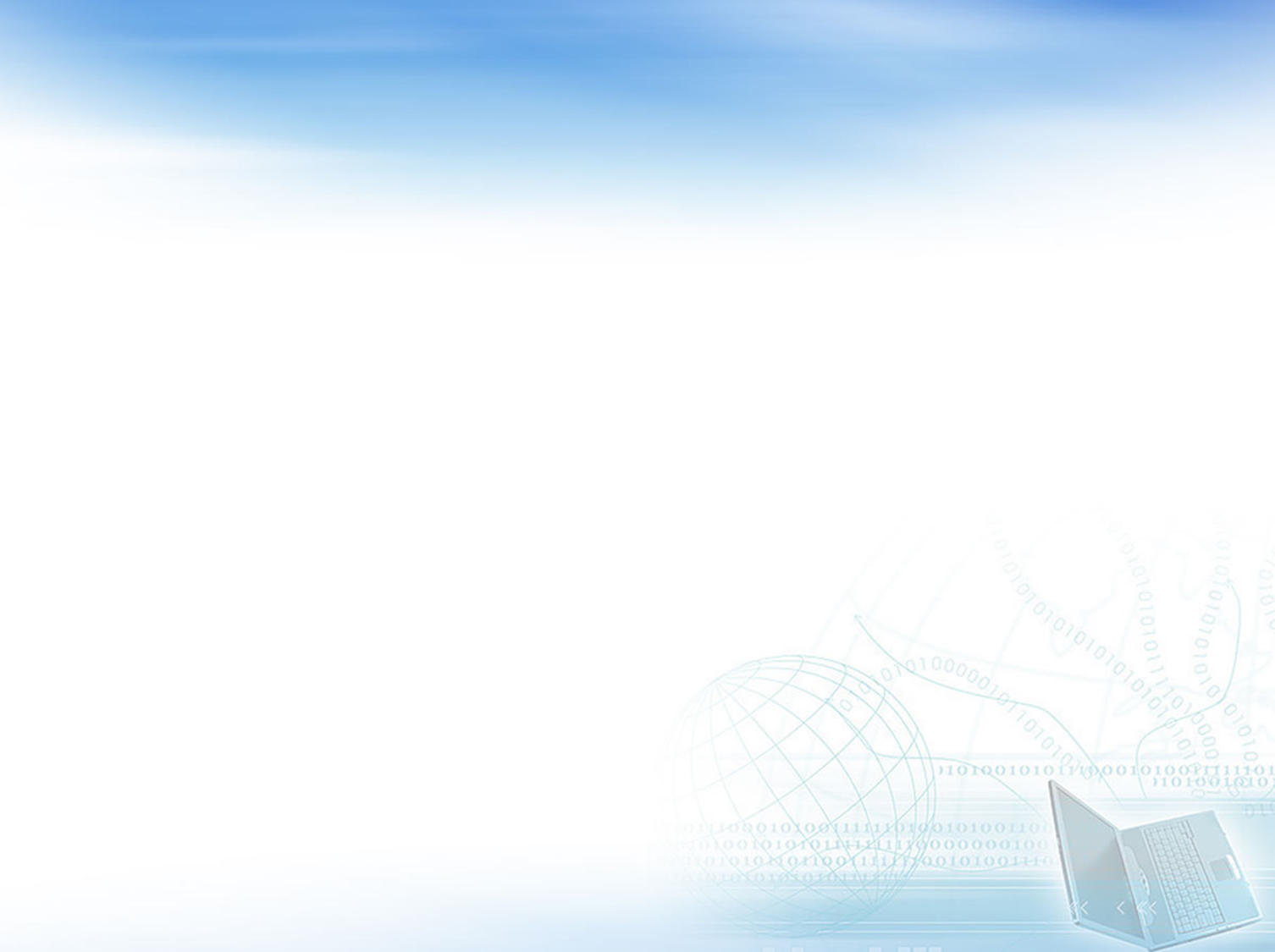 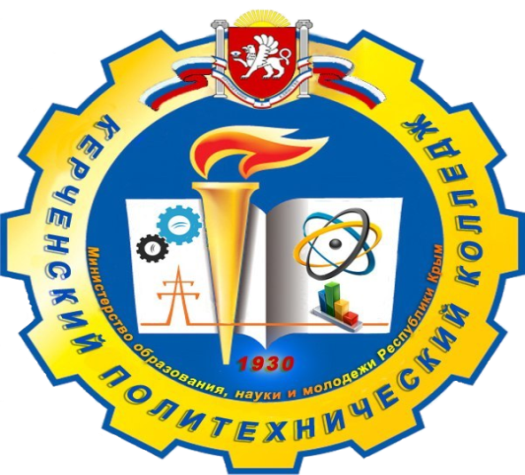 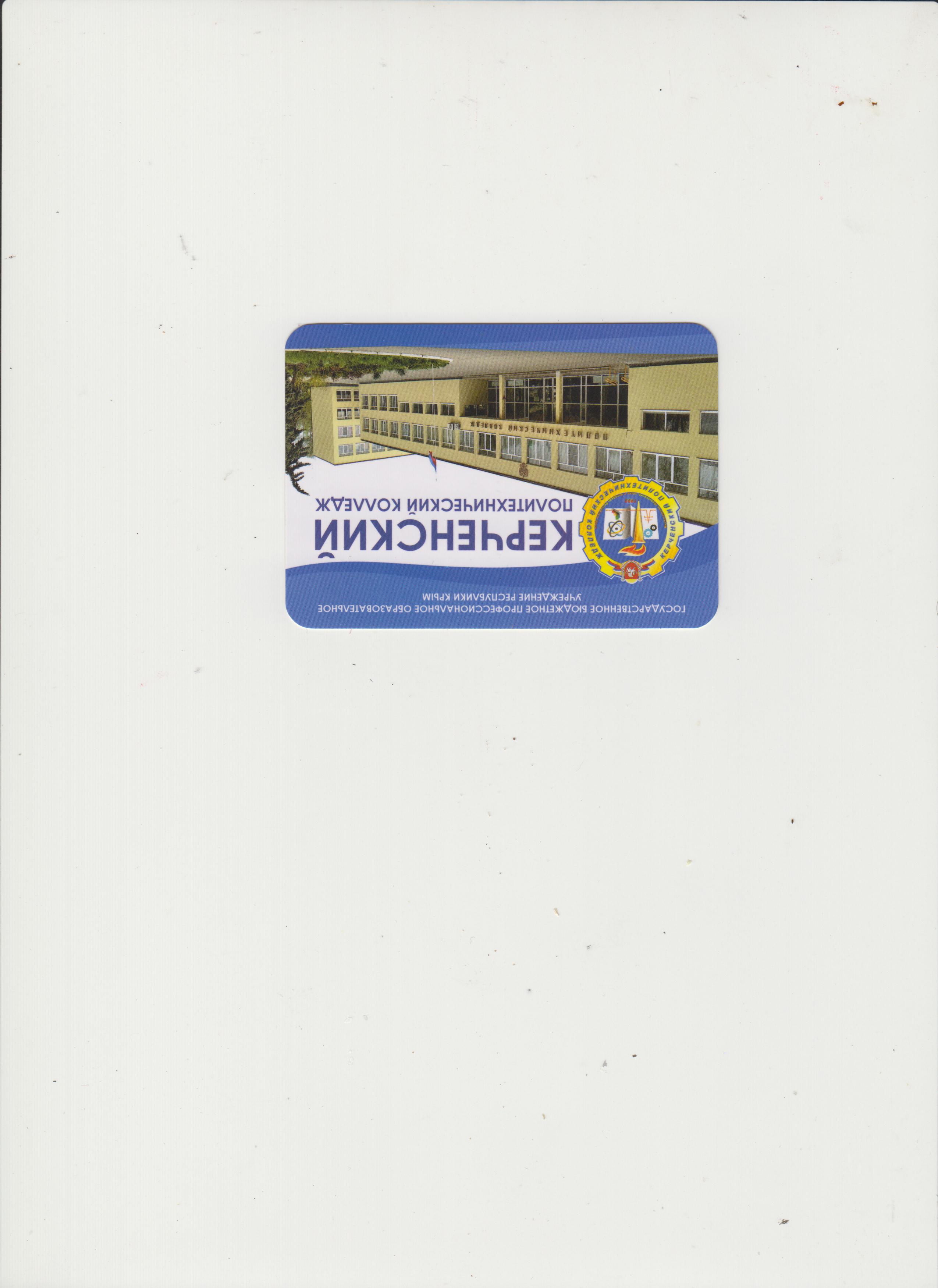 Результаты учебной деятельности за 1 семестр 2022 – 2023 учебный год

Ерохина Анна Владимировна
(электротехническое отделение)
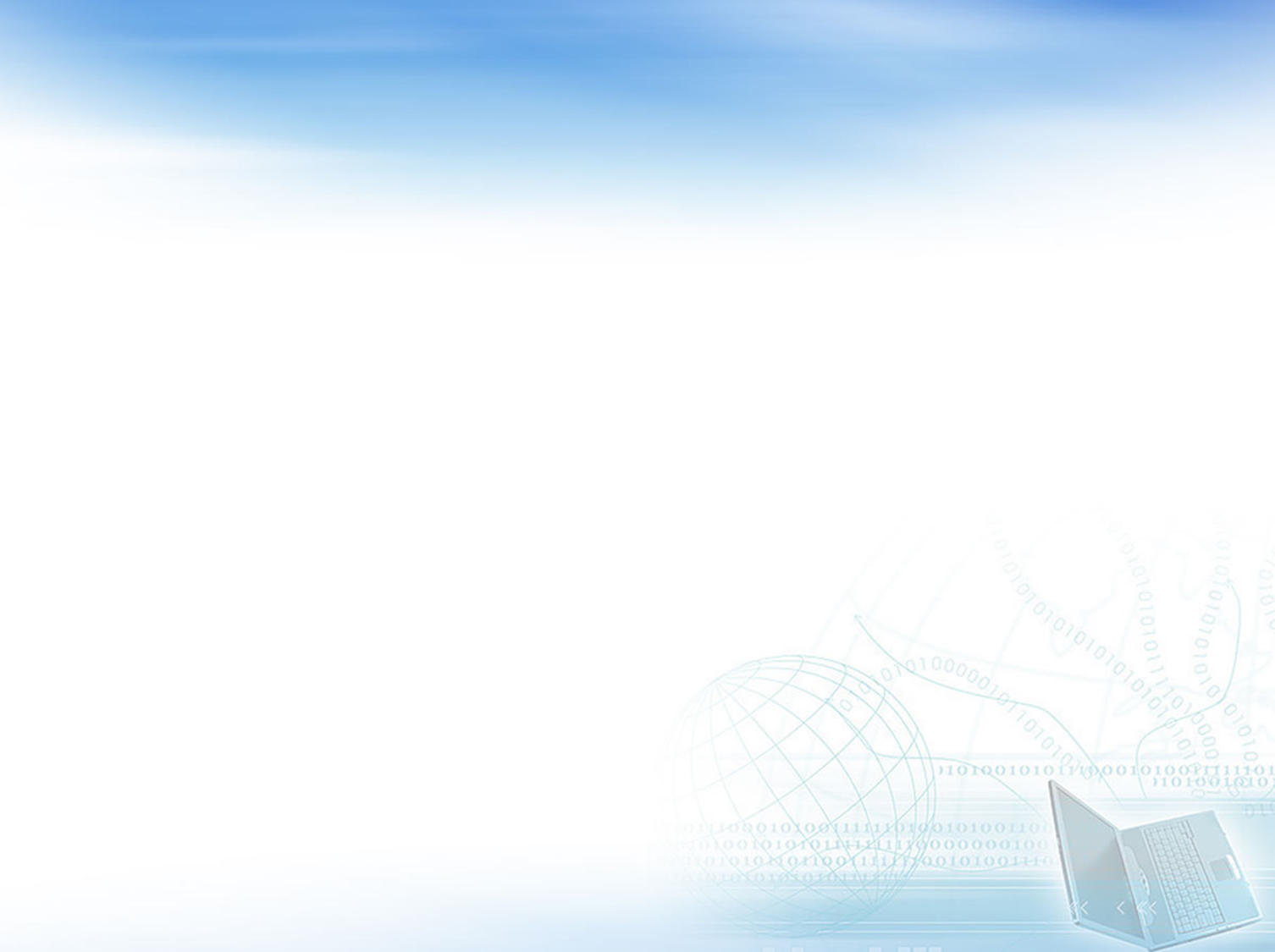 Всего: 339 студентов
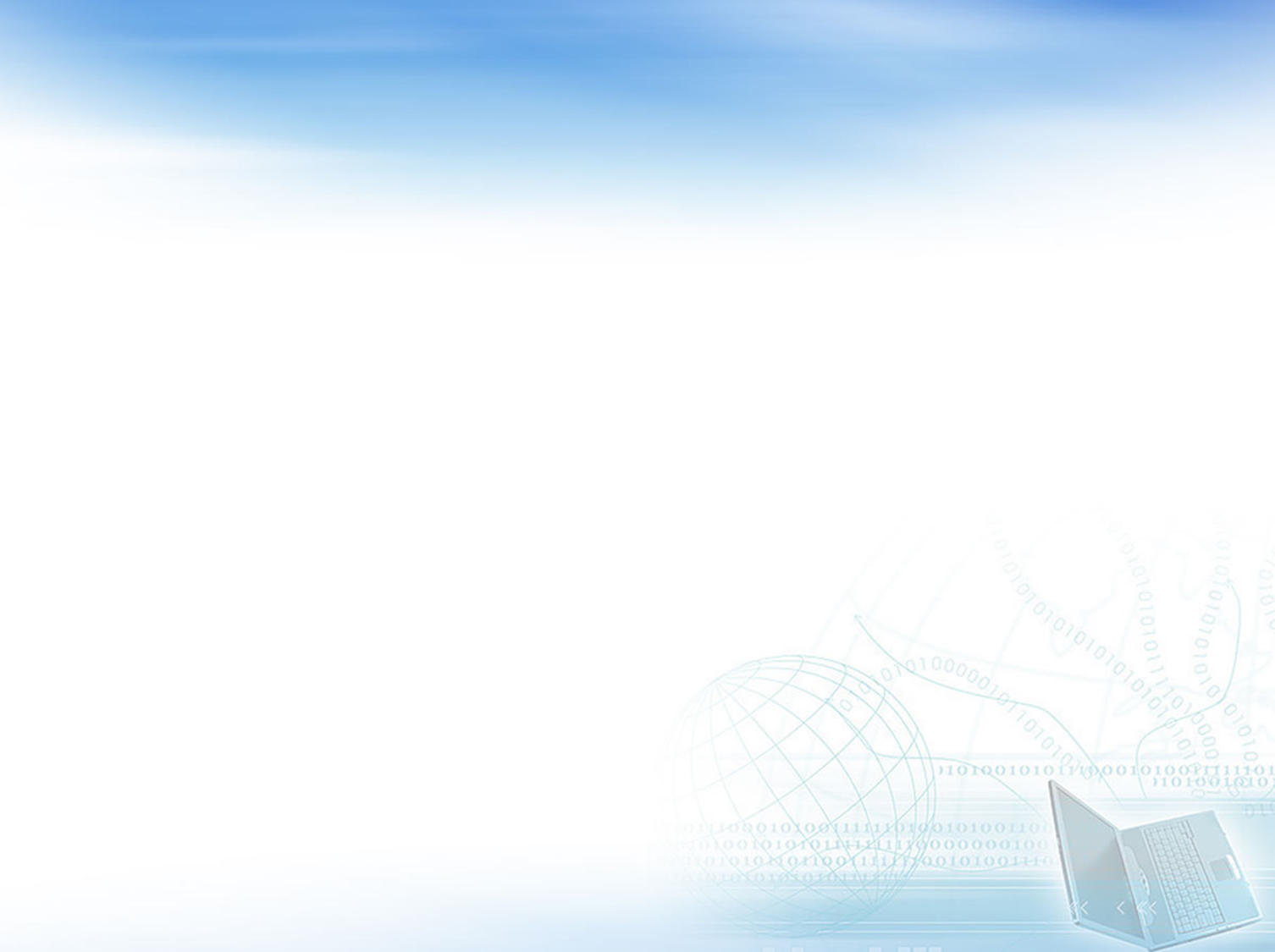 ИТОГИ КК СТУДЕНТОВ 
1 КУРСА
ИТОГИ АТТЕСТАЦИИ СТУДЕНТОВ 
1 КУРСА ЗА 1 СЕМЕСТР 
2022 – 2023 уч. года
СИС-22 1/9       - Левочкина Н.В.
 СИС-22 1/11    -  Жижко А.А.
 МЭПЗ-22 1/9    - Красов М.С.
 ЗИО-22 1/9       - Гладких А.Е.
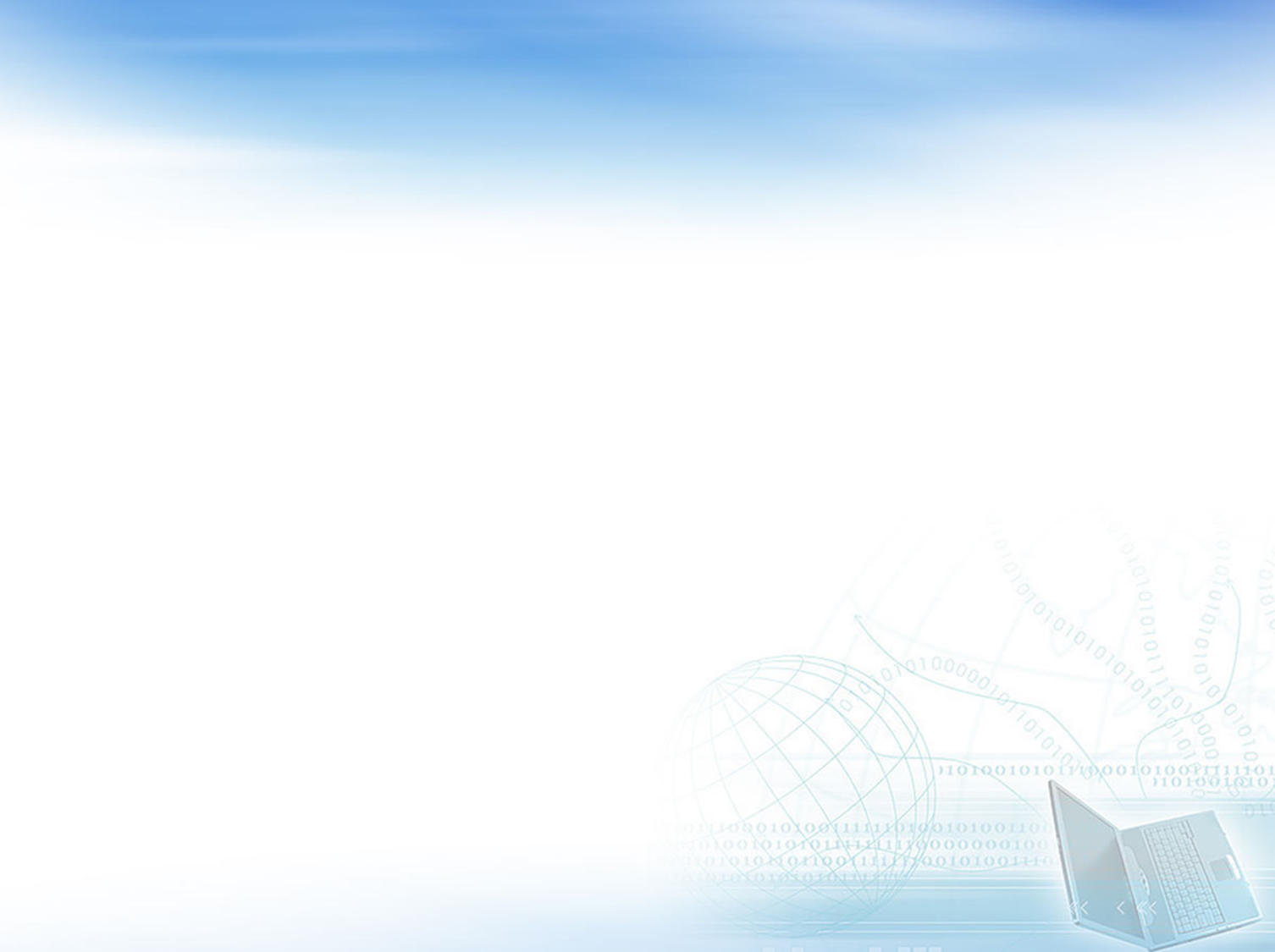 АБСОЛЮТНАЯ И КАЧЕСТВЕННАЯ УСПЕВАЕМОСТЬ
ПО ГРУППАМ 1 КУРСА ПО ИТОГАМ КОНТРОЛЯ КАЧЕСТВА И ЗА 1 СЕМЕСТР 2022-2023 уч. года
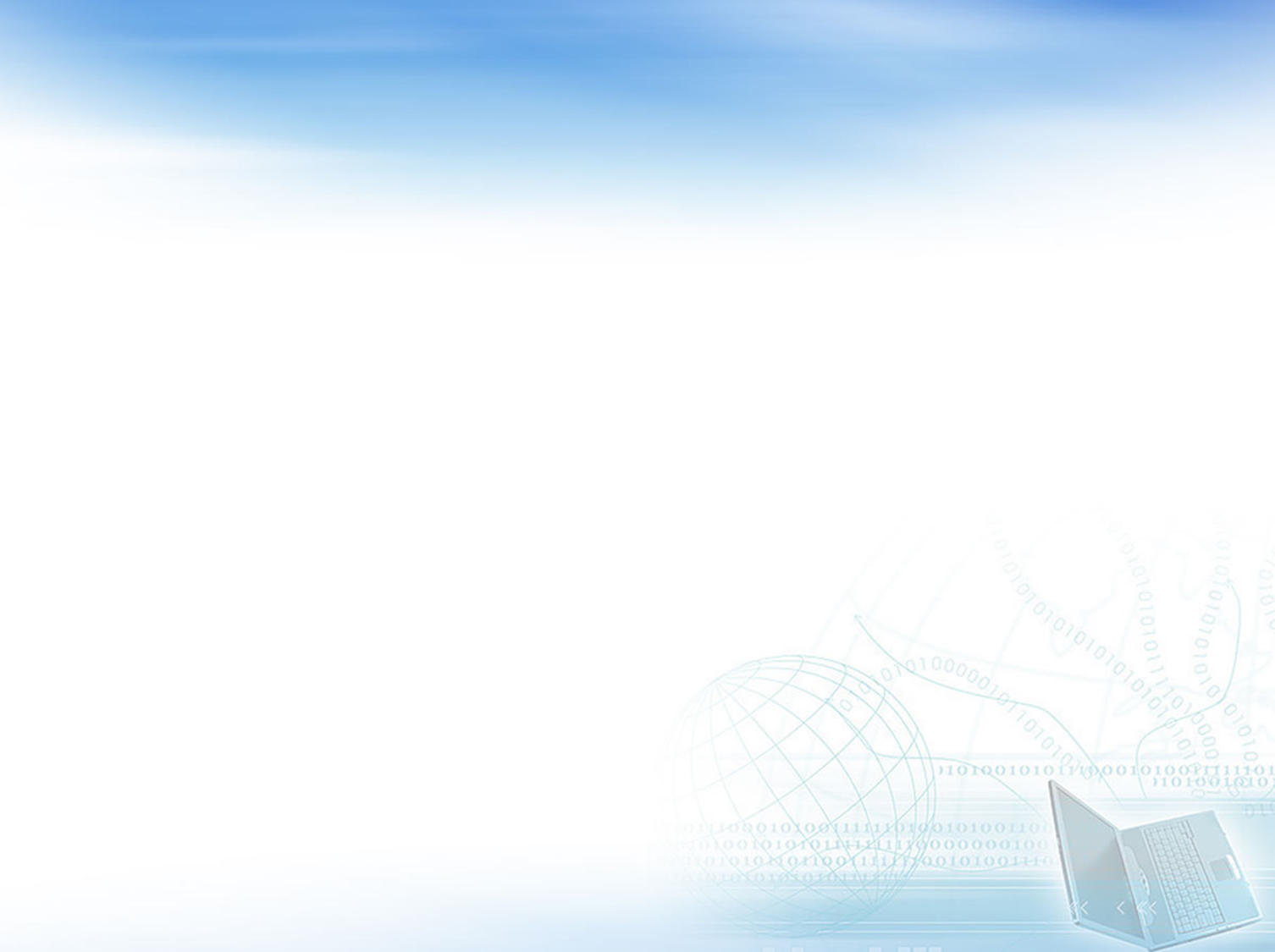 Средний балл успеваемости групп 1 курса
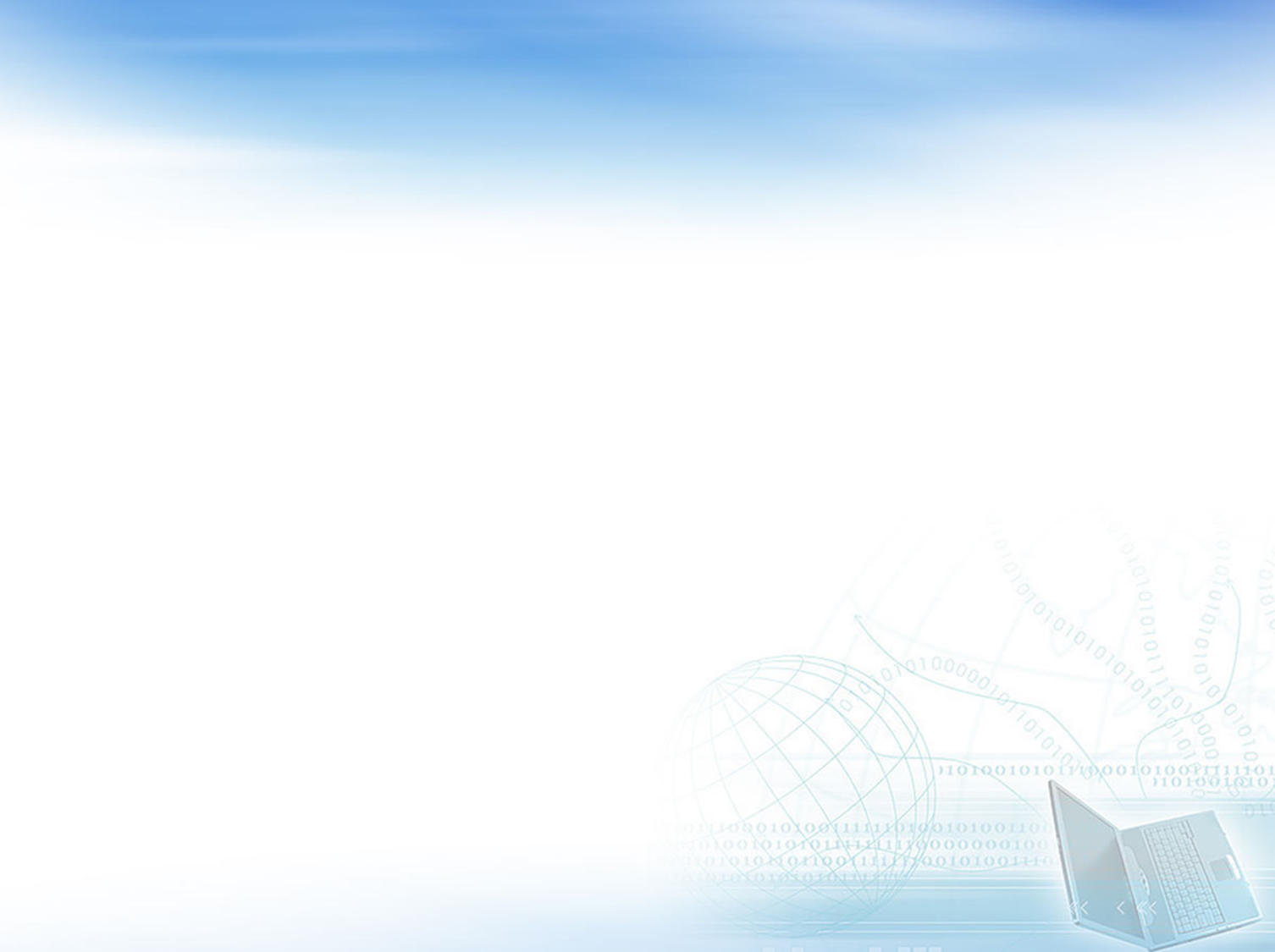 ИТОГИ АТТЕСТАЦИИ СТУДЕНТОВ 
2 КУРСА ЗА 2 СЕМЕСТР 
2021 – 2022 уч. года
ИТОГИ АТТЕСТАЦИИ СТУДЕНТОВ 
2 КУРСА ЗА 1 СЕМЕСТР 
2022 – 2023 уч. года
СИС-21 1/9       - Семенов Е.А. 
 СИС-21 2/9д     - Кадырова М.Р.    
 МЭПЗ-21 1/9    - Ерохина А.В.
 ЗИО-21 1/9       - Левченко И.Н.     
 ЗИО-21 1/11     -  Князева Е.В.
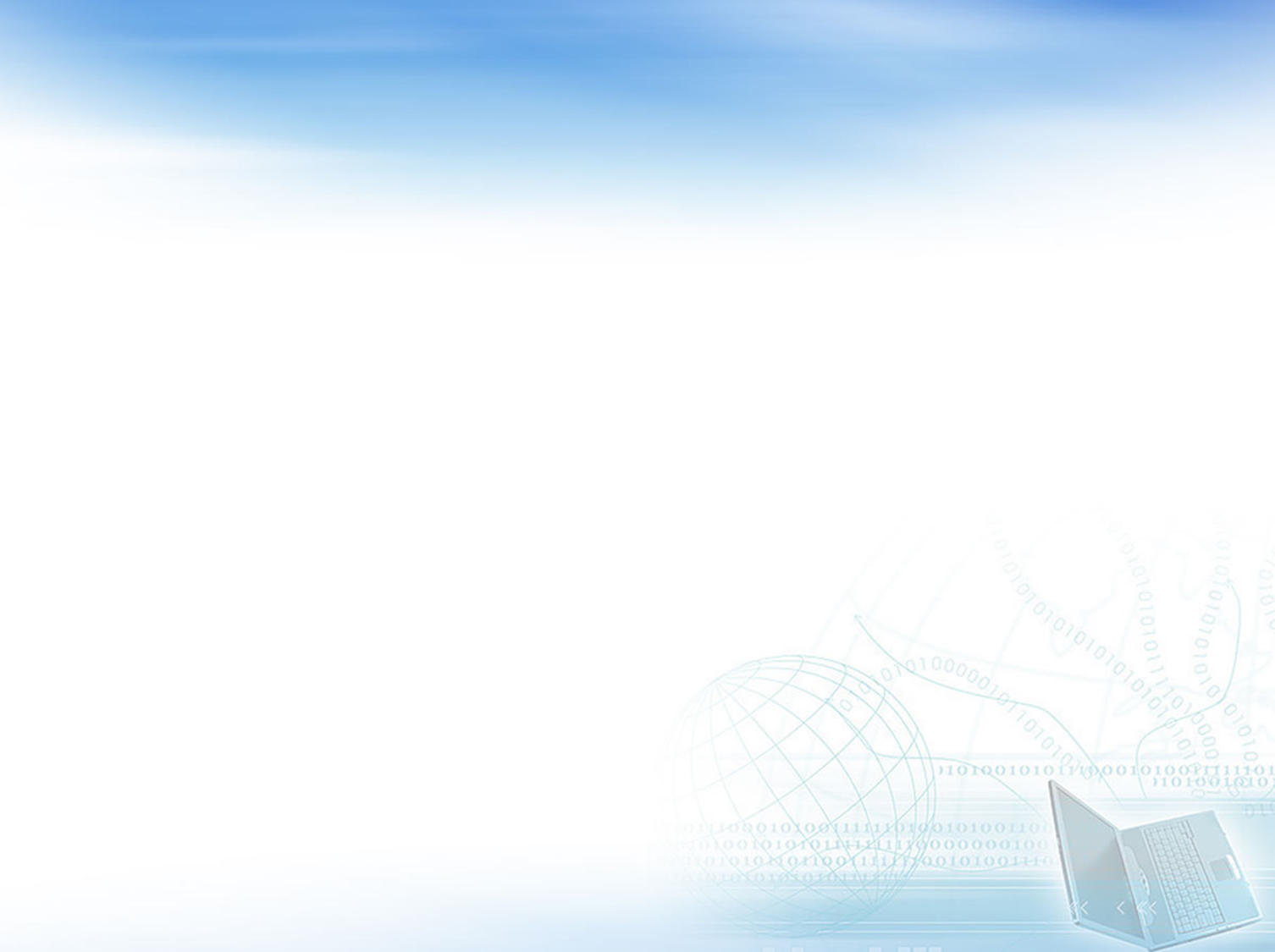 АБСОЛЮТНАЯ И КАЧЕСТВЕННАЯ УСПЕВАЕМОСТЬ
ПО ГРУППАМ 2 КУРСА ЗА 2 СЕМЕСТР 2021-2022 и  1 СЕМЕСТР 2022-2023
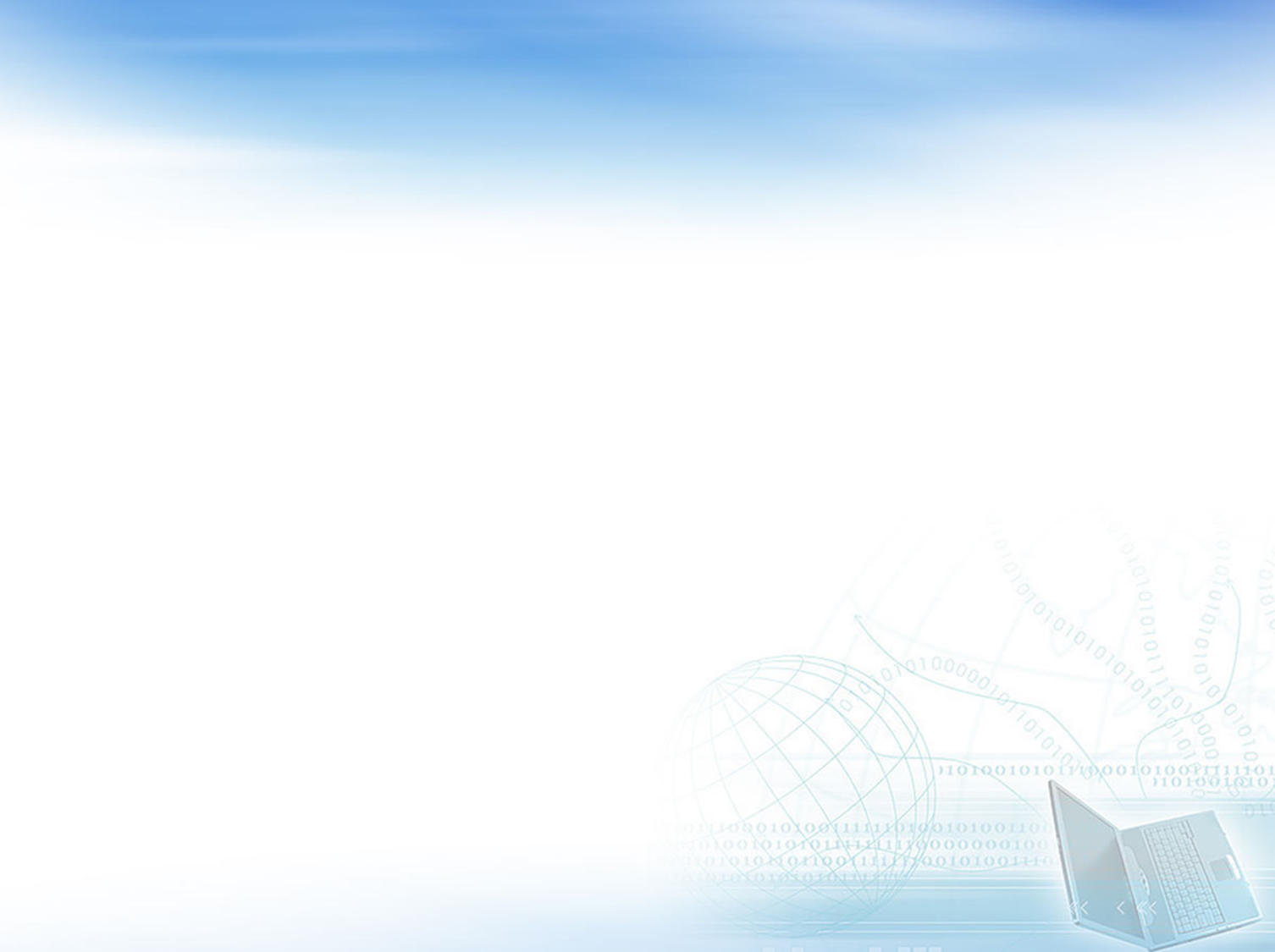 ИТОГИ АТТЕСТАЦИИ СТУДЕНТОВ 
3 КУРСА ЗА 2 СЕМЕСТР 
2021 – 2022 уч. года
ИТОГИ АТТЕСТАЦИИ СТУДЕНТОВ 
3 КУРСА ЗА 1 СЕМЕСТР 
2022 – 2023 уч. года
ПКС-20 1/9       - Письменная О.Ю.
 ЗИО-20 1/9       - Гончарова А.И.
 МЭПЗ-20 1/9    - Давыдюк М.В.
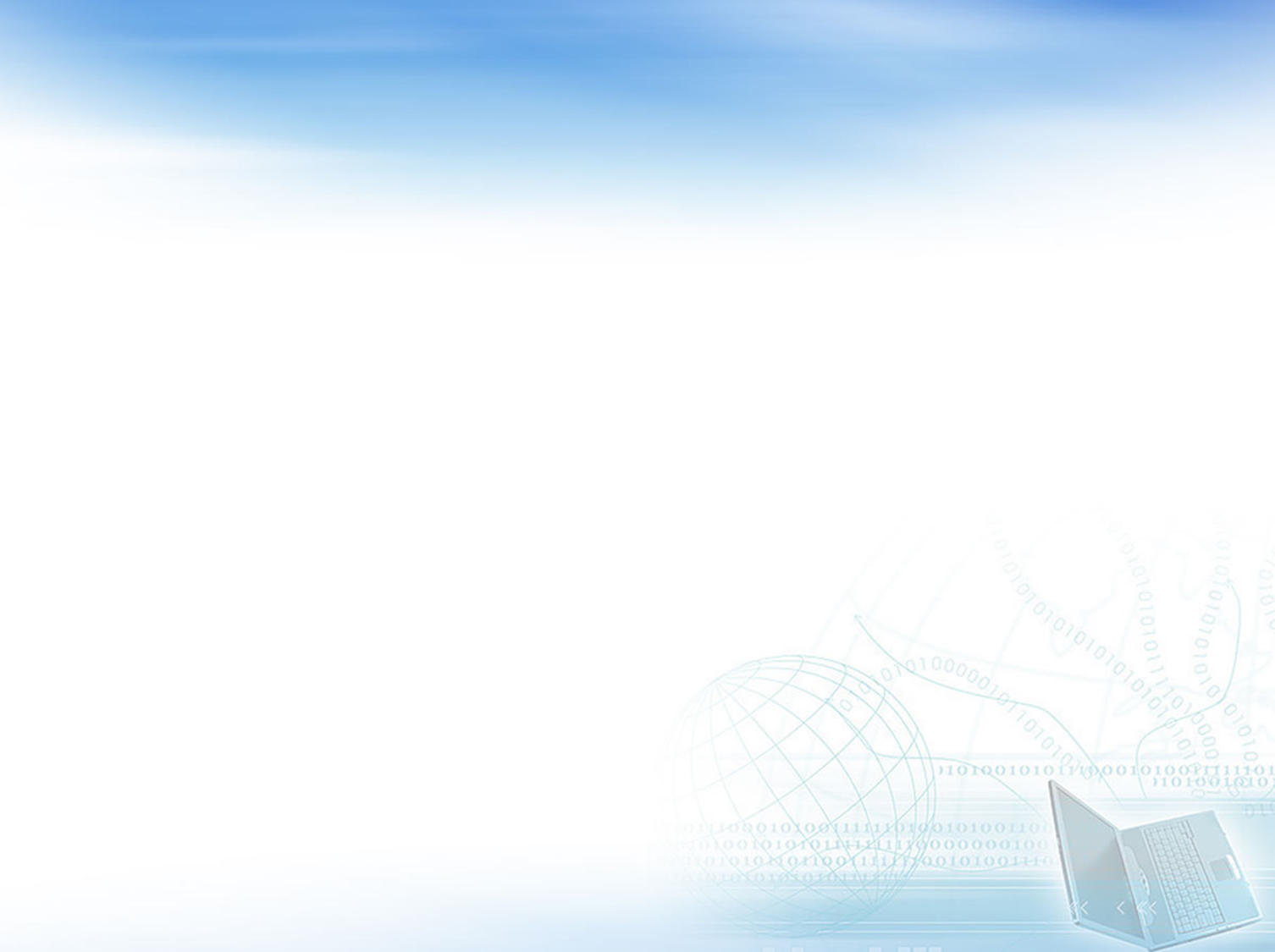 АБСОЛЮТНАЯ И КАЧЕСТВЕННАЯ УСПЕВАЕМОСТЬ
ПО ГРУППАМ 2 КУРСА ЗА 2 СЕМЕСТР 2021-2022 и  1 СЕМЕСТР 2022-2023
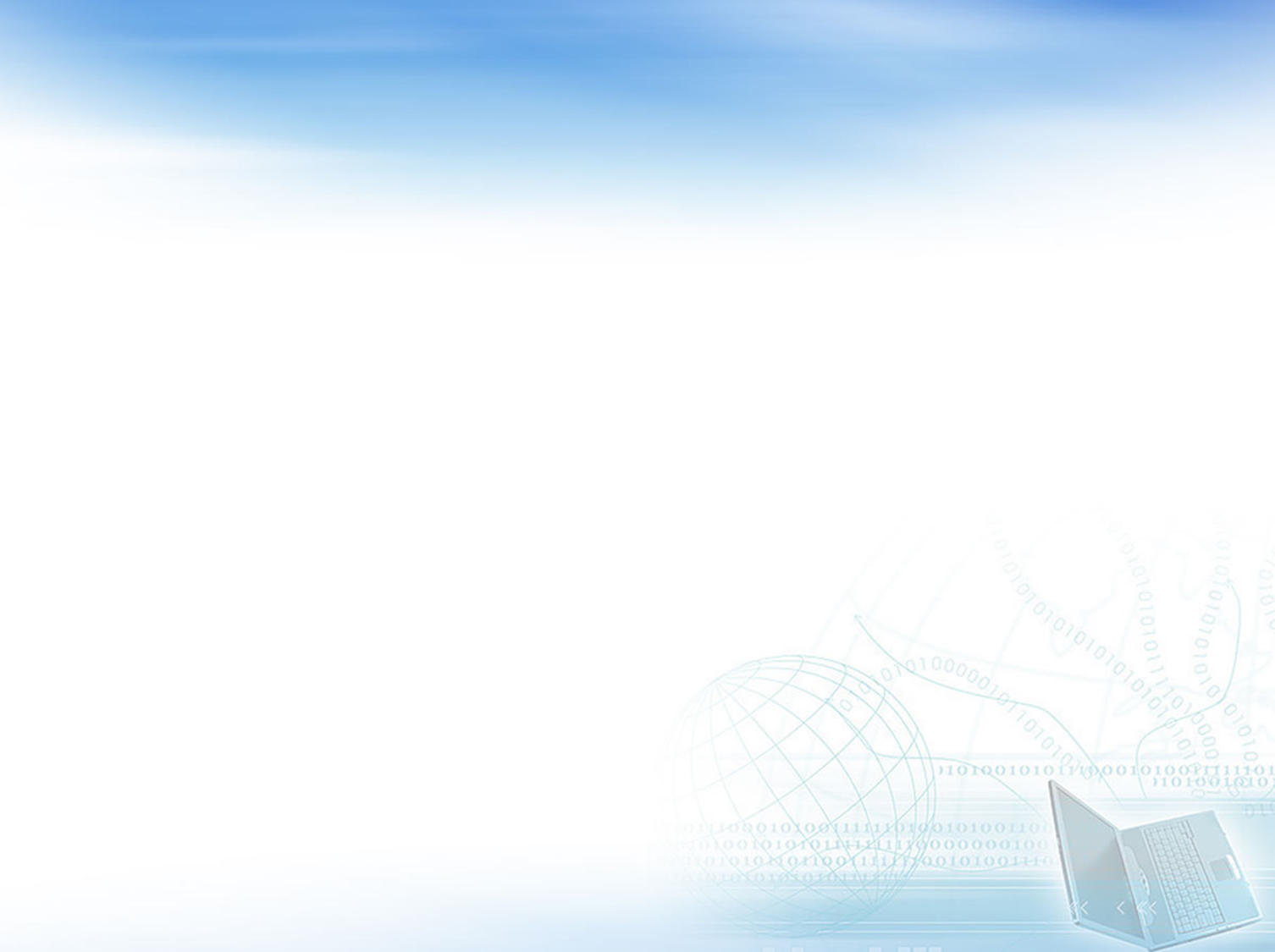 АБСОЛЮТНАЯ И КАЧЕСТВЕННАЯ УСПЕВАЕМОСТЬ
по отделению ЗА 2 СЕМЕСТР 2021-2022 и  
1 СЕМЕСТР 2022-2023
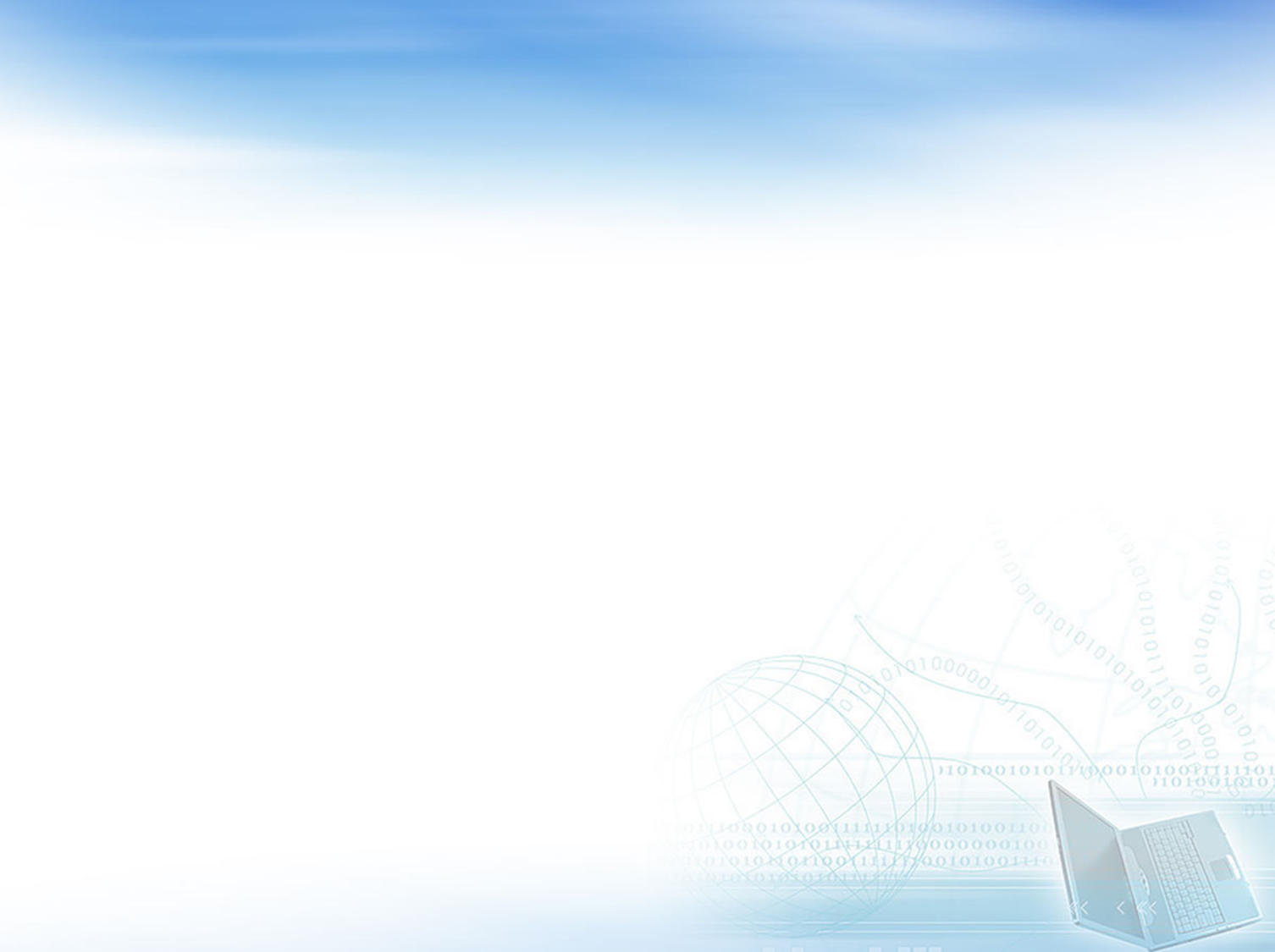 Назначена стипендия во 2 семестре
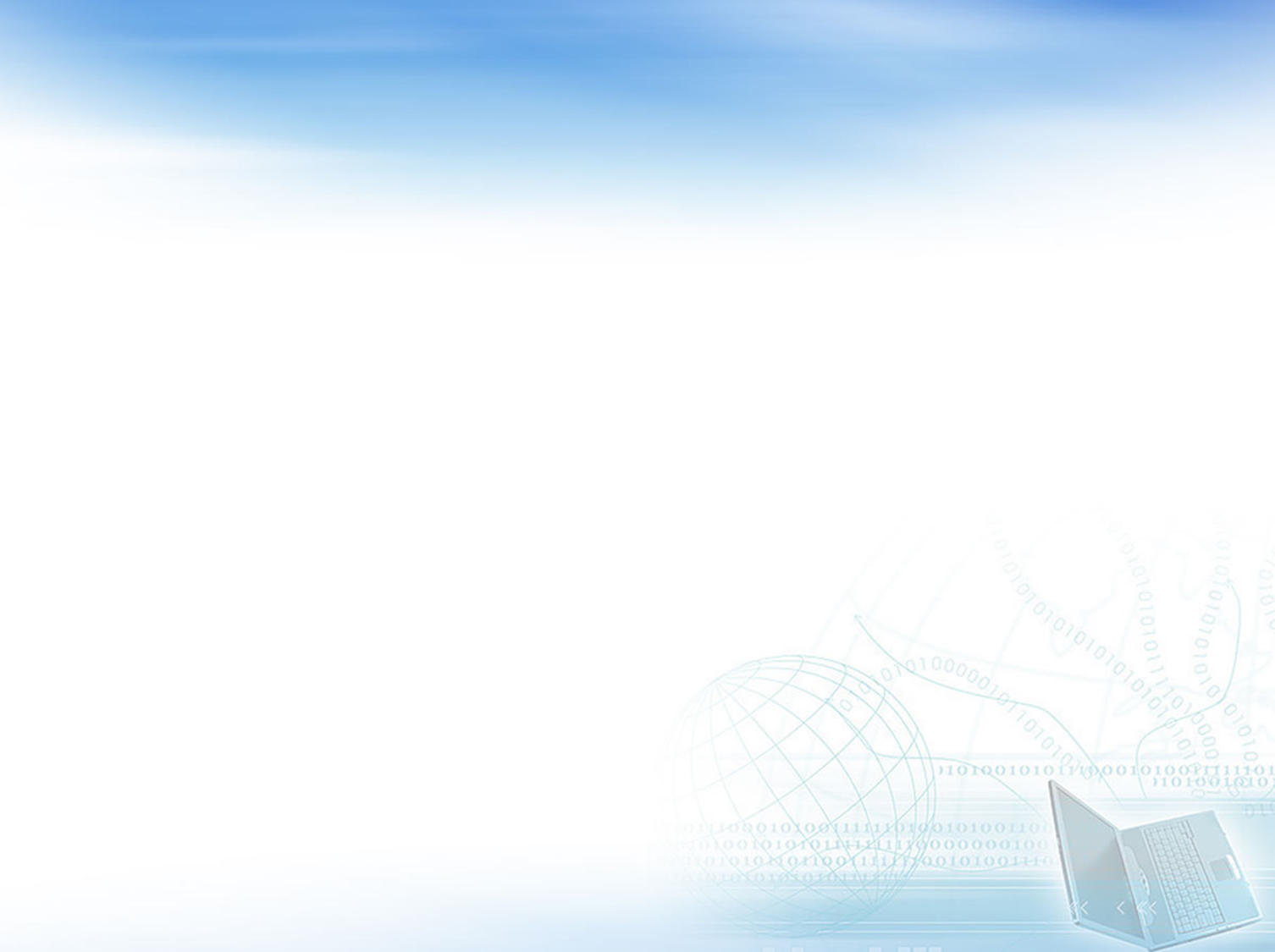 Цель WorldSkills RUSSIA:
• развитие профессионального образования в соответствии со стандартами WSI для обеспечения экономики России высококвалифицированными рабочими кадрами; 
• повышение роли профессиональной подготовки в социально-экономическом и культурном развитии Российской Федерации.
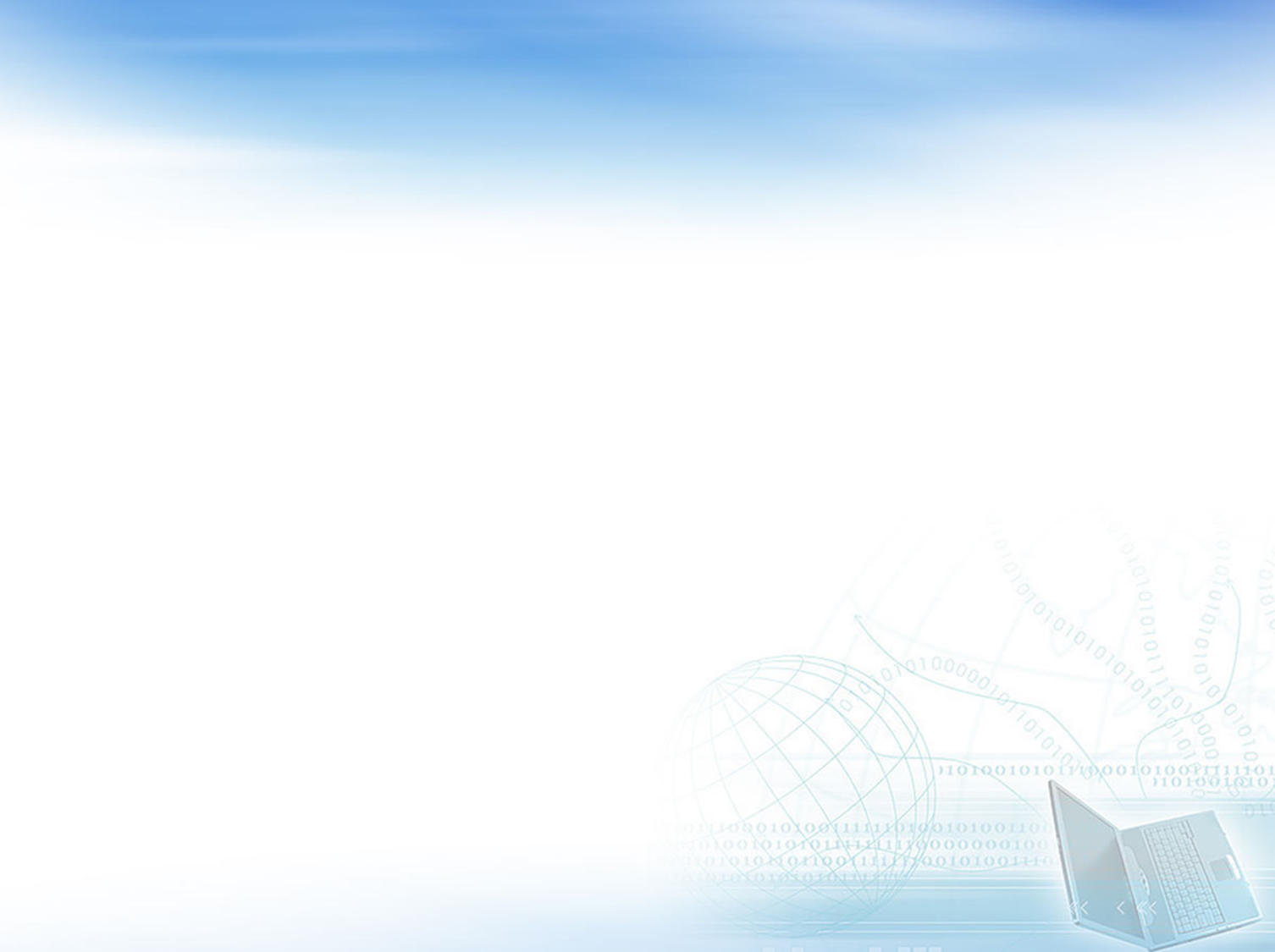 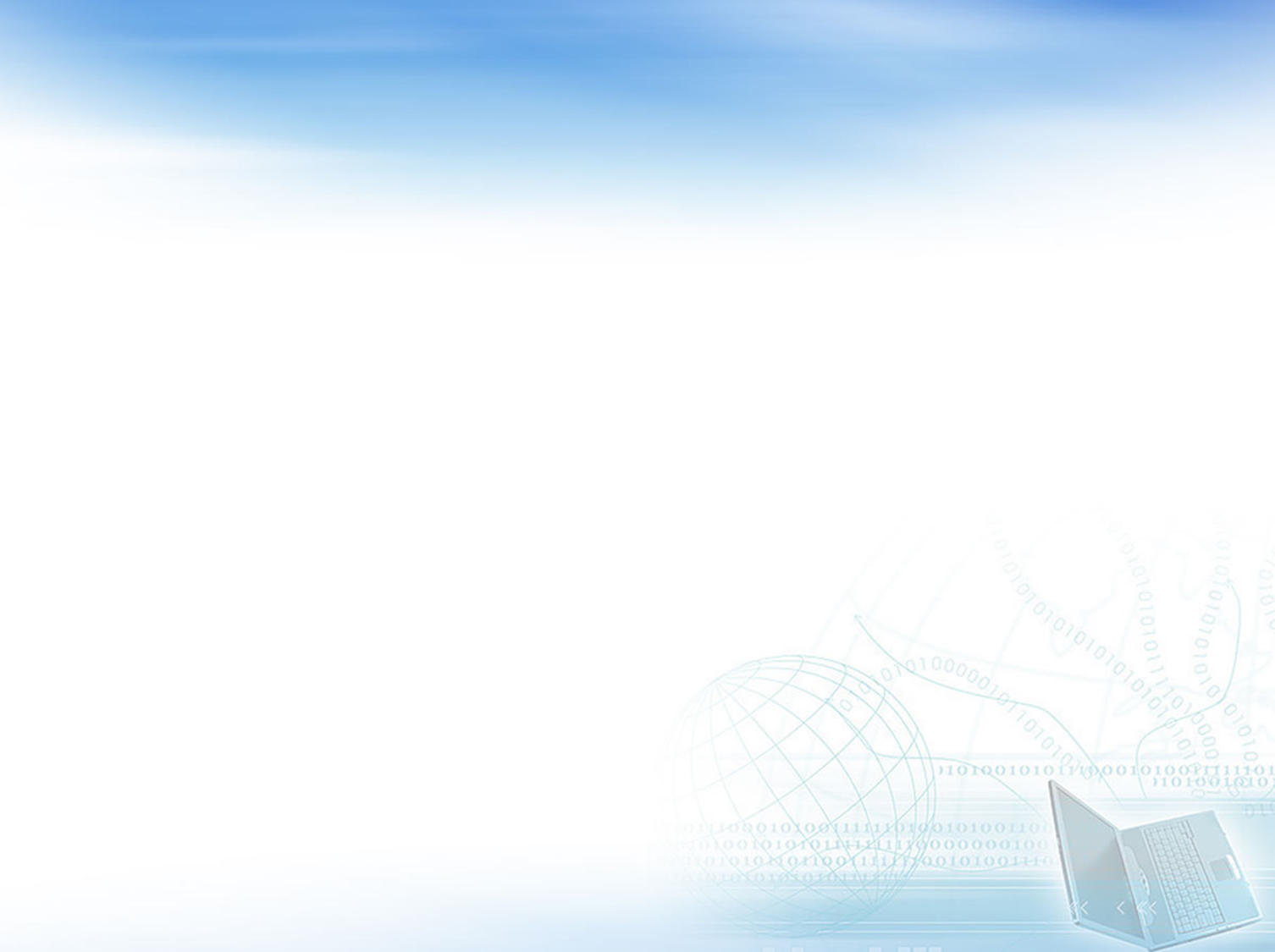 Количество студентов, получающих стипендию
в сравнении с 1 семестром 2021-2022 уч. год
Цель WorldSkills RUSSIA:
• развитие профессионального образования в соответствии со стандартами WSI для обеспечения экономики России высококвалифицированными рабочими кадрами; 
• повышение роли профессиональной подготовки в социально-экономическом и культурном развитии Российской Федерации.
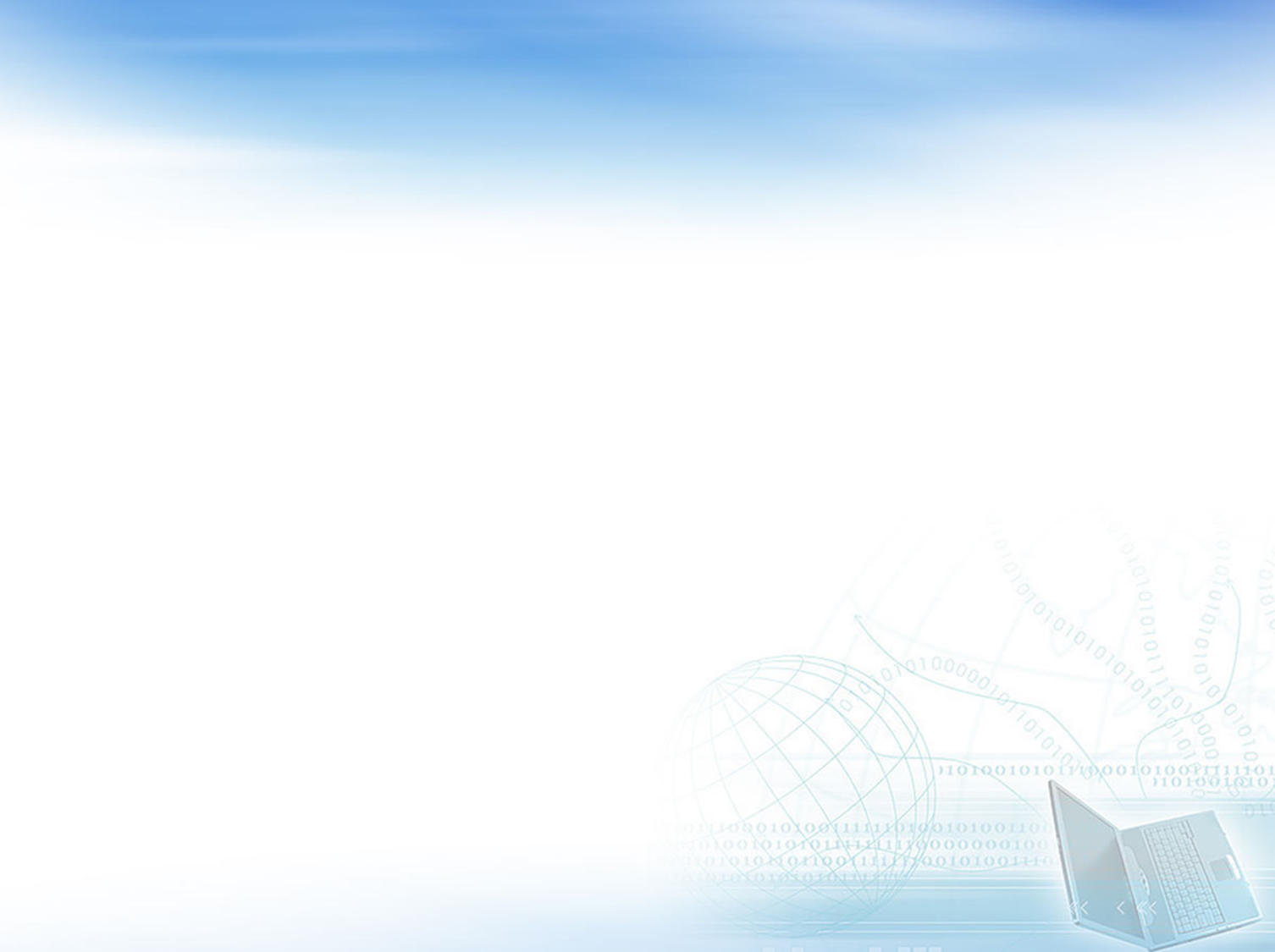 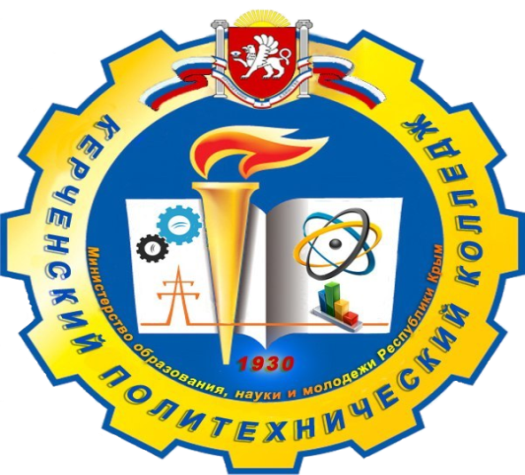 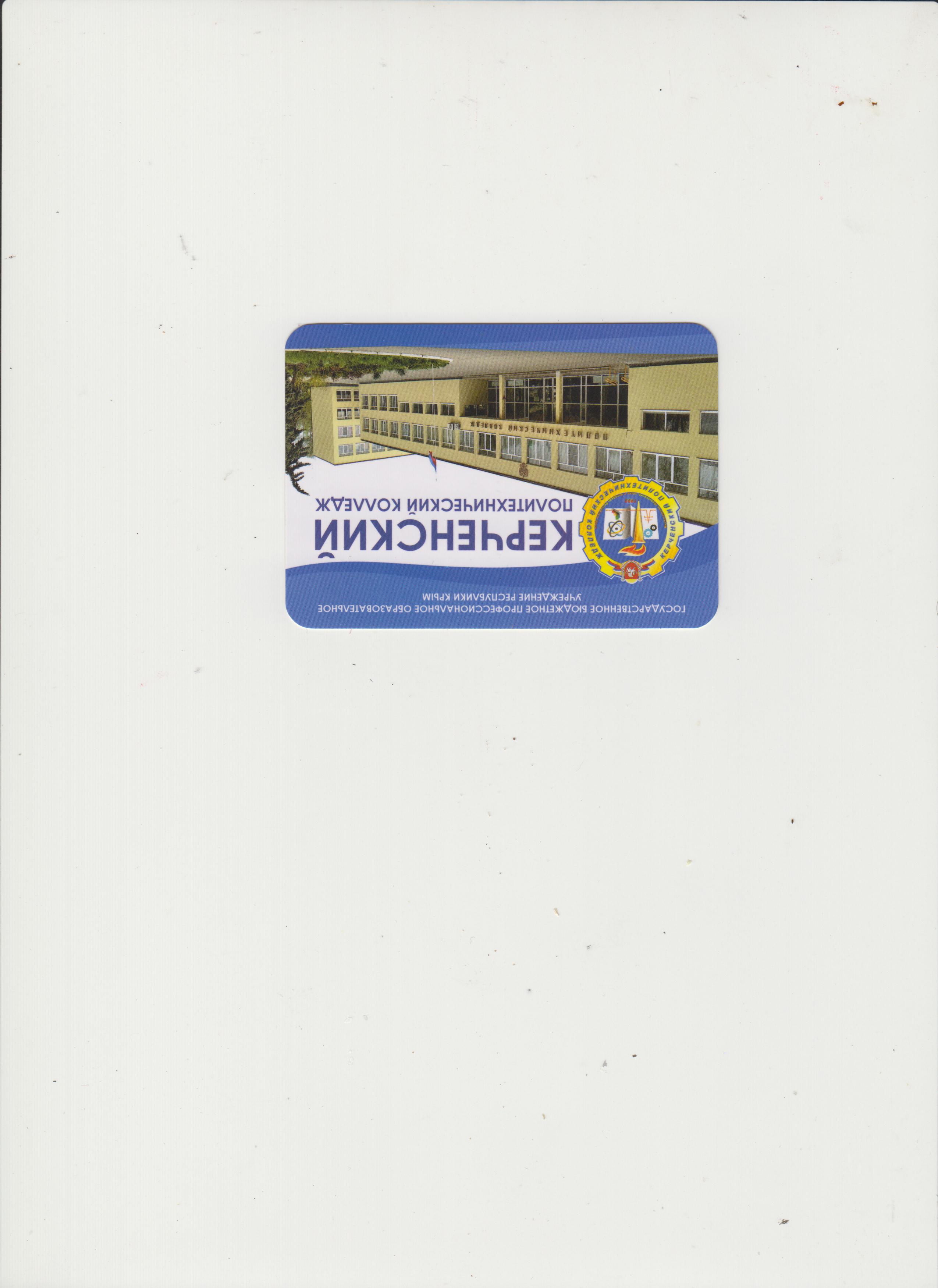 Результаты учебной деятельности за 1 семестр 2022 – 2023 учебный год

Аладьева Елена Николаевна
(отделение механических и 
химико – технологических дисциплин)
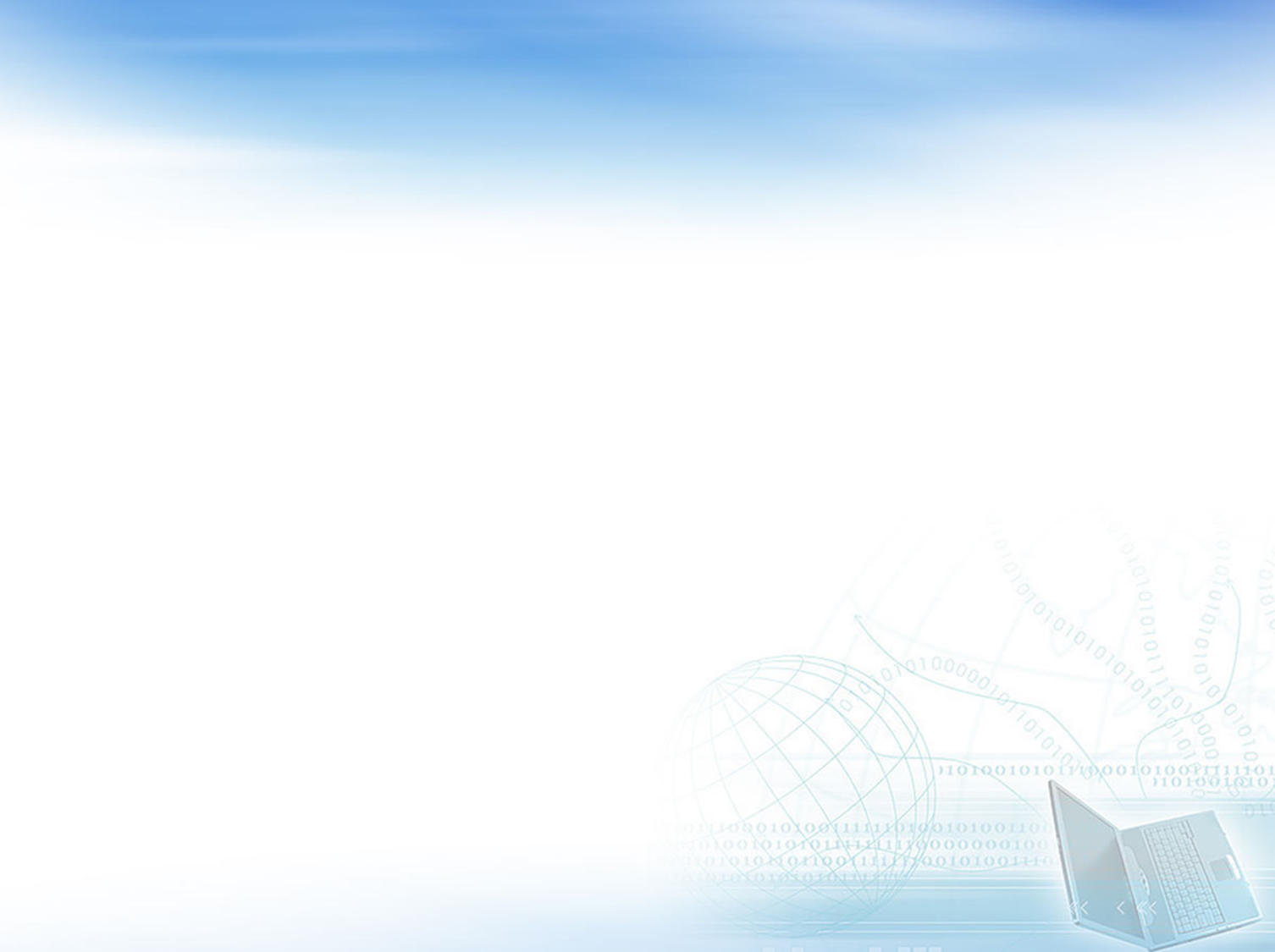 Всего: 288 студентов
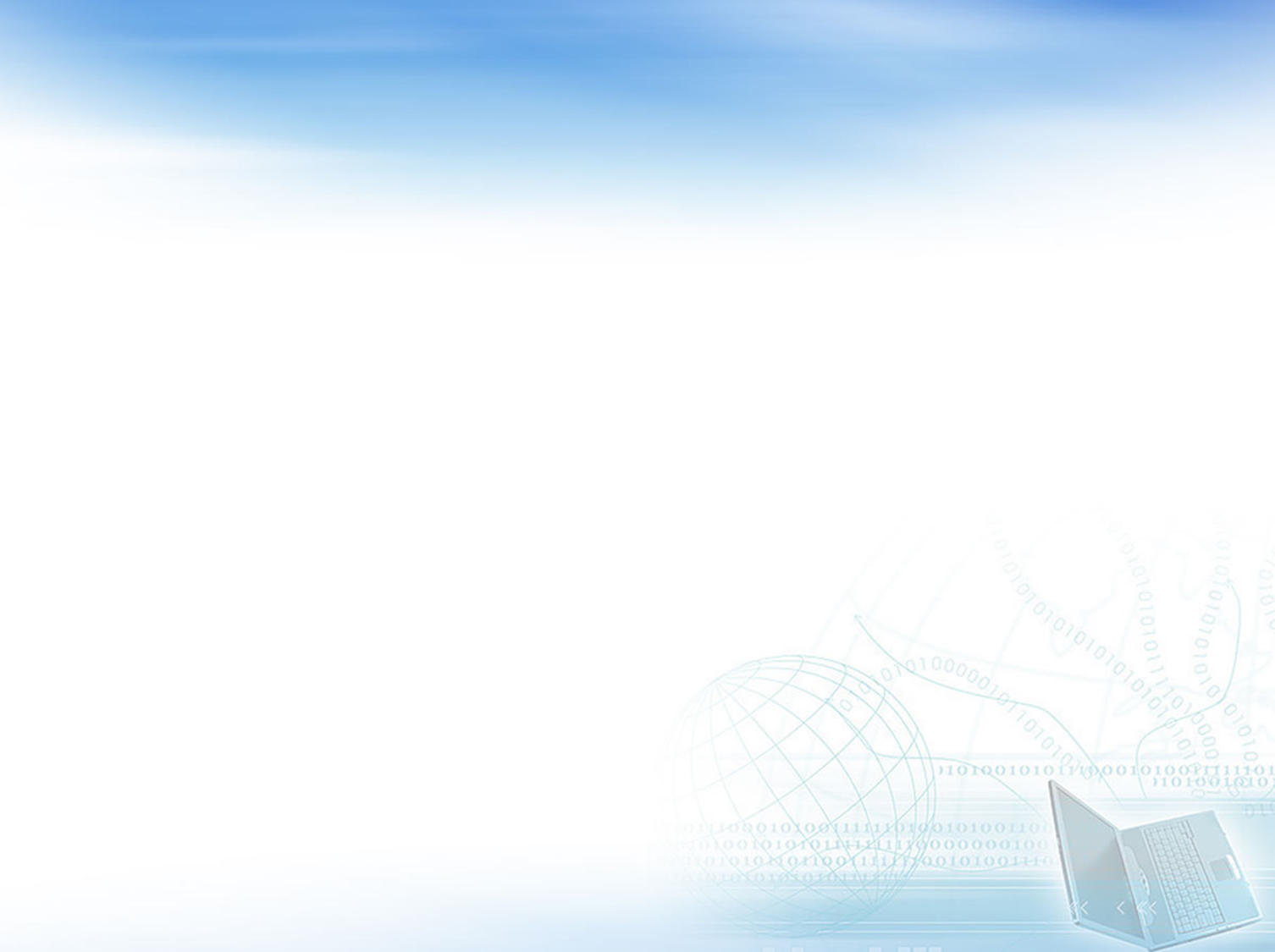 ИТОГИ КОНТРОЛЯ КАЧЕСТВА СТУДЕНТОВ 1 КУРСА
ИТОГИ АТТЕСТАЦИИ СТУДЕНТОВ 
1 КУРСА ЗА 1 СЕМЕСТР 2022 – 2023 уч. года
ТАК-22 1/9 - Кудрявцева М.И
МТОР-22 1/9 - Абрамова Н.Г.
ТМ-22 1/9  - Пшеничный А.А.
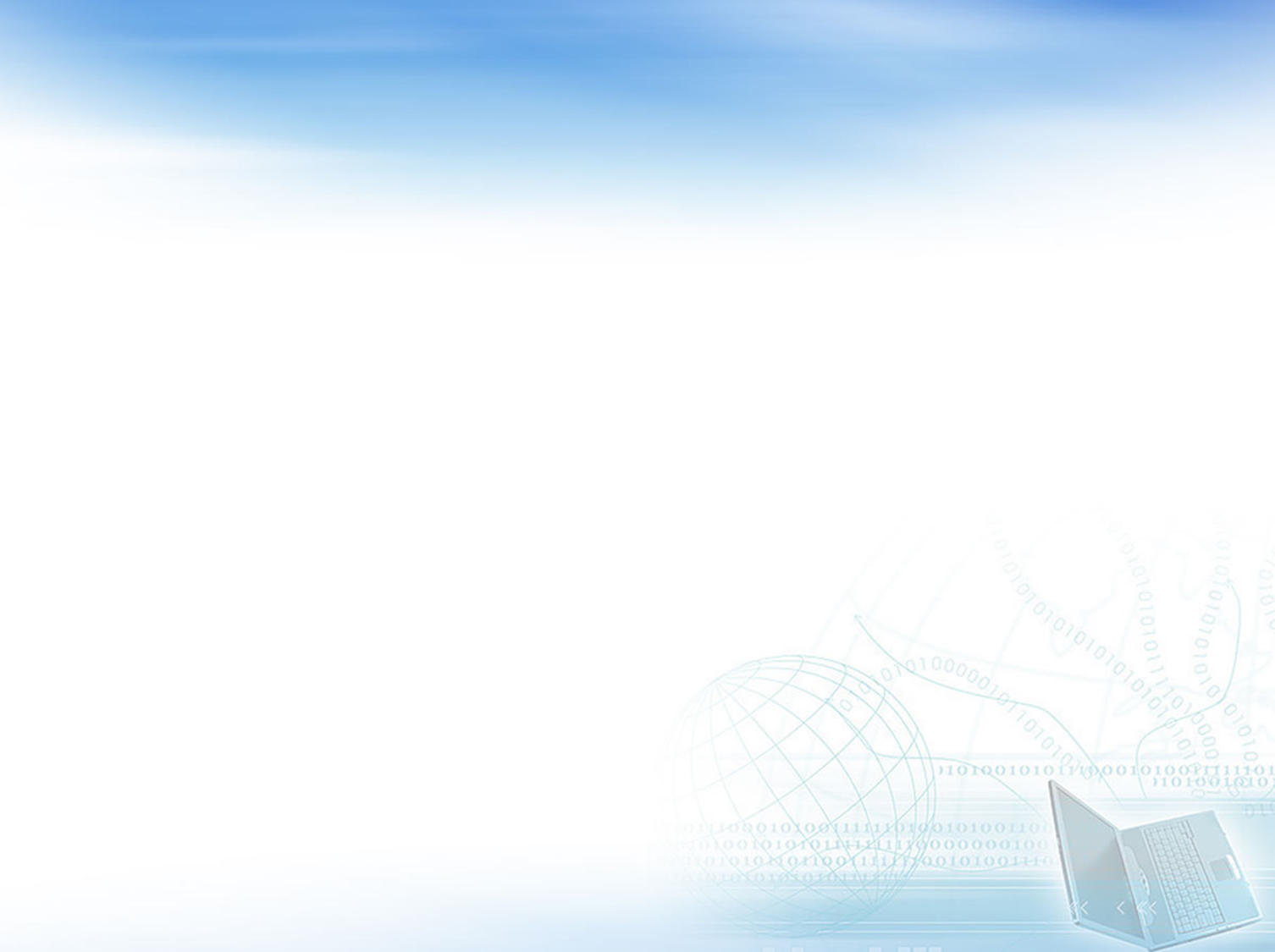 АБСОЛЮТНАЯ И КАЧЕСТВЕННАЯ УСПЕВАЕМОСТЬ
ПО ГРУППАМ 1 КУРСА 1 СЕМЕСТРА 2022-2023 уч. года
1 семестр
Контроль качества
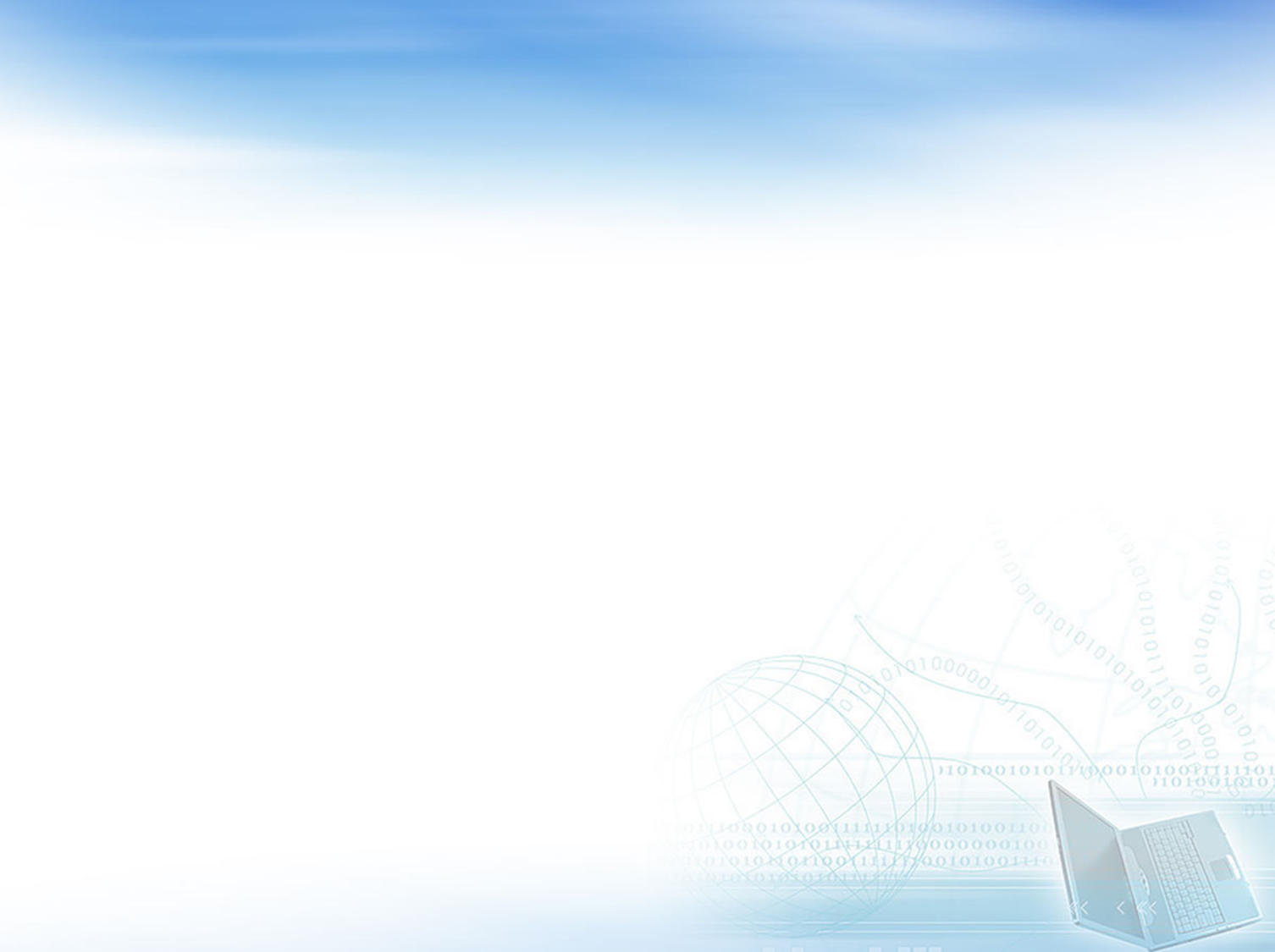 Средний балл успеваемости групп 1 курса
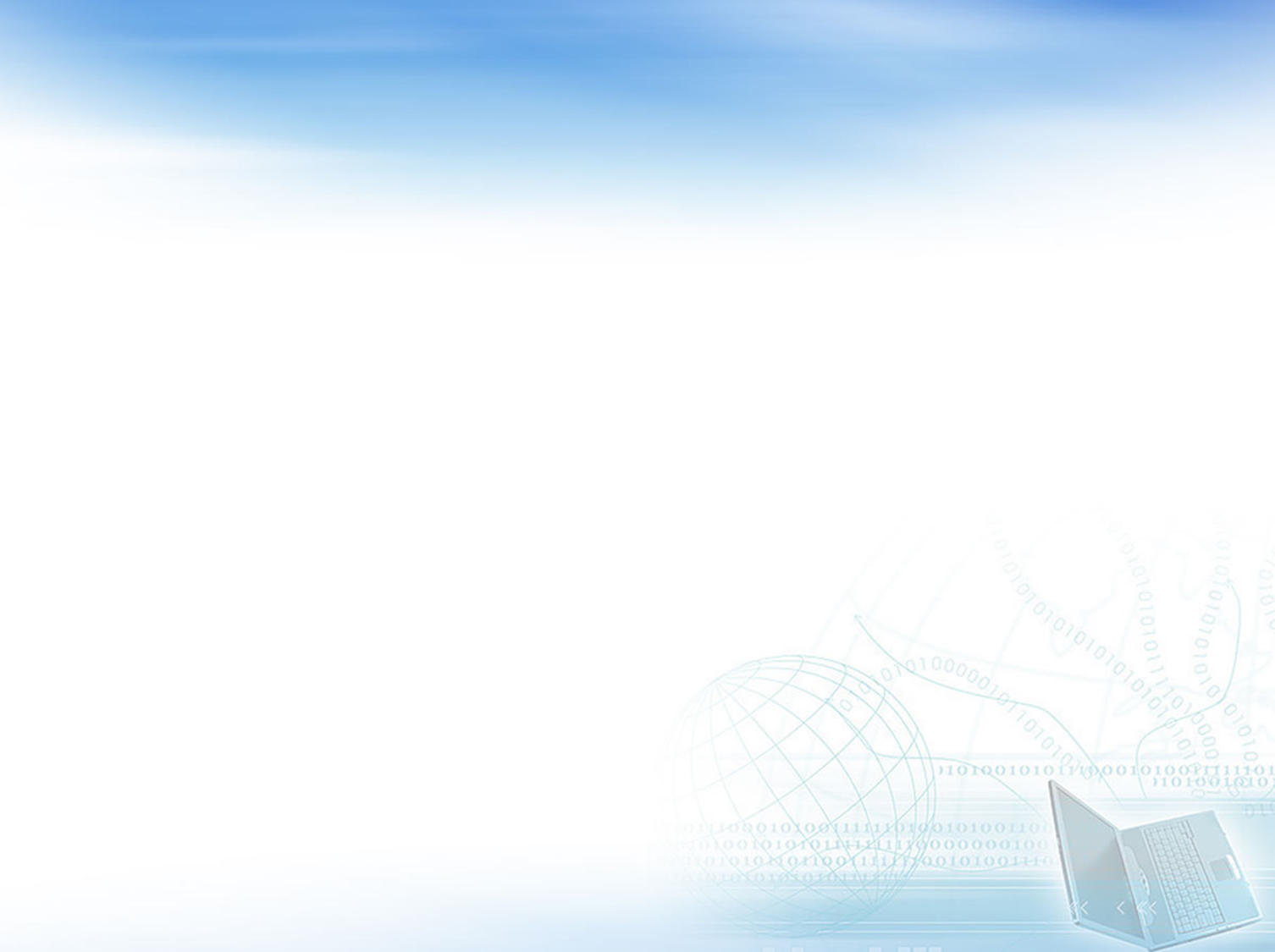 ИТОГИ АТТЕСТАЦИИ СТУДЕНТОВ 
2 КУРСА ЗА 1 СЕМЕСТР 
2022 – 2023 уч. года
ИТОГИ АТТЕСТАЦИИ СТУДЕНТОВ 
2 КУРСА ЗА 2 СЕМЕСТР 
2021 – 2022 уч. года
МТОР-21 1/9 - Погребняк Е.Л.
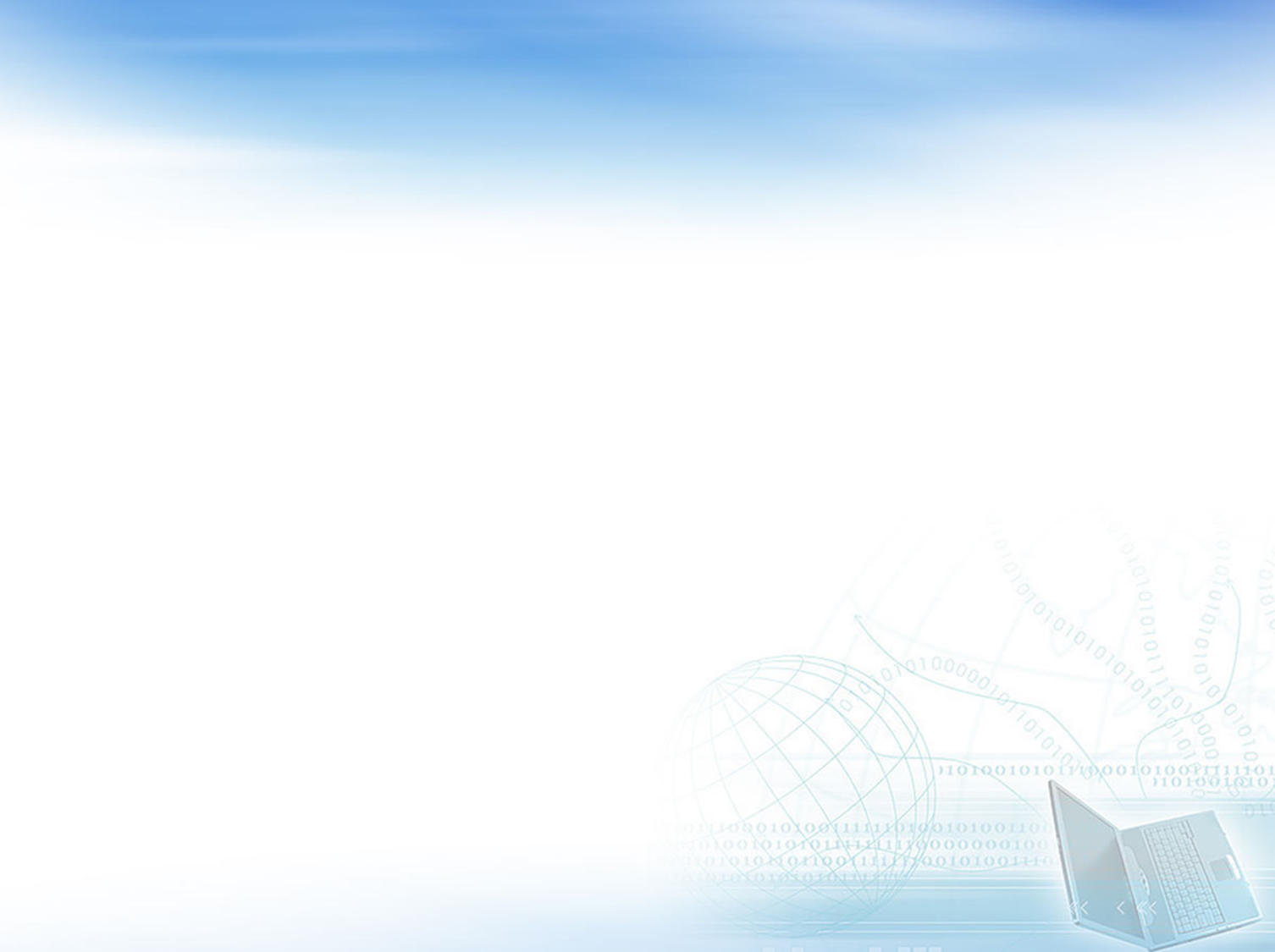 АБСОЛЮТНАЯ И КАЧЕСТВЕННАЯ УСПЕВАЕМОСТЬ
ПО ГРУППАМ 2 КУРСА
2 семестр 
2021-2022 уч. года
1 семестр 
2022-2023 уч. года
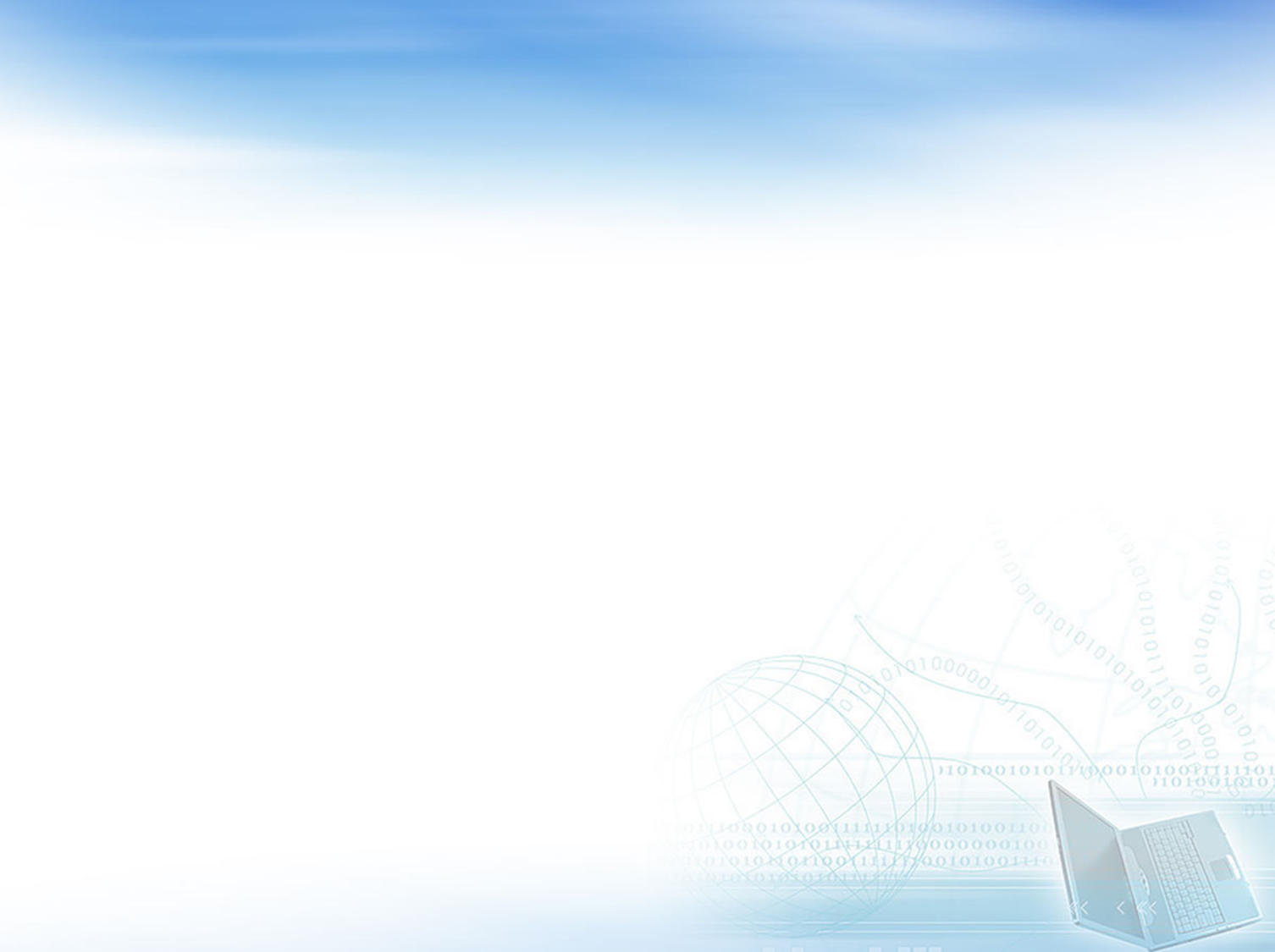 ИТОГИ АТТЕСТАЦИИ СТУДЕНТОВ 
3 КУРСА ЗА 1 СЕМЕСТР  2022 – 2023 уч. года
ИТОГИ АТТЕСТАЦИИ СТУДЕНТОВ 
3 КУРСА ЗА 2 СЕМЕСТР 2021 – 2022 уч. года
АК-20 1/9  - Гончарова О.Д.         
ТМ-20 1/9 - Кобелев Е.В.
МЭО-20 1/9 - Красов М.С.
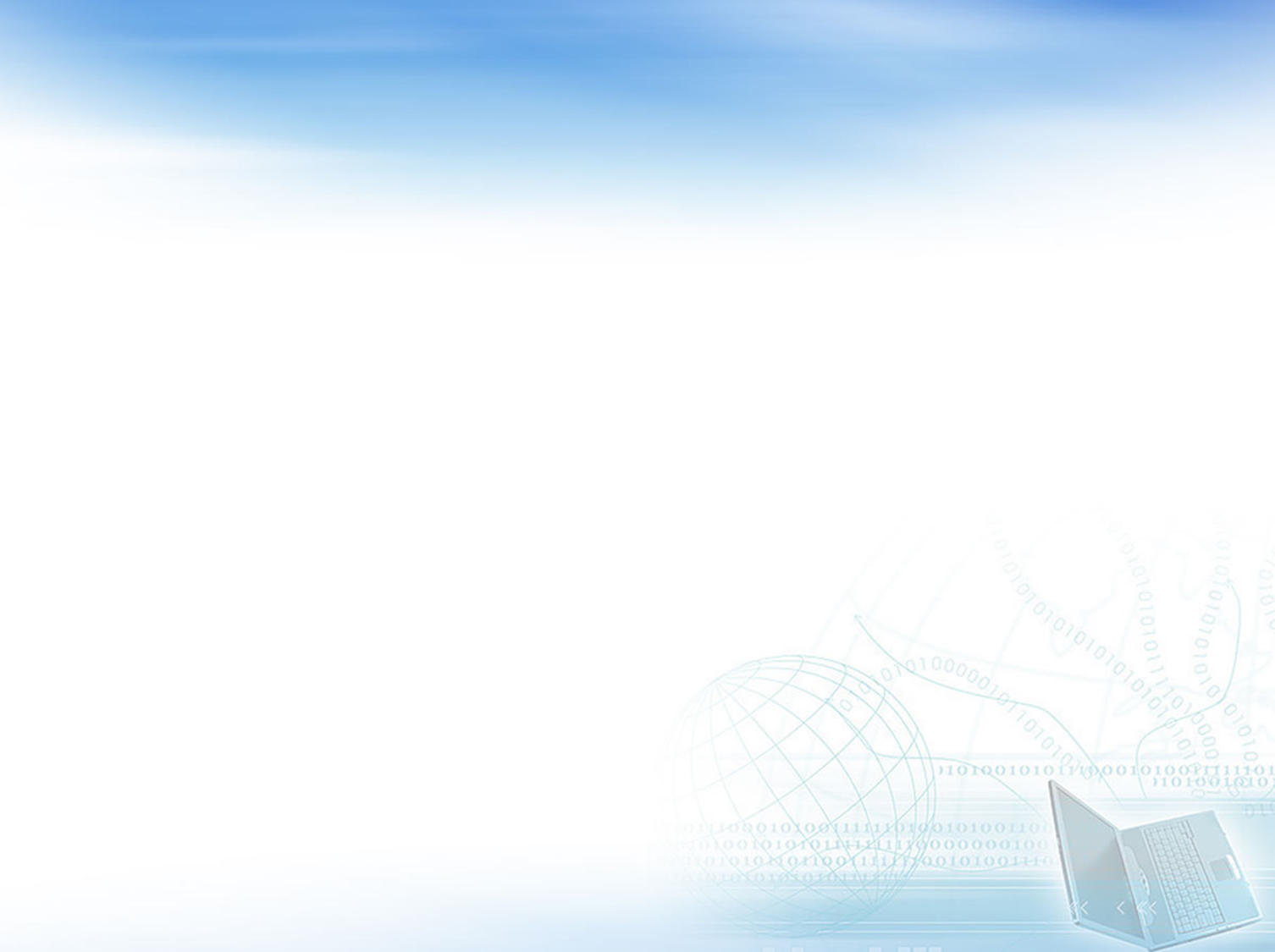 АБСОЛЮТНАЯ И КАЧЕСТВЕННАЯ УСПЕВАЕМОСТЬ
ПО ГРУППАМ 3 КУРСА
1 семестр 2022-2023 уч. года
2 семестр 2021-2022 уч. года
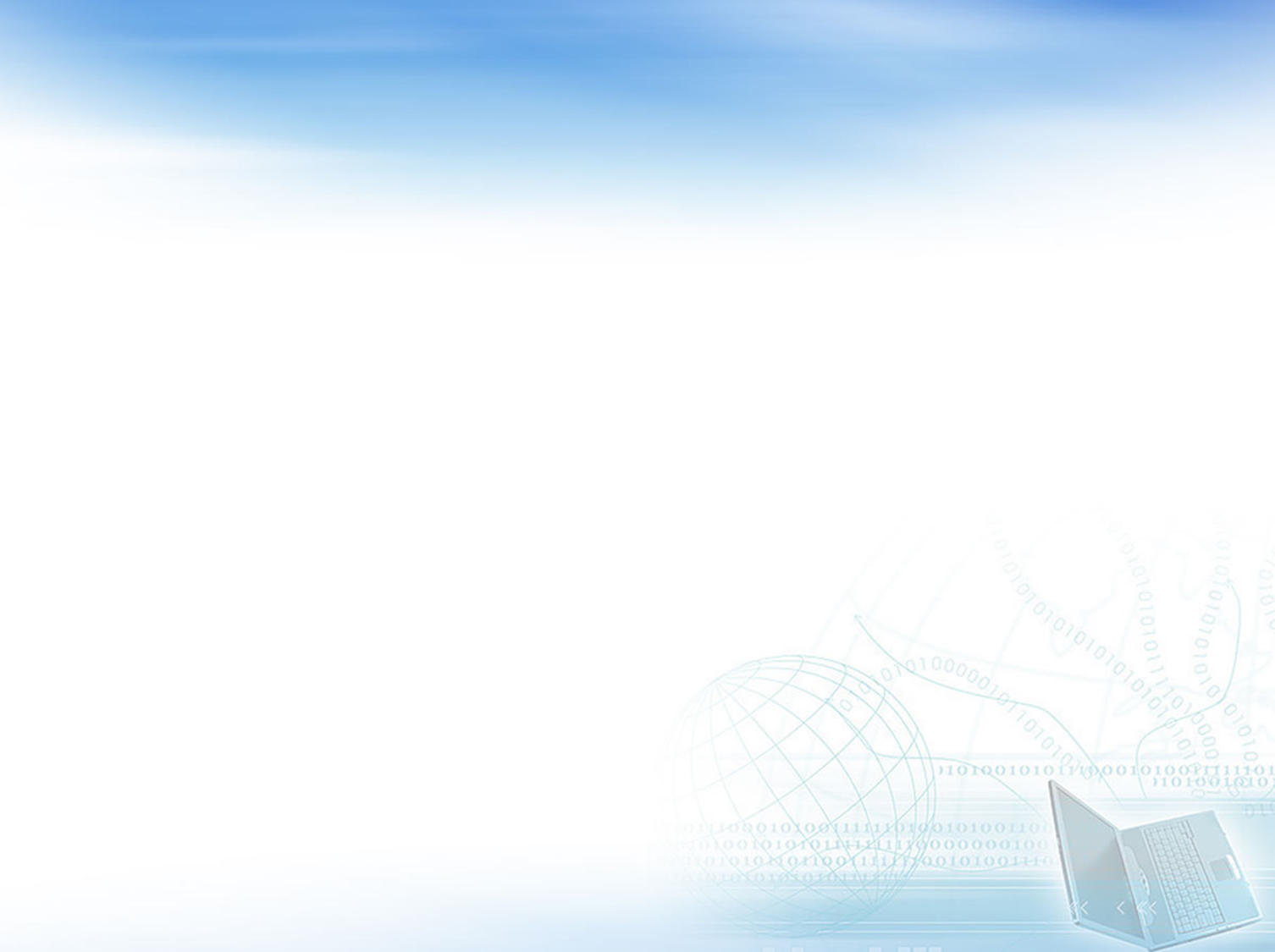 ИТОГИ АТТЕСТАЦИИ СТУДЕНТОВ 
4 КУРСА ЗА 2 СЕМЕСТР 
2021 – 2022 уч. года
ИТОГИ АТТЕСТАЦИИ СТУДЕНТОВ 
4 КУРСА ЗА 1 СЕМЕСТР 
2022 – 2023 уч. года
АК-19 1/9 – Прутковская С. И.
МЭО-19 1/9 - Ярошенко Н. Л.                           
ТМ-19 1/9 - Григорьева Н.Ю.
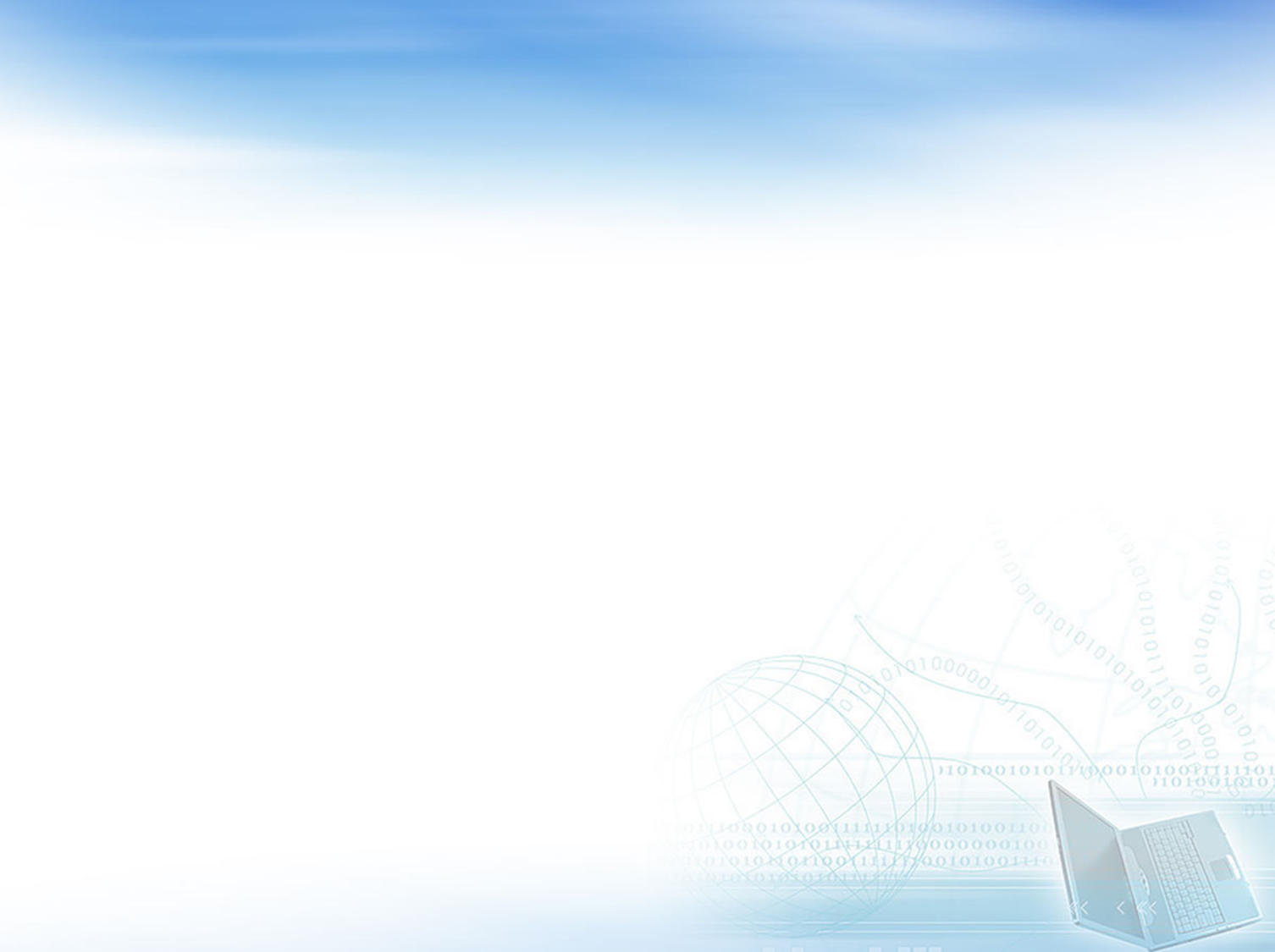 АБСОЛЮТНАЯ И КАЧЕСТВЕННАЯ УСПЕВАЕМОСТЬ
ПО ГРУППАМ 4 КУРСА
2 семестр 2021-2022 уч. года
1 семестр 2022-2023 уч. года
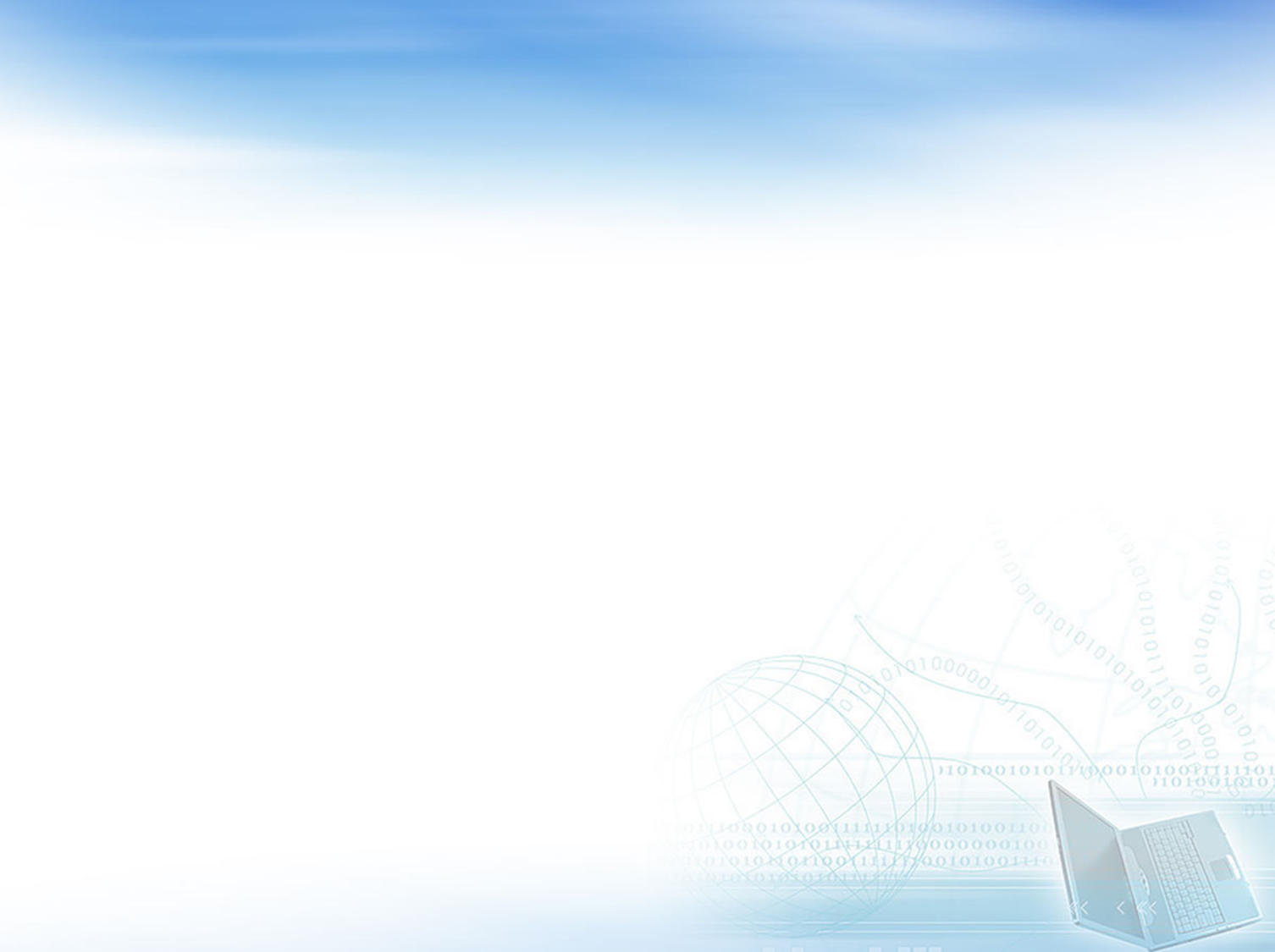 АБСОЛЮТНАЯ И КАЧЕСТВЕННАЯ УСПЕВАЕМОСТЬ
по отделению
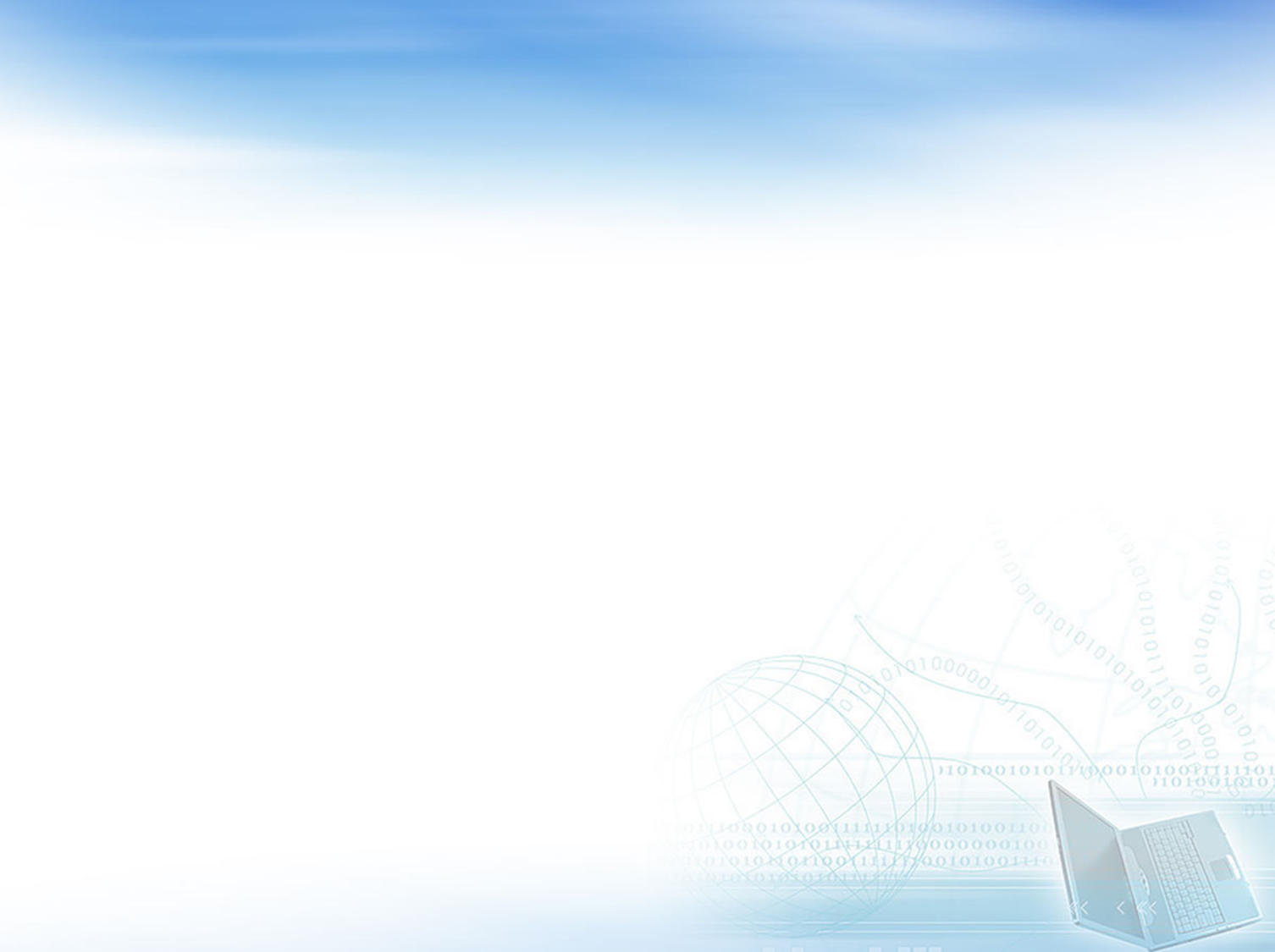 Назначена стипендия в 1 семестре
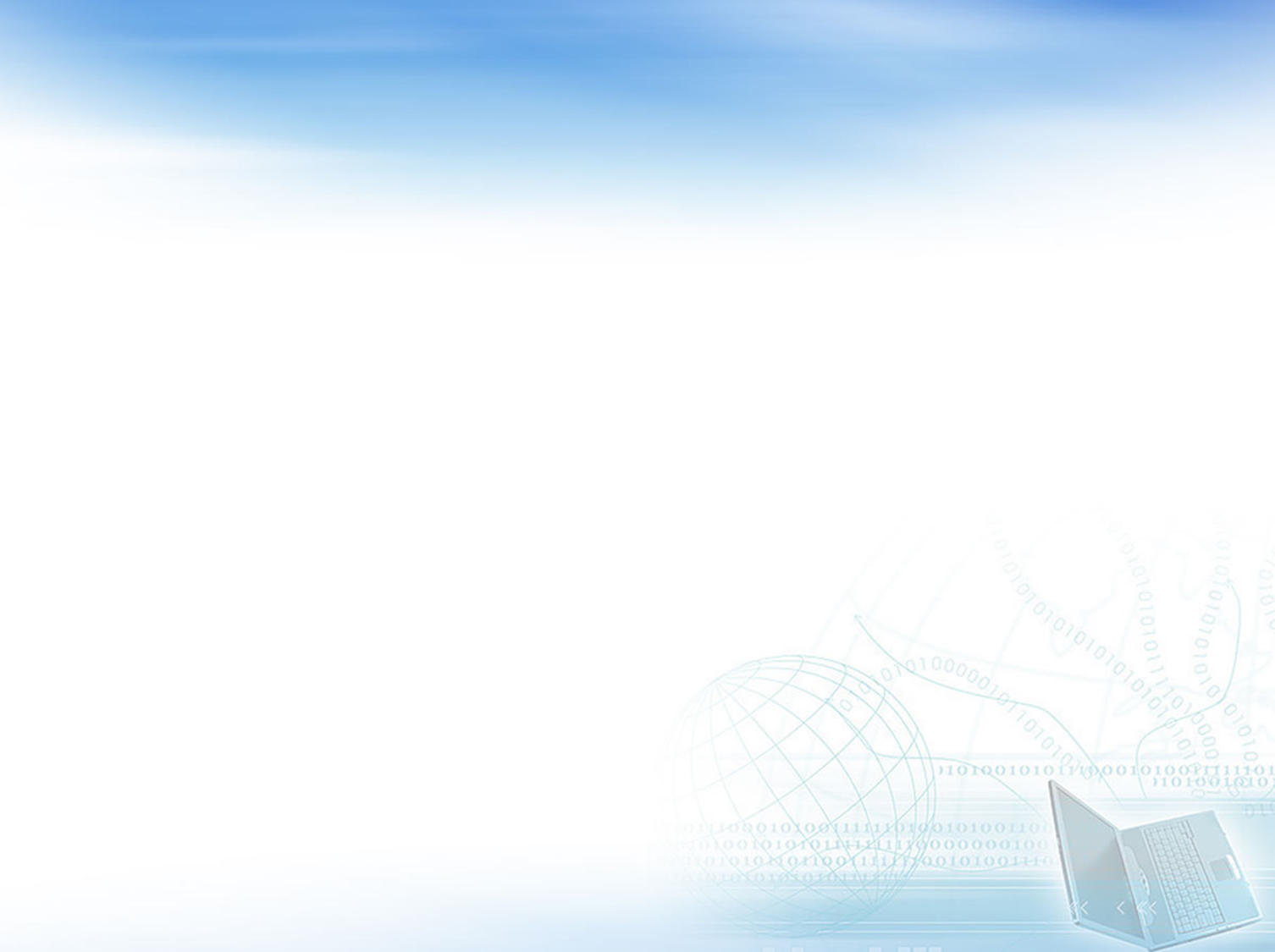 Цель WorldSkills RUSSIA:
• развитие профессионального образования в соответствии со стандартами WSI для обеспечения экономики России высококвалифицированными рабочими кадрами; 
• повышение роли профессиональной подготовки в социально-экономическом и культурном развитии Российской Федерации.
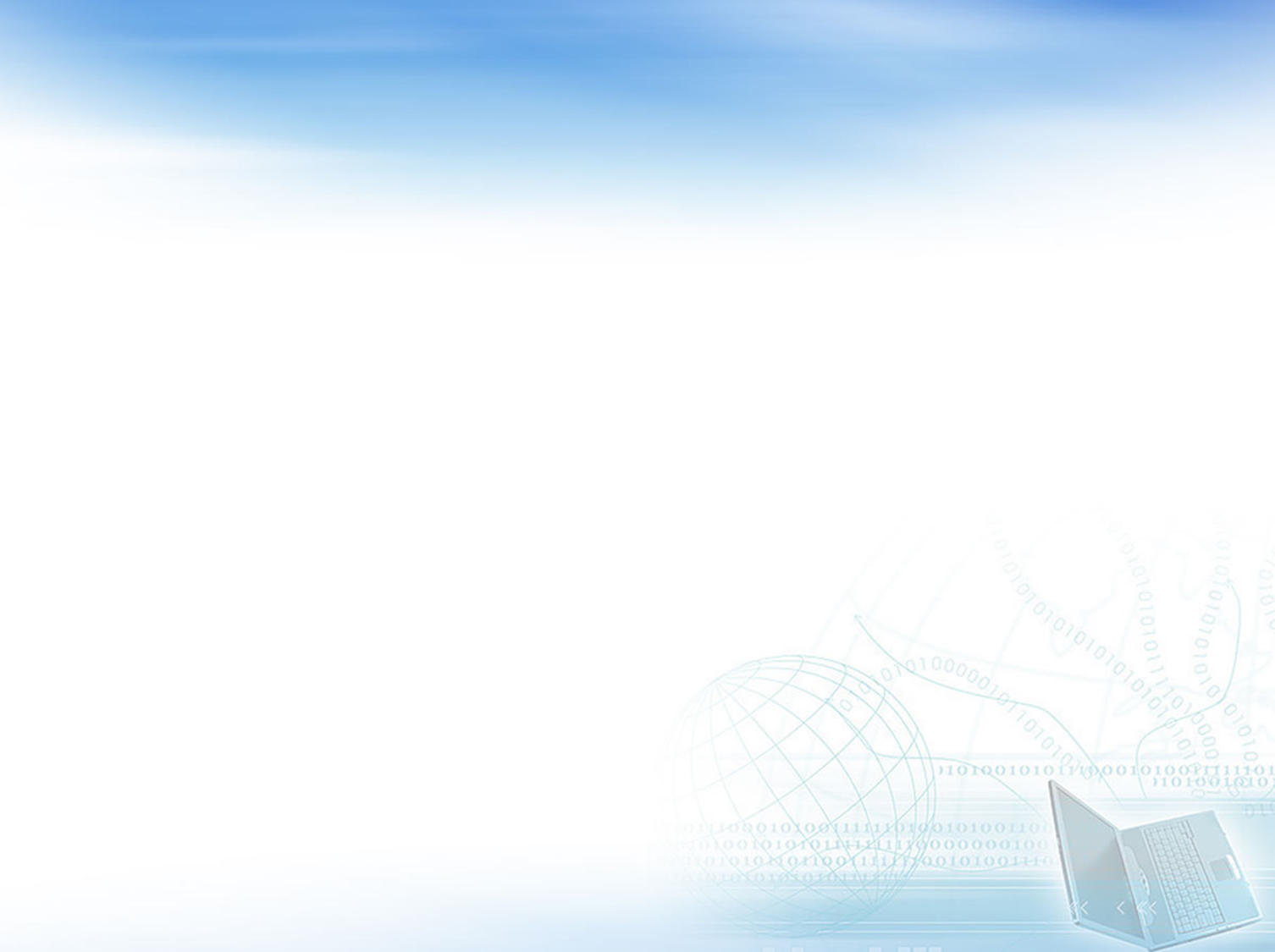 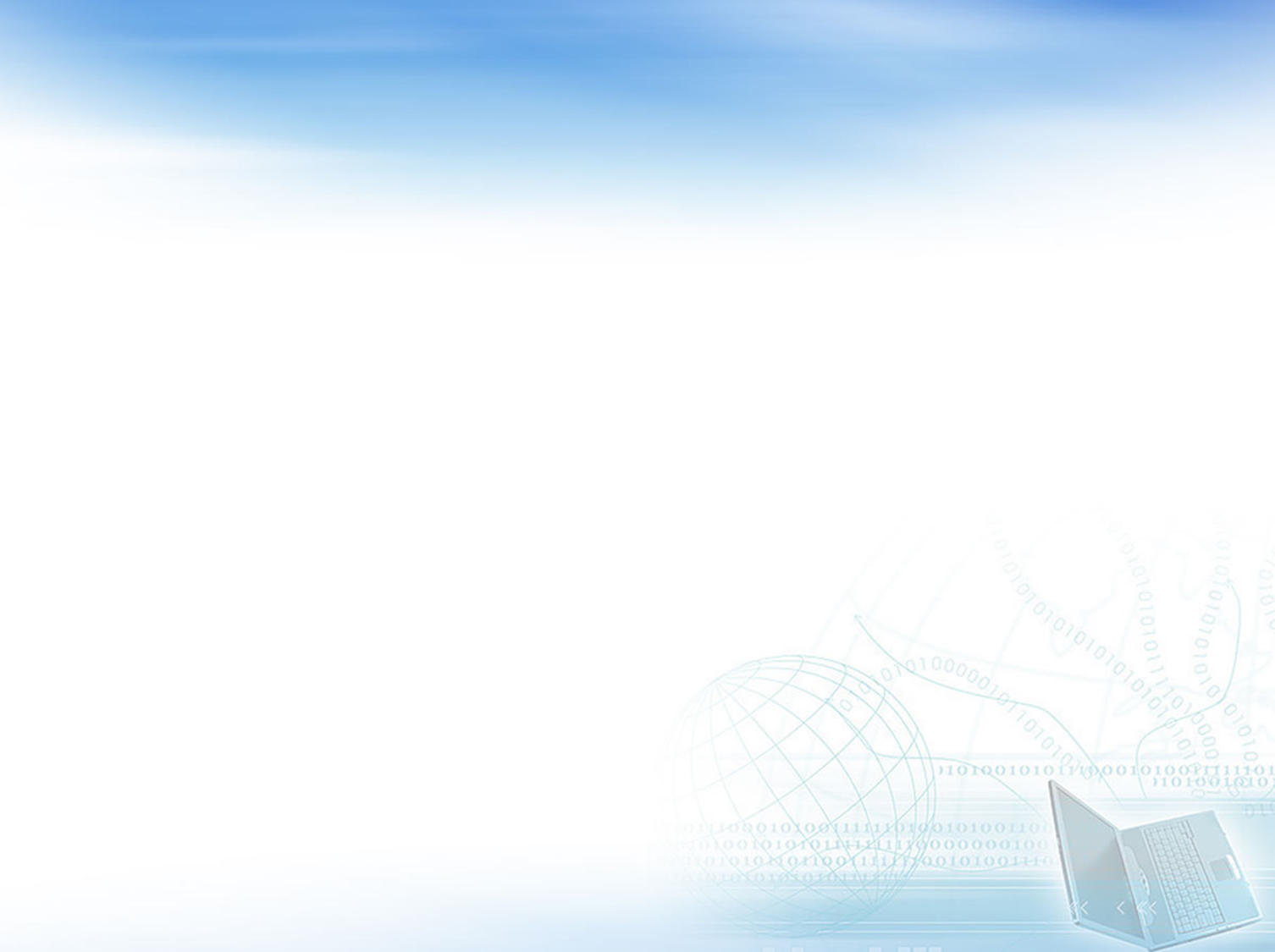 Количество студентов, получающих стипендию
в сравнении со 2 семестром 2021-2022 уч. года
Цель WorldSkills RUSSIA:
• развитие профессионального образования в соответствии со стандартами WSI для обеспечения экономики России высококвалифицированными рабочими кадрами; 
• повышение роли профессиональной подготовки в социально-экономическом и культурном развитии Российской Федерации.
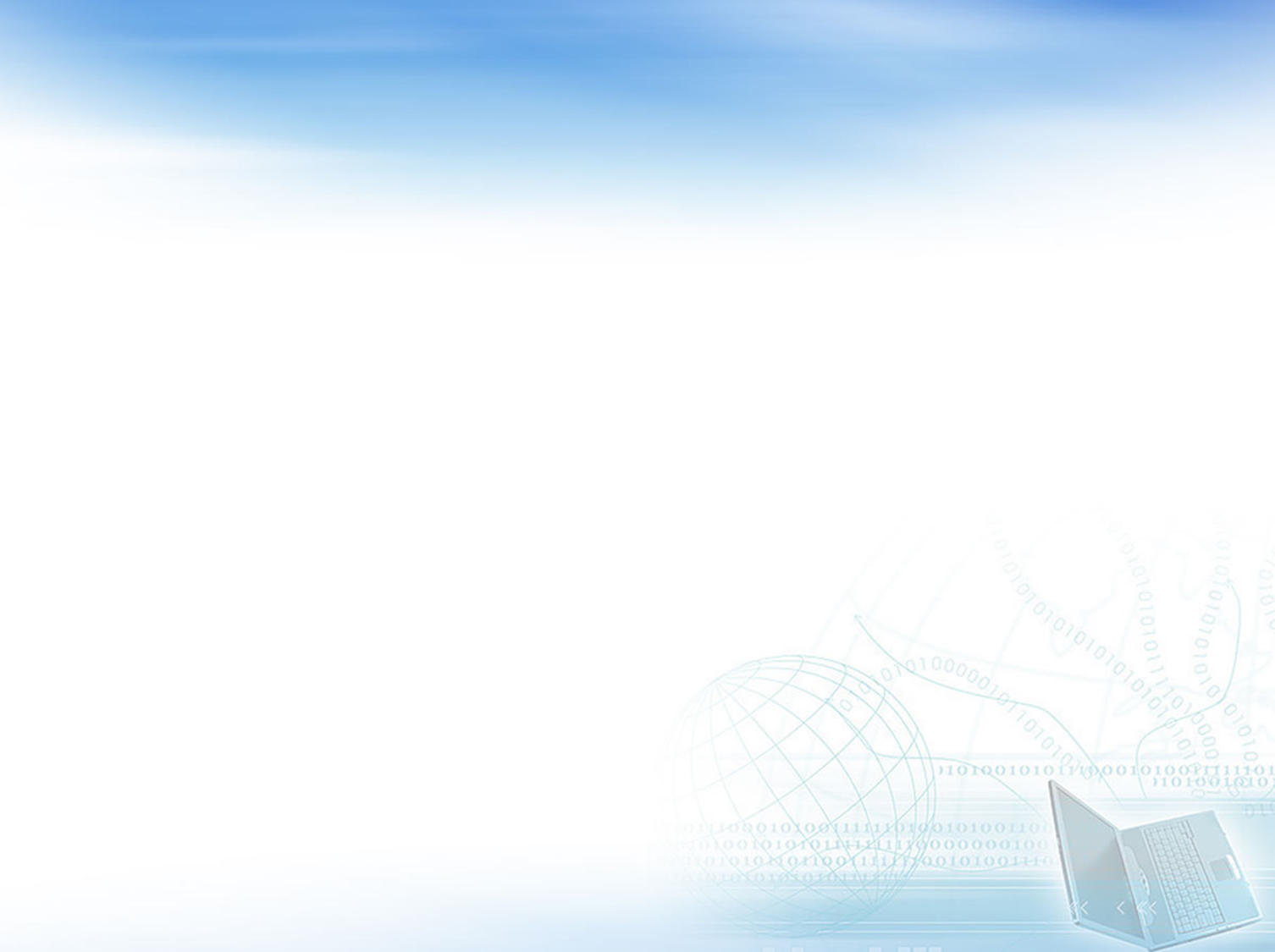 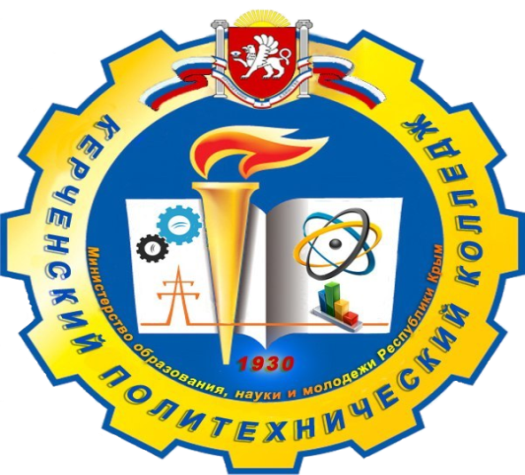 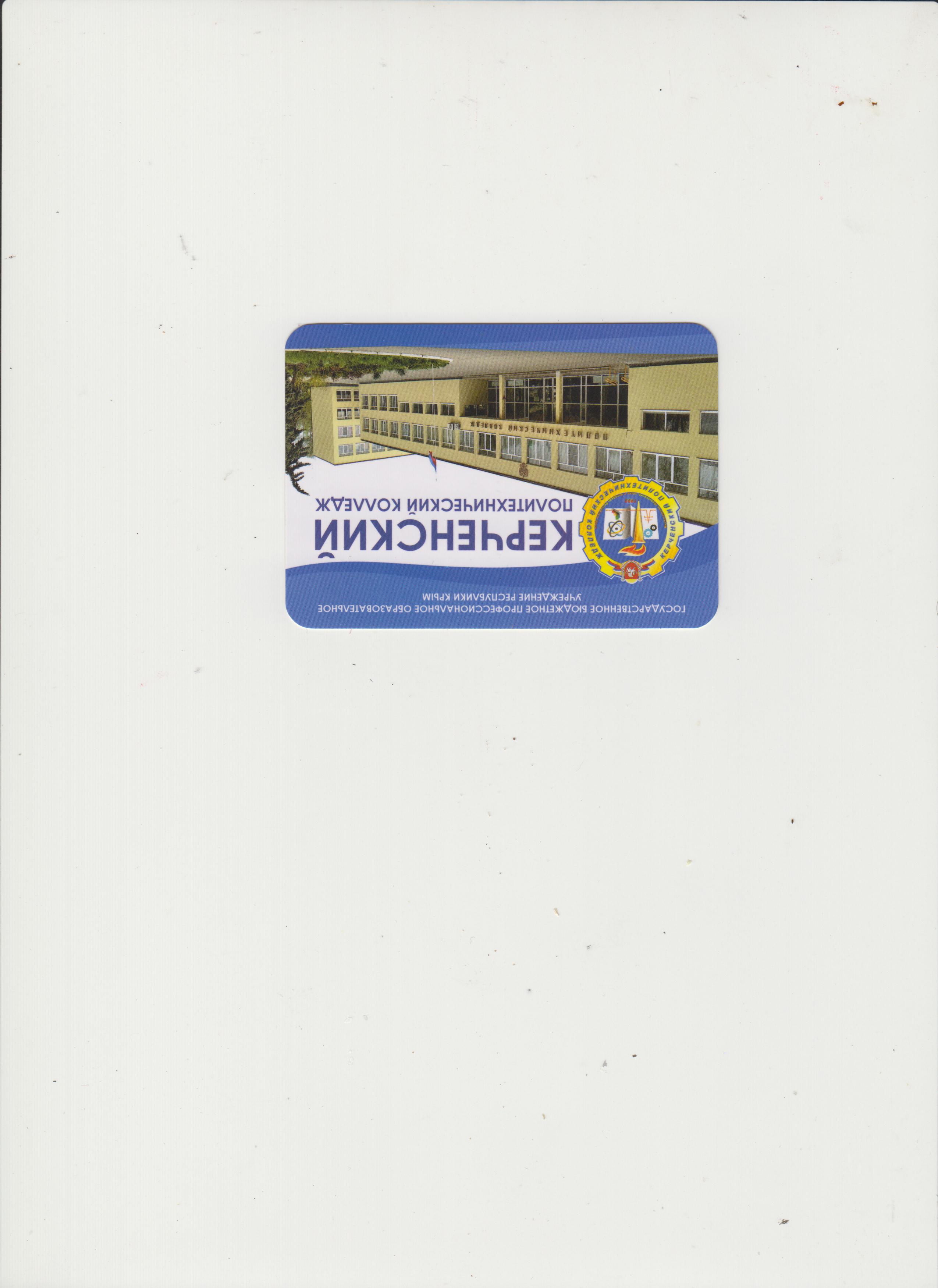 Результаты учебной деятельности за 1 семестр 2022 – 2023 учебный год

Письменная Ольга Юрьевна
(отделение социально – экономических дисциплин)
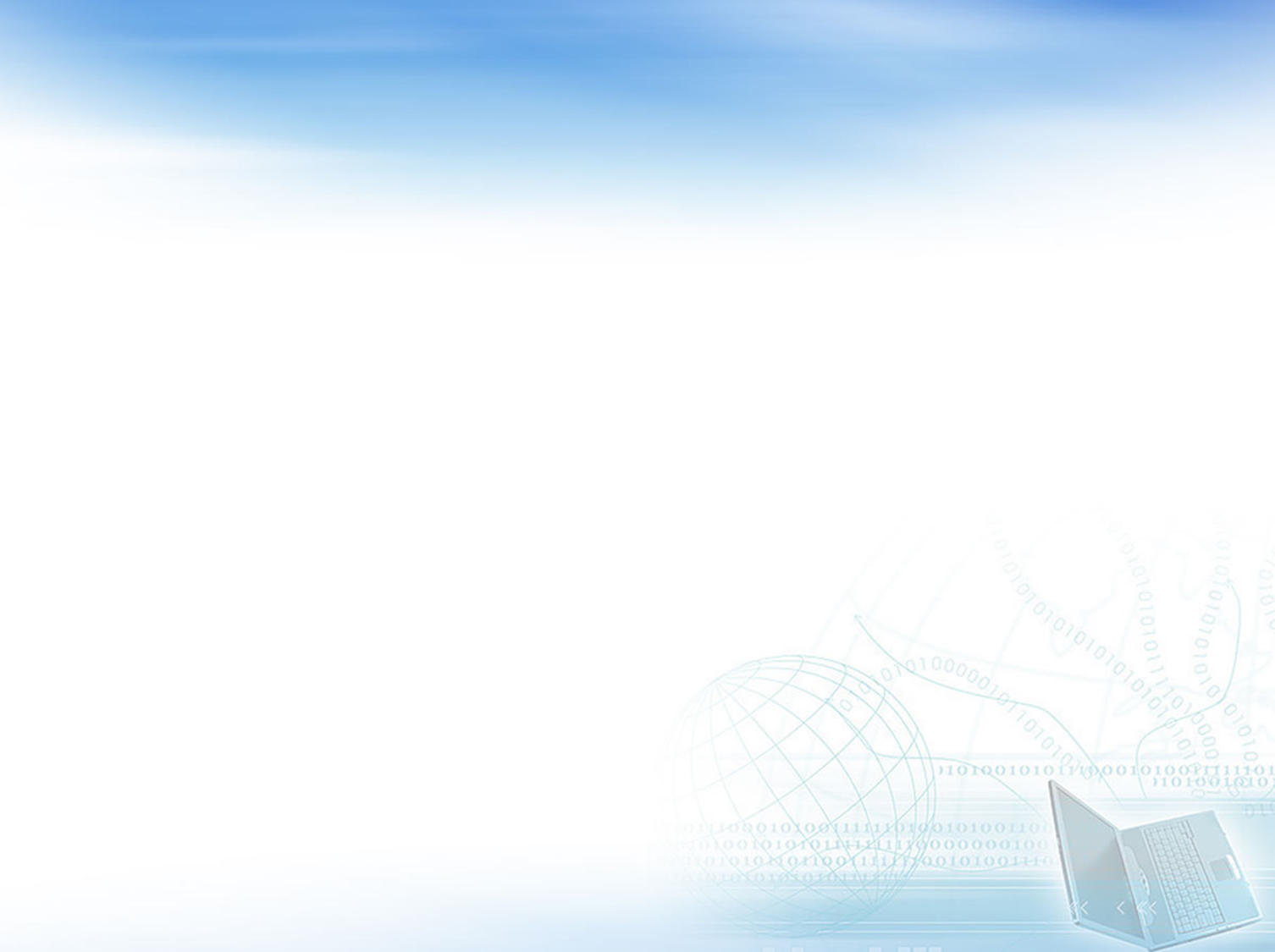 Всего: 286 студентов
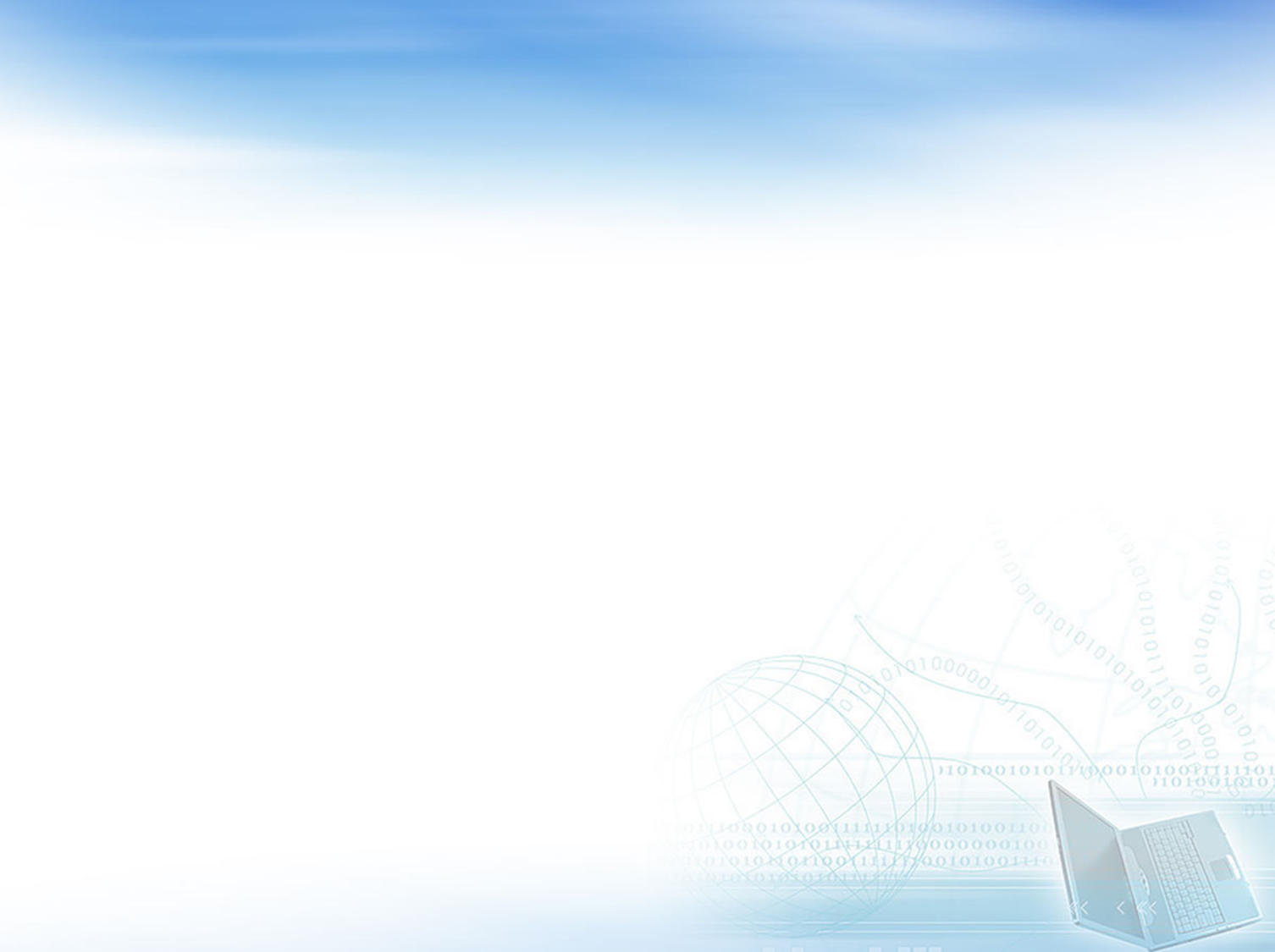 ИТОГИ КОНТРОЛЯ КАЧЕСТВА СТУДЕНТОВ 1 КУРСА
ИТОГИ АТТЕСТАЦИИ СТУДЕНТОВ 
1 КУРСА ЗА 1 СЕМЕСТР  2022 – 2023 уч. года
ОДЛ-22 1/9        - Тимофеева О.И.           
ПОСО-22 2/9д  - Столащук А.Н.
ПОСО-22 1/9    -  Лифарь О.Н.                
ЭК-22 1/11 - Рахматулина Е.В.
ПОСО-22 3/9д –  Харченко Н.А.
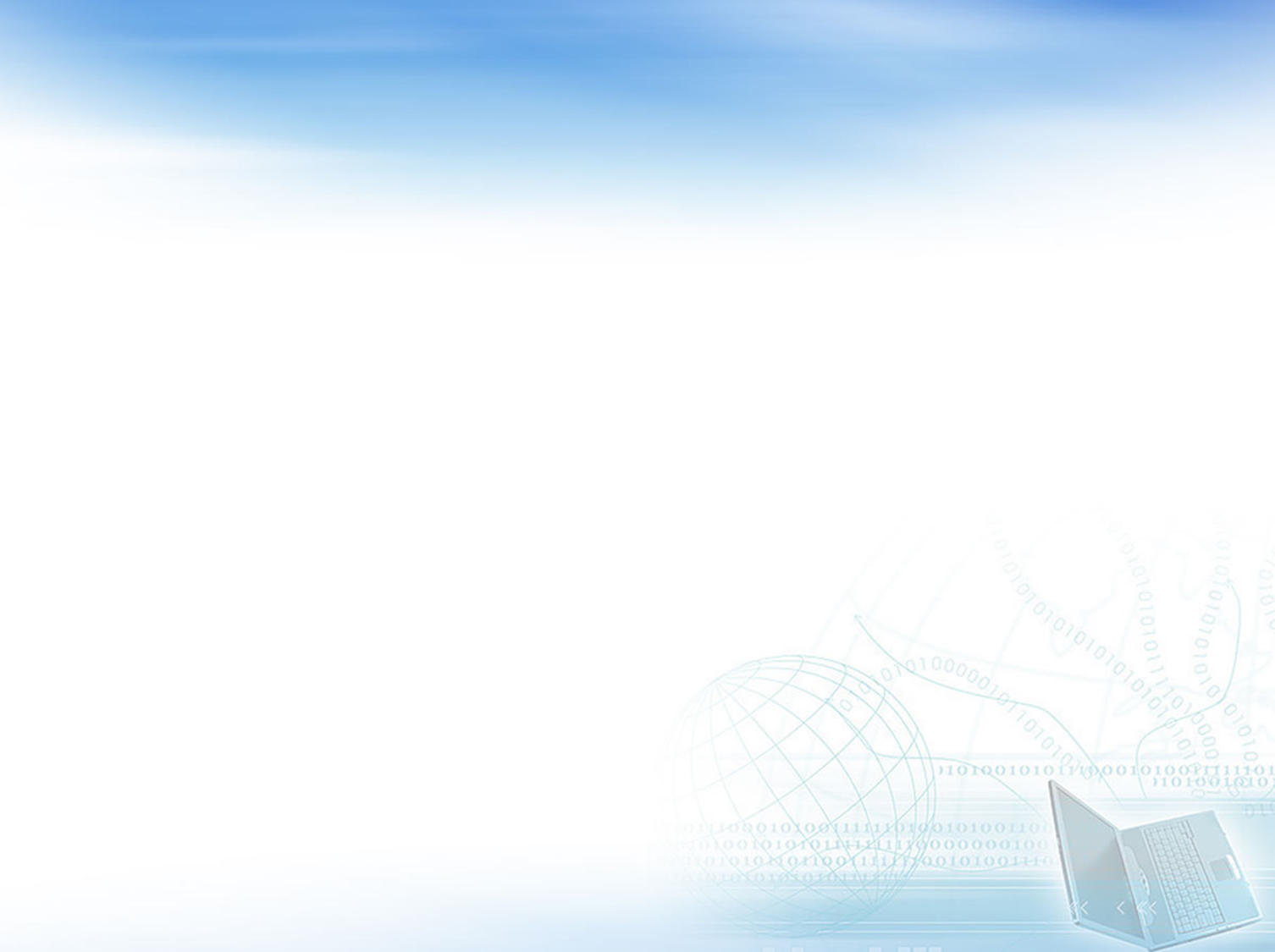 АБСОЛЮТНАЯ И КАЧЕСТВЕННАЯ УСПЕВАЕМОСТЬ
ПО ГРУППАМ 1 КУРСА ПО РЕЗУЛЬТАТАМ КК и 1 СЕМЕСТРА 2022-2023 уч. год
1 семестр
КОНТРОЛЬ КАЧЕСТВА
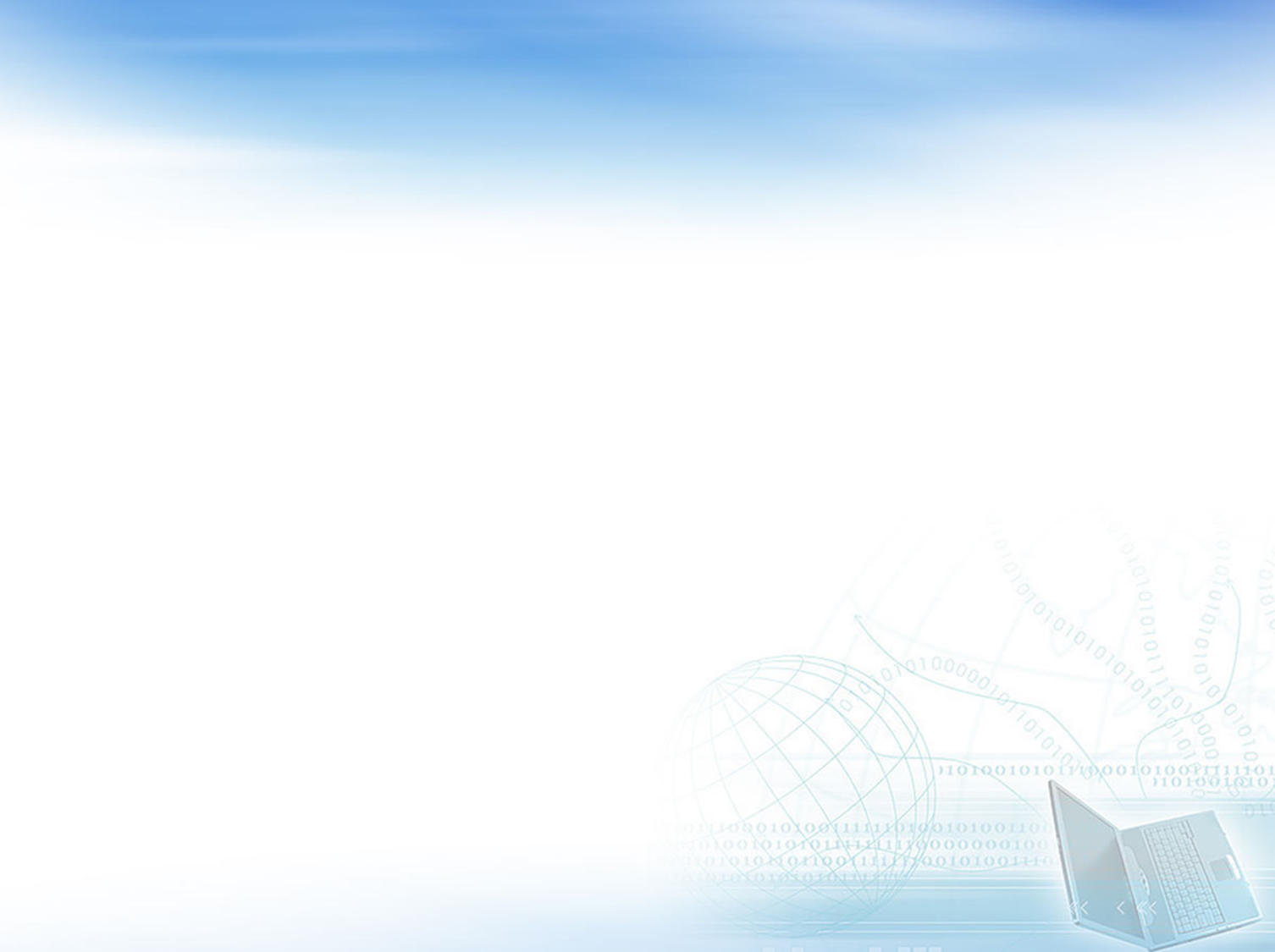 Средний балл успеваемости групп 1 курса
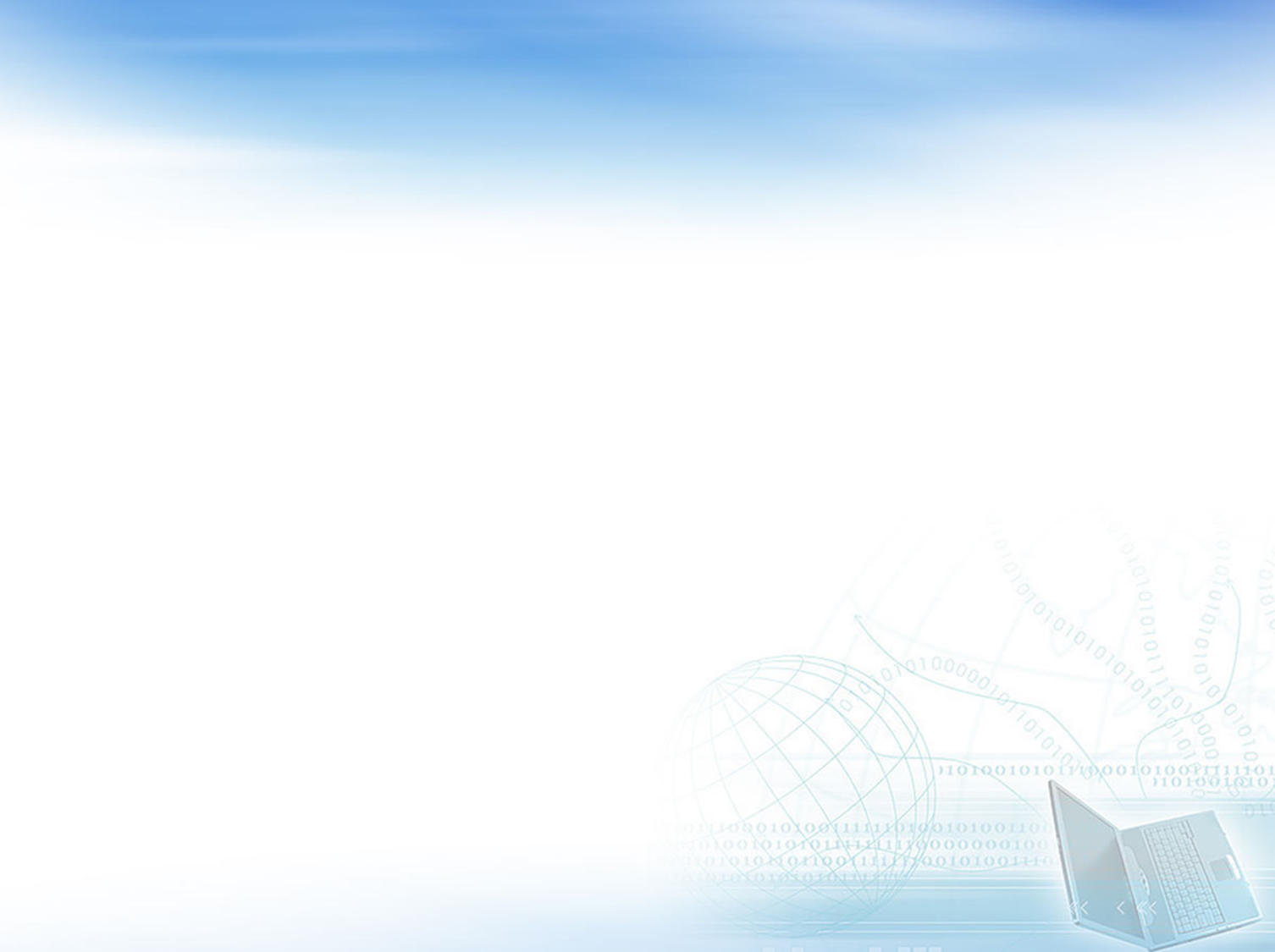 ИТОГИ АТТЕСТАЦИИ СТУДЕНТОВ 
2 КУРСА ЗА 1 СЕМЕСТР 
2022 – 2023 уч. года
ИТОГИ АТТЕСТАЦИИ СТУДЕНТОВ 
2 КУРСА ЗА 2 СЕМЕСТР 
2021 – 2022 уч. года
ОДЛ-21 1/9        - Корженевская А.Г.                     
ПОСО-21 1/9    - Оплачко И.И.                       
ЭК-21 1/11         - Деточка С.В.
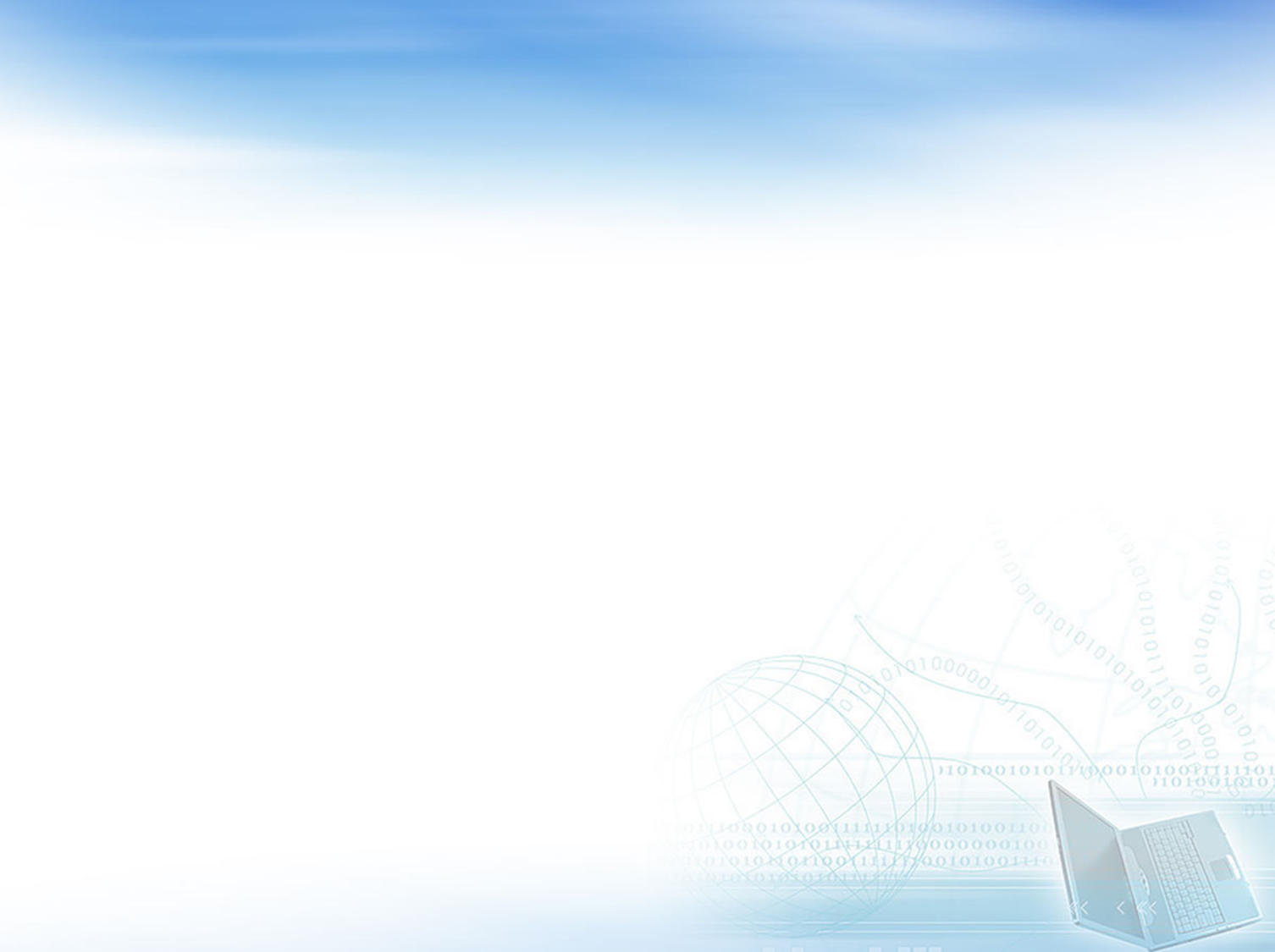 АБСОЛЮТНАЯ И КАЧЕСТВЕННАЯ УСПЕВАЕМОСТЬ
ПО ГРУППАМ 2 КУРСА
2 семестр 2021 -2022 уч. год
1 семестр 2022-2023 уч. год
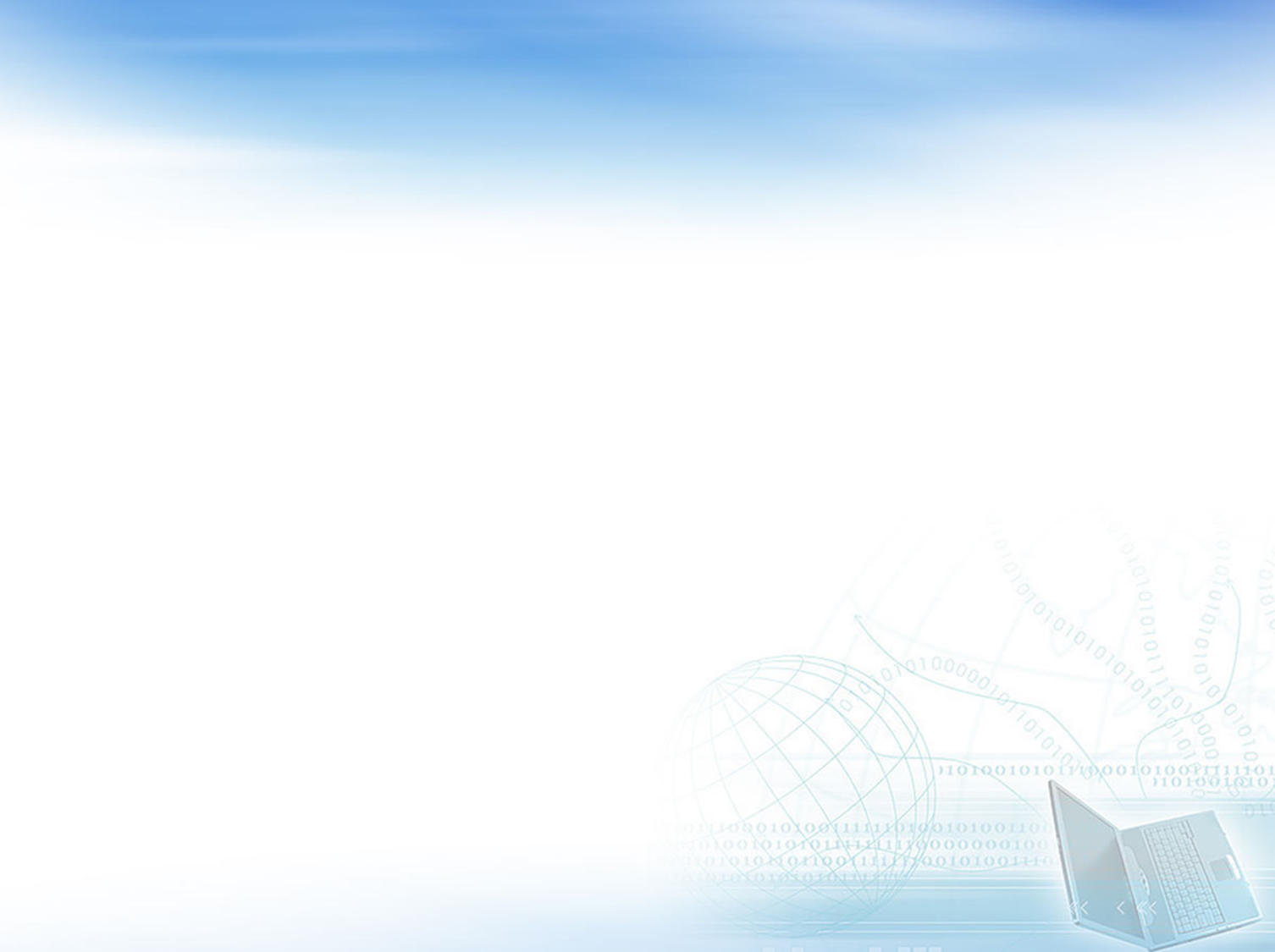 ИТОГИ АТТЕСТАЦИИ СТУДЕНТОВ 2 КУРСА ЗА 2 СЕМЕСТР  
2021 – 2022 уч. года
ИТОГИ КОНТРОЛЯ 
КАЧЕСТВА СТУДЕНТОВ 
2 КУРСА
ПОСО-21 1/11 – Теницкая А.В.
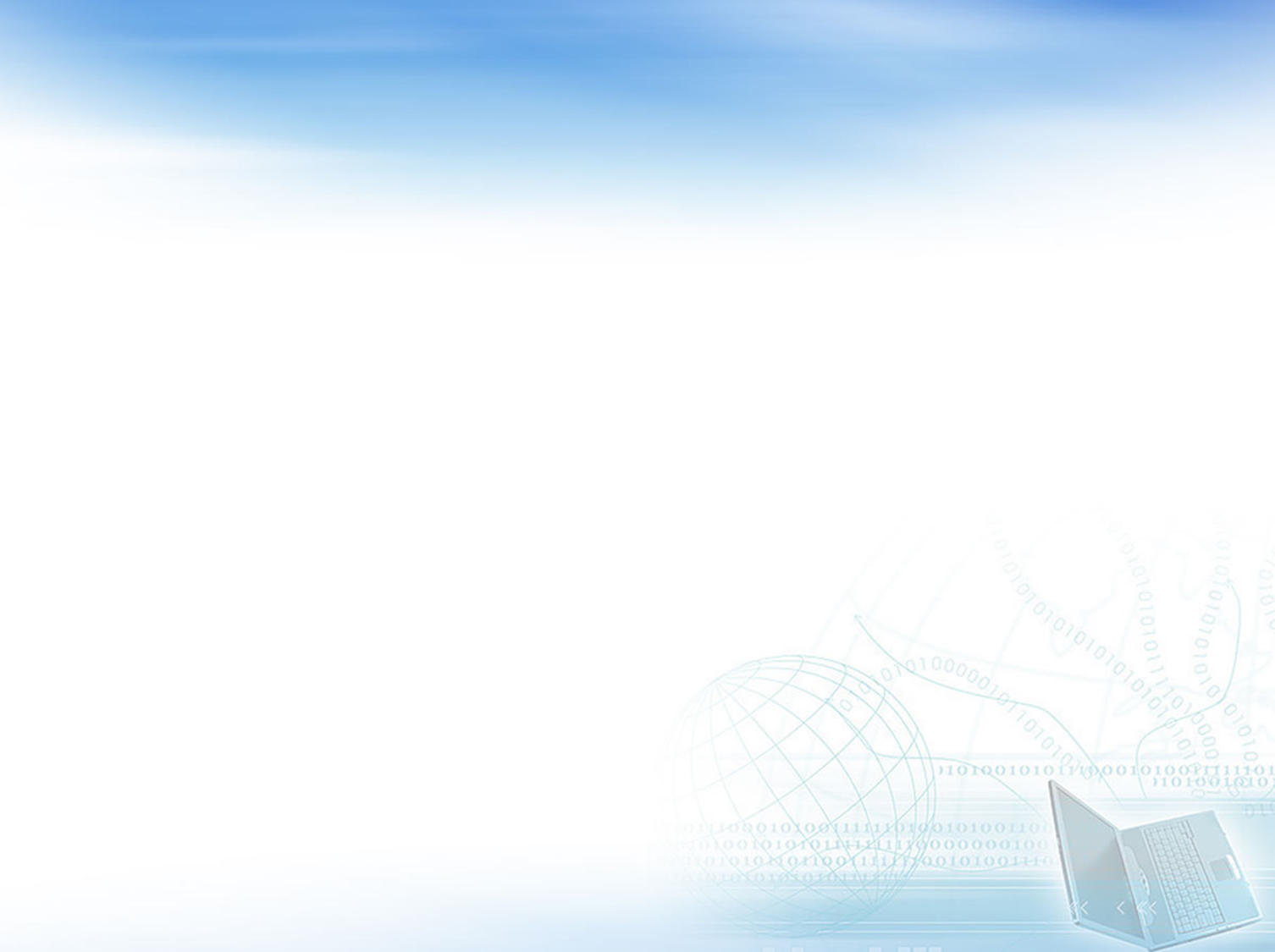 АБСОЛЮТНАЯ И КАЧЕСТВЕННАЯ УСПЕВАЕМОСТЬ
 ГРУППЫ 2 КУРСА
Контроль качества
2 семестр 2021-2022 уч. год
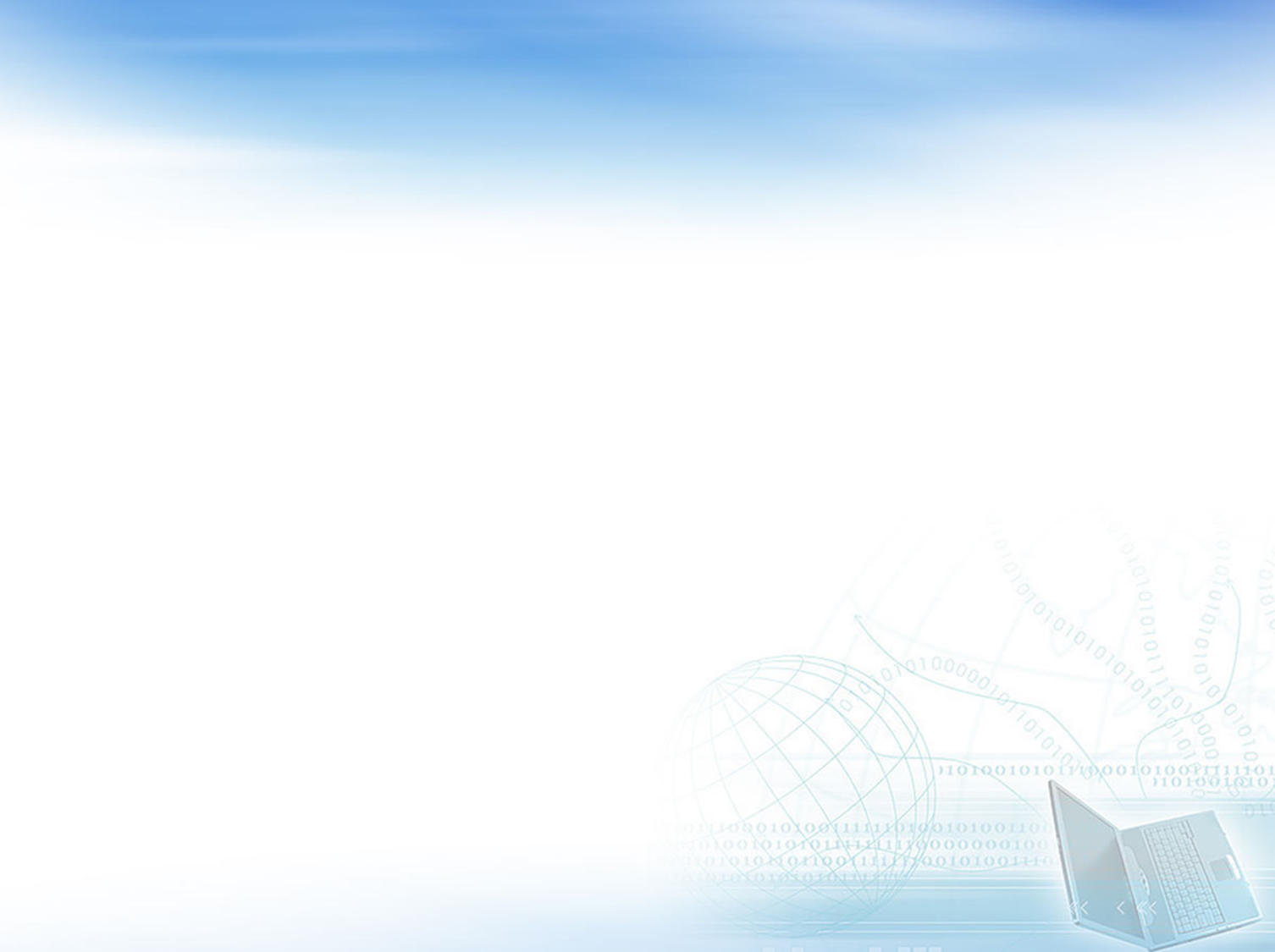 ИТОГИ АТТЕСТАЦИИ СТУДЕНТОВ 
3 КУРСА ЗА 2 СЕМЕСТР 
2021 – 2022 уч. года
ИТОГИ АТТЕСТАЦИИ СТУДЕНТОВ 
3 КУРСА ЗА 1 СЕМЕСТР
2022 – 2023 уч. года
ОДЛ-20 1/9 Зимина Ю.А.
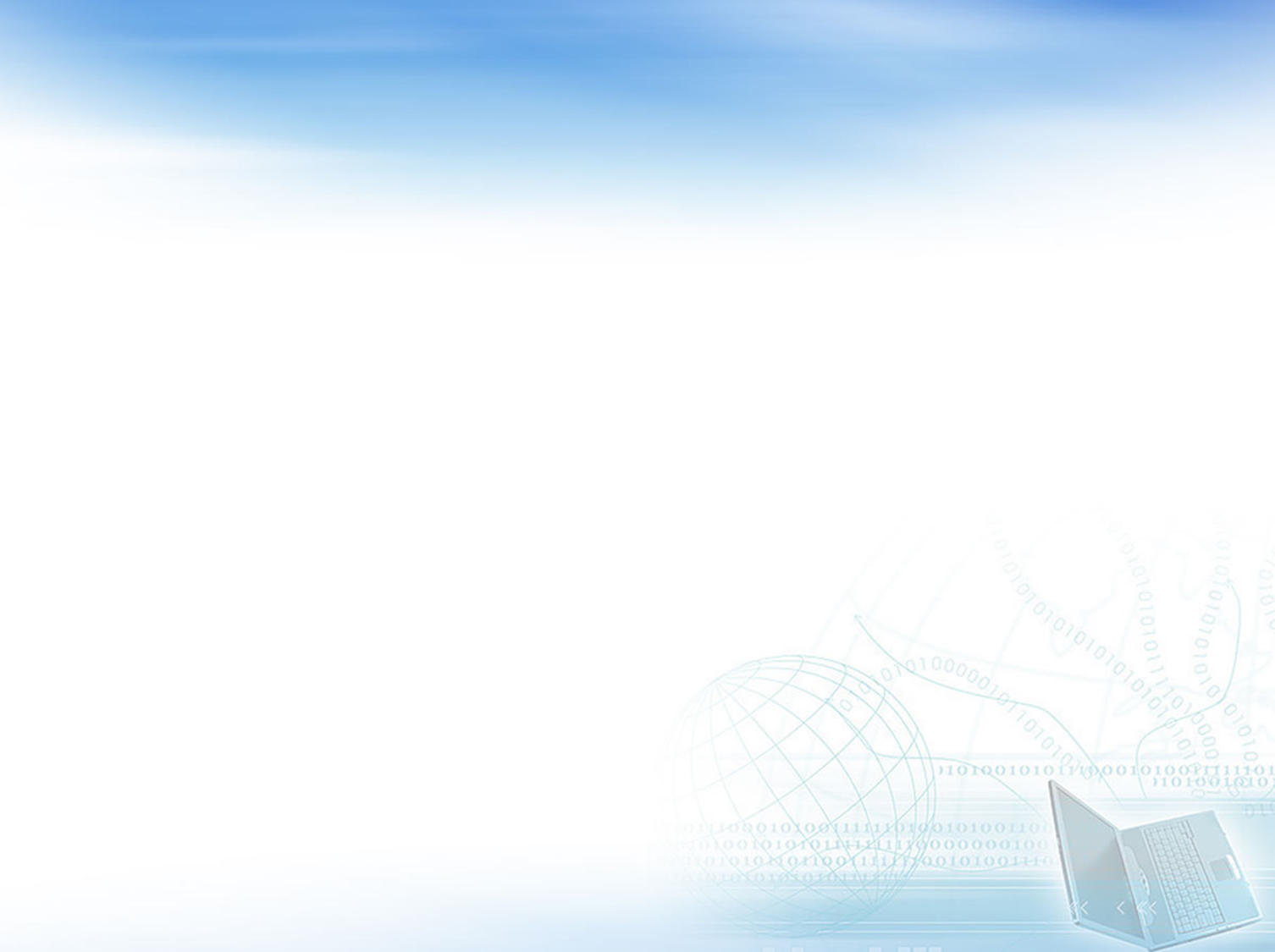 АБСОЛЮТНАЯ И КАЧЕСТВЕННАЯ УСПЕВАЕМОСТЬ
 В ГРУППЕ 3 КУРСА
1 семестр 2022-2023 уч. год
2 семестр 2021 – 2022 уч. год
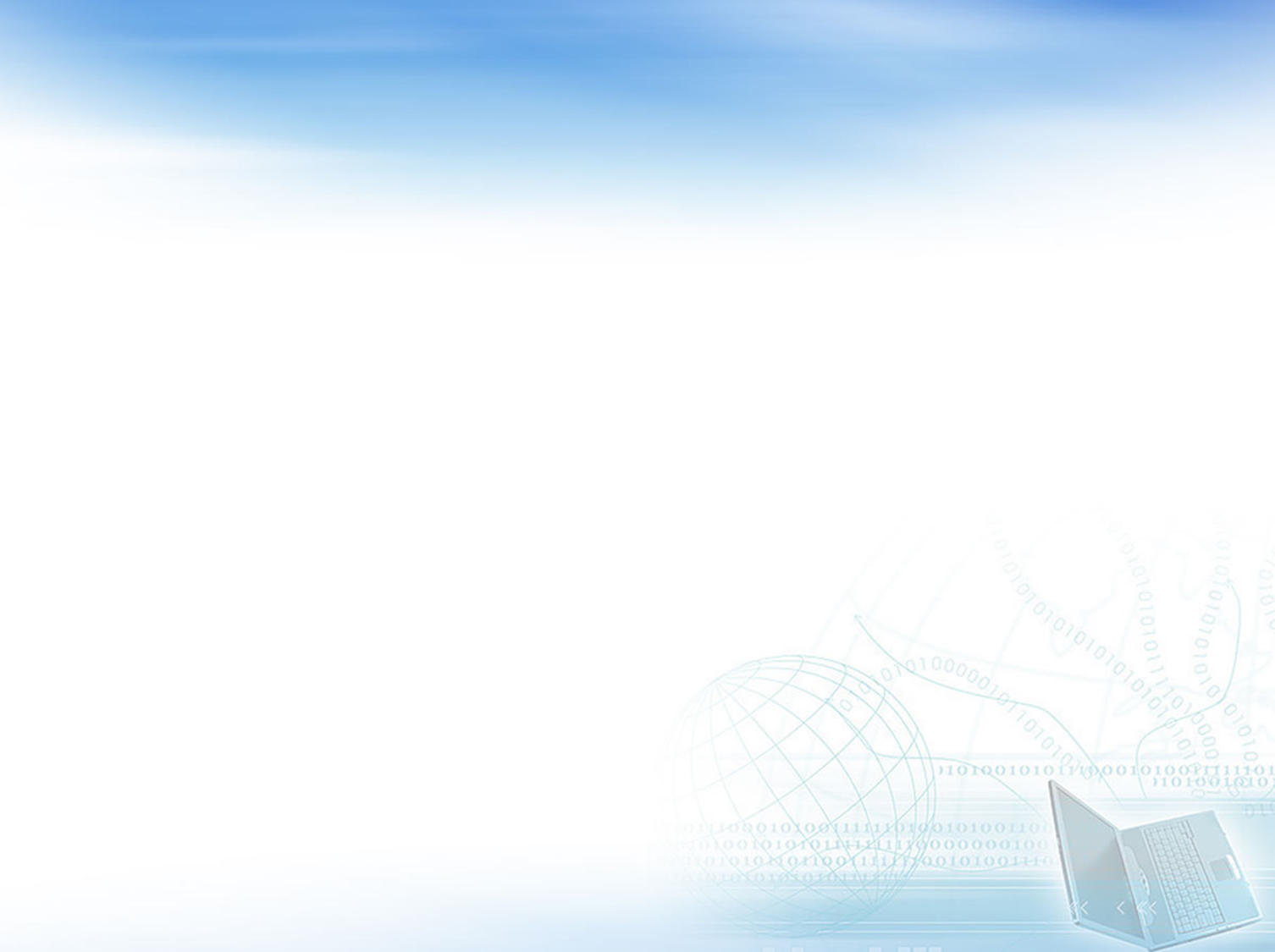 ИТОГИ АТТЕСТАЦИИ СТУДЕНТОВ 
3 КУРСА ЗА 2 СЕМЕСТР 
2021 – 2022 уч. года
ИТОГИ КОНТРОЛЯ 
КАЧЕСТВА СТУДЕНТОВ 3 КУРСА
ПОСО-20 1/9 - Зайцева В.Н.                       
ПОСО-20 2/9д - Плюто Н.Е.
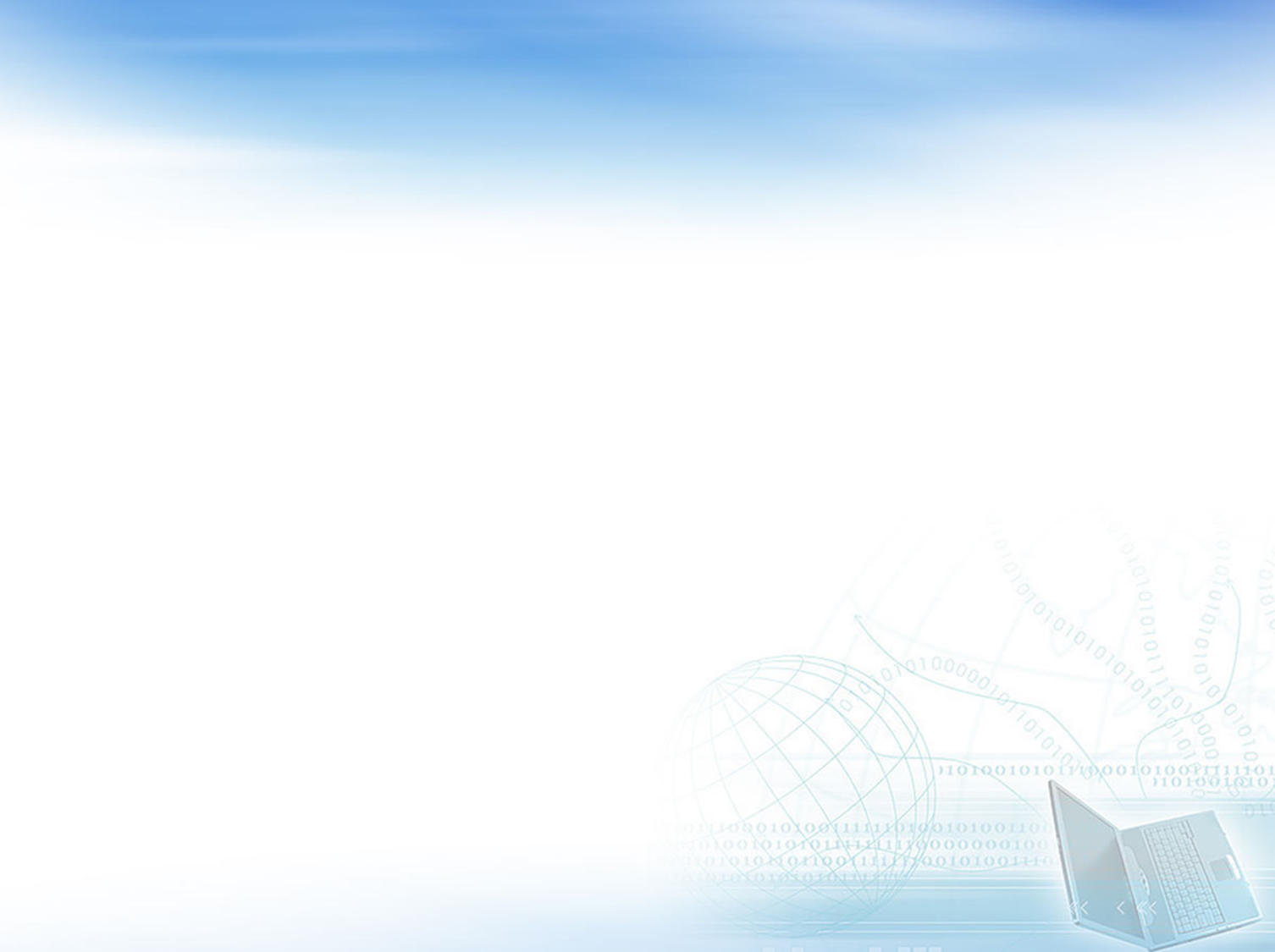 АБСОЛЮТНАЯ И КАЧЕСТВЕННАЯ УСПЕВАЕМОСТЬ
ПО ГРУППАМ 3 КУРСА
2 семестр 2021 -2022 уч. год
Контроль качества
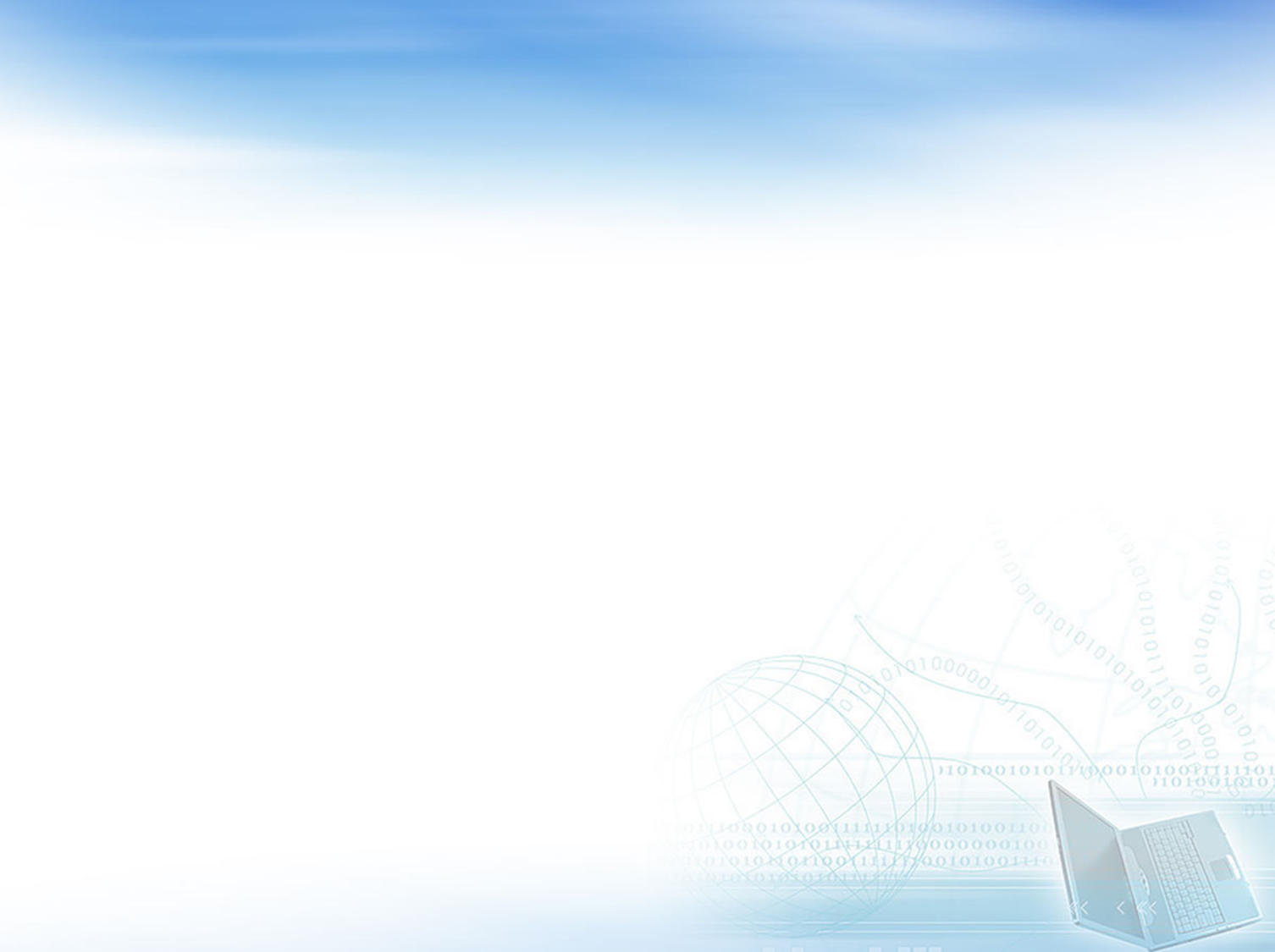 АБСОЛЮТНАЯ И КАЧЕСТВЕННАЯ УСПЕВАЕМОСТЬ
по отделению
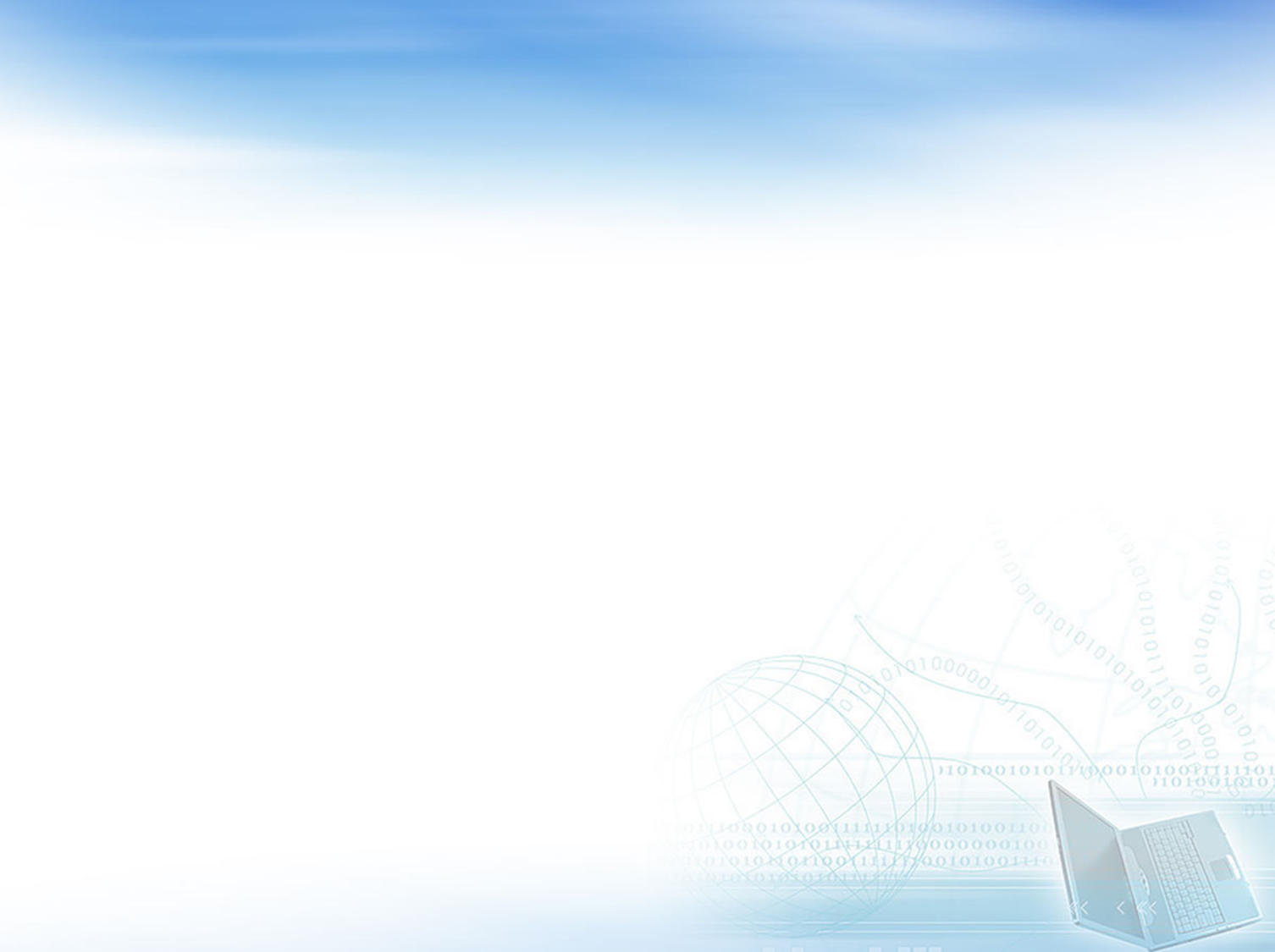 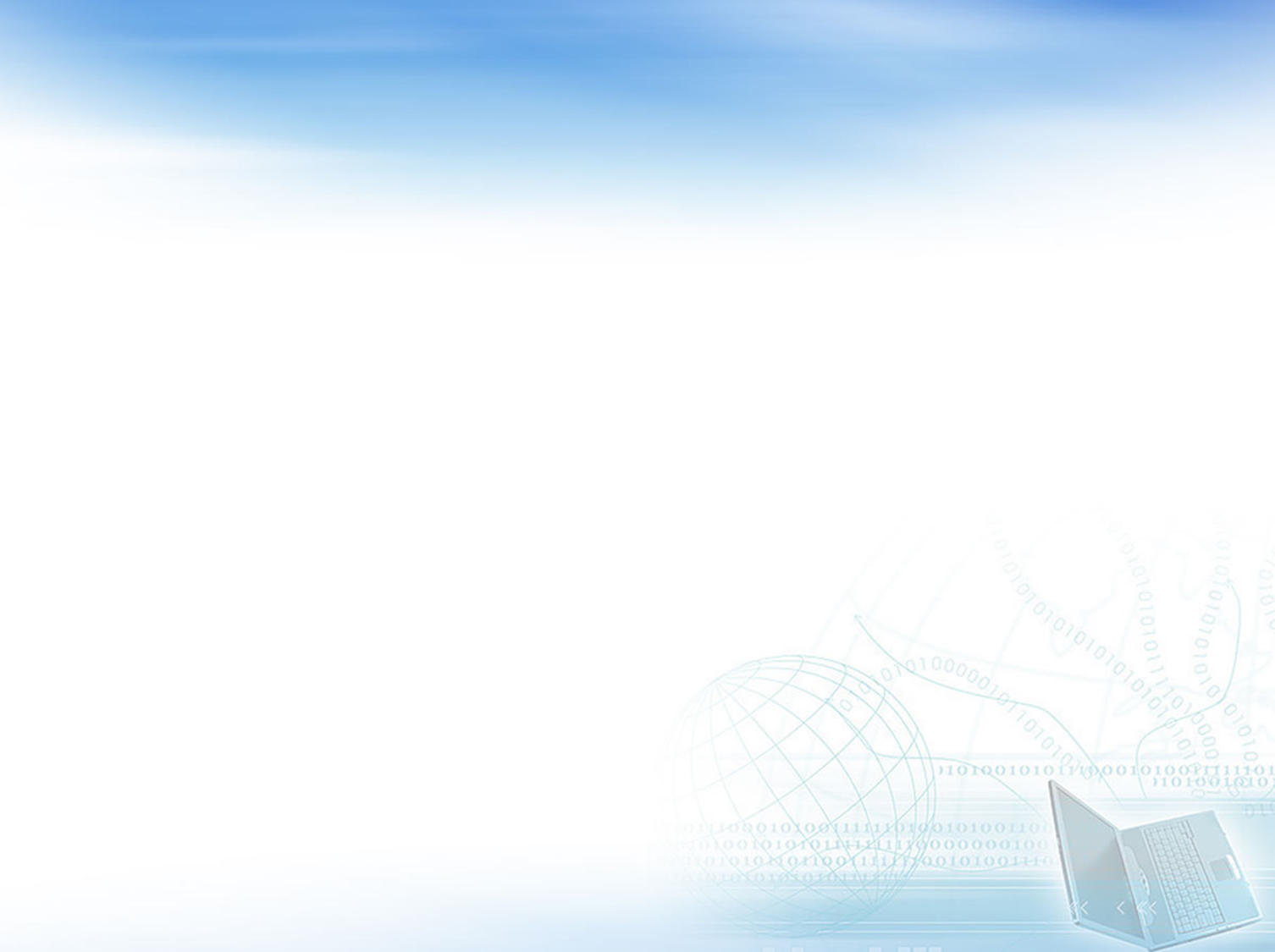 Назначена стипендия в 1 семестре
Цель WorldSkills RUSSIA:
• развитие профессионального образования в соответствии со стандартами WSI для обеспечения экономики России высококвалифицированными рабочими кадрами; 
• повышение роли профессиональной подготовки в социально-экономическом и культурном развитии Российской Федерации.
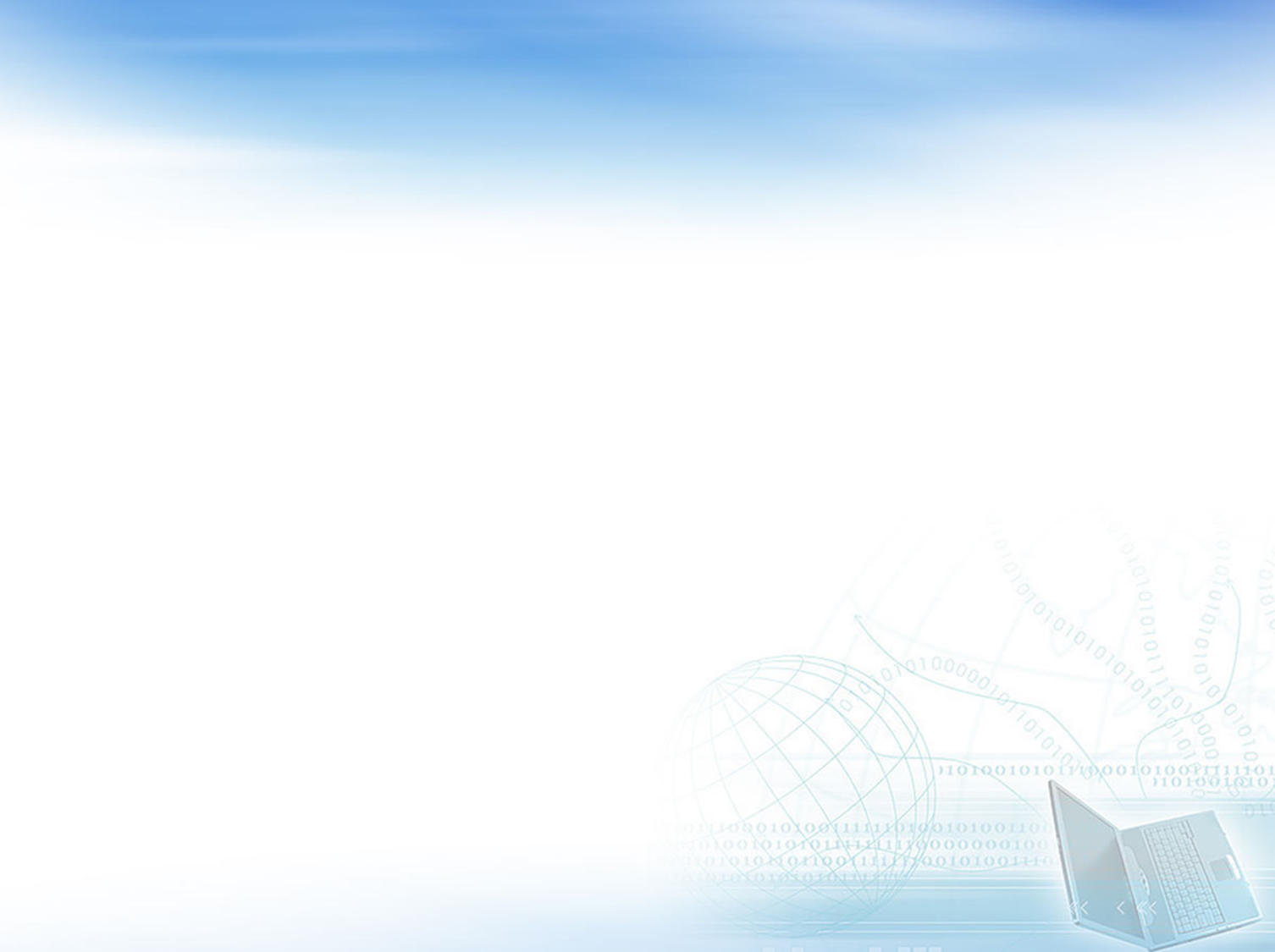 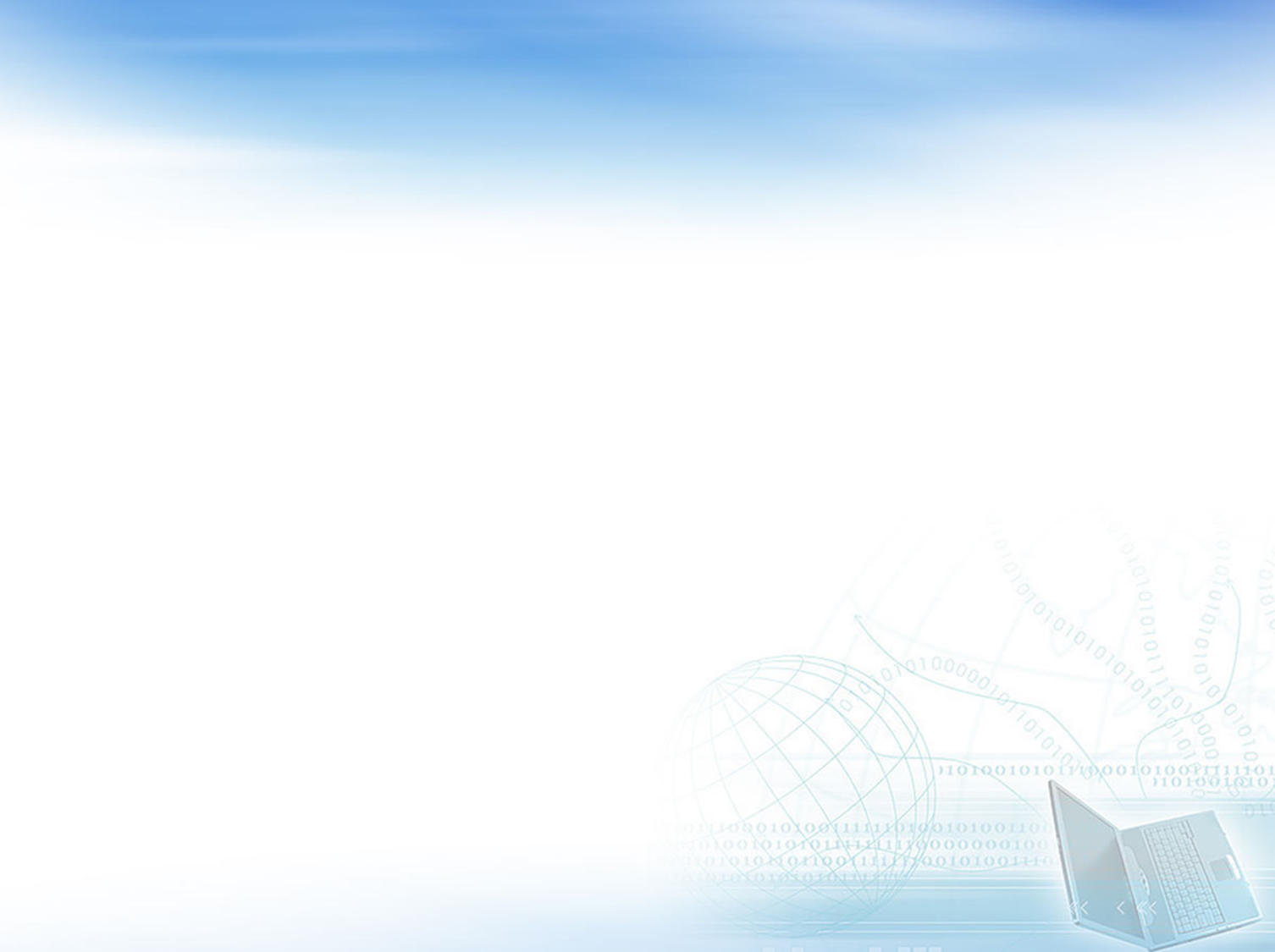 Количество студентов, получающих стипендию
в сравнении со 2 семестром
Цель WorldSkills RUSSIA:
• развитие профессионального образования в соответствии со стандартами WSI для обеспечения экономики России высококвалифицированными рабочими кадрами; 
• повышение роли профессиональной подготовки в социально-экономическом и культурном развитии Российской Федерации.
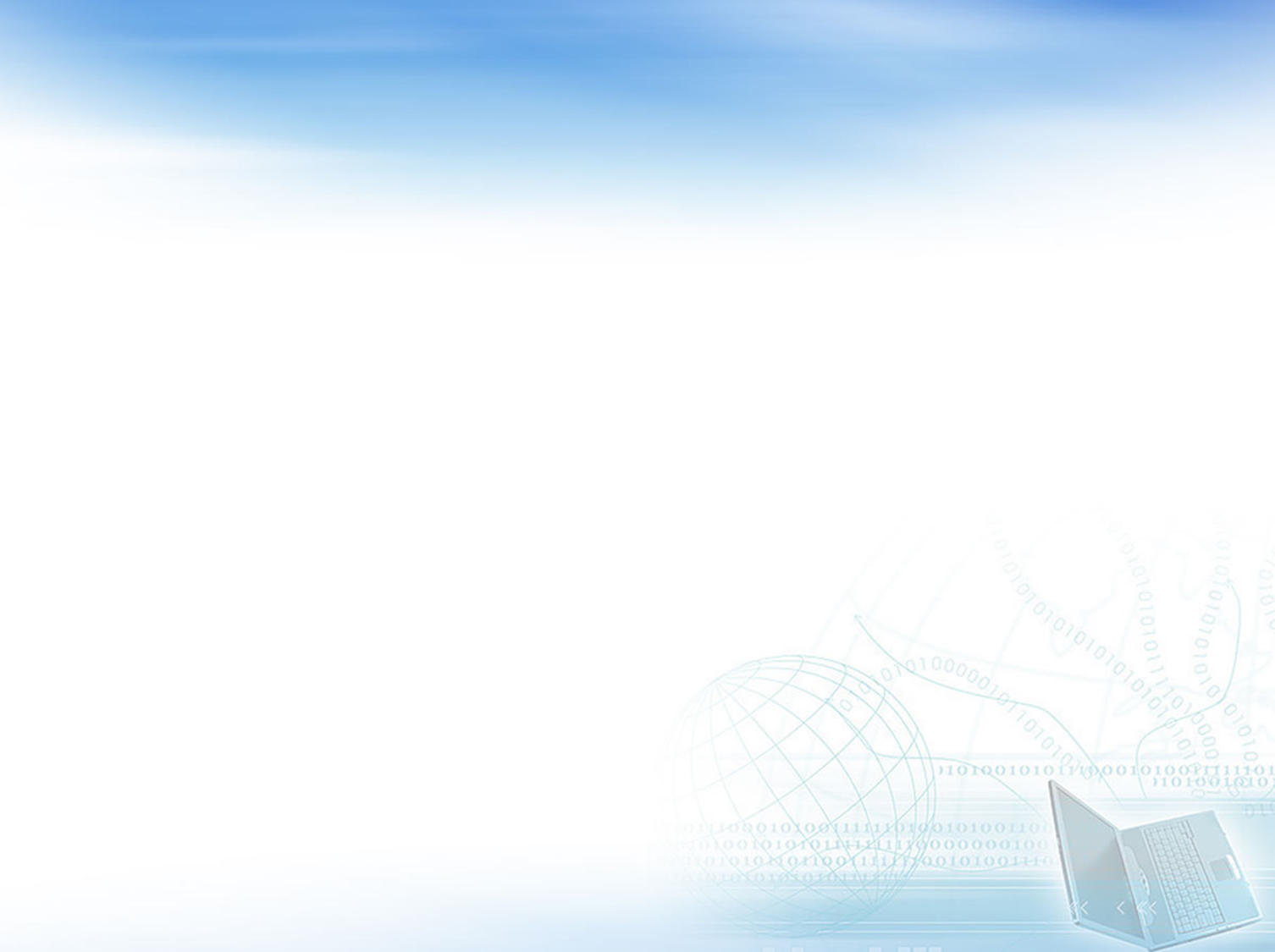 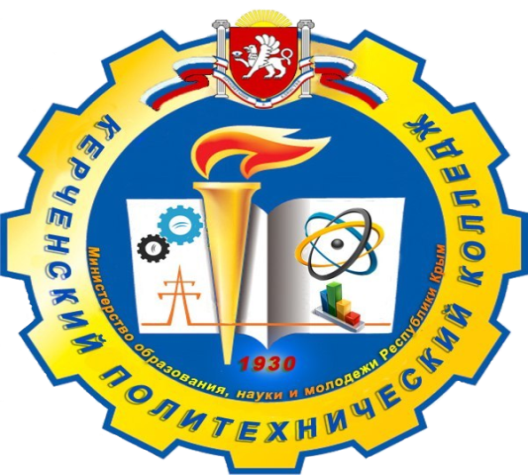 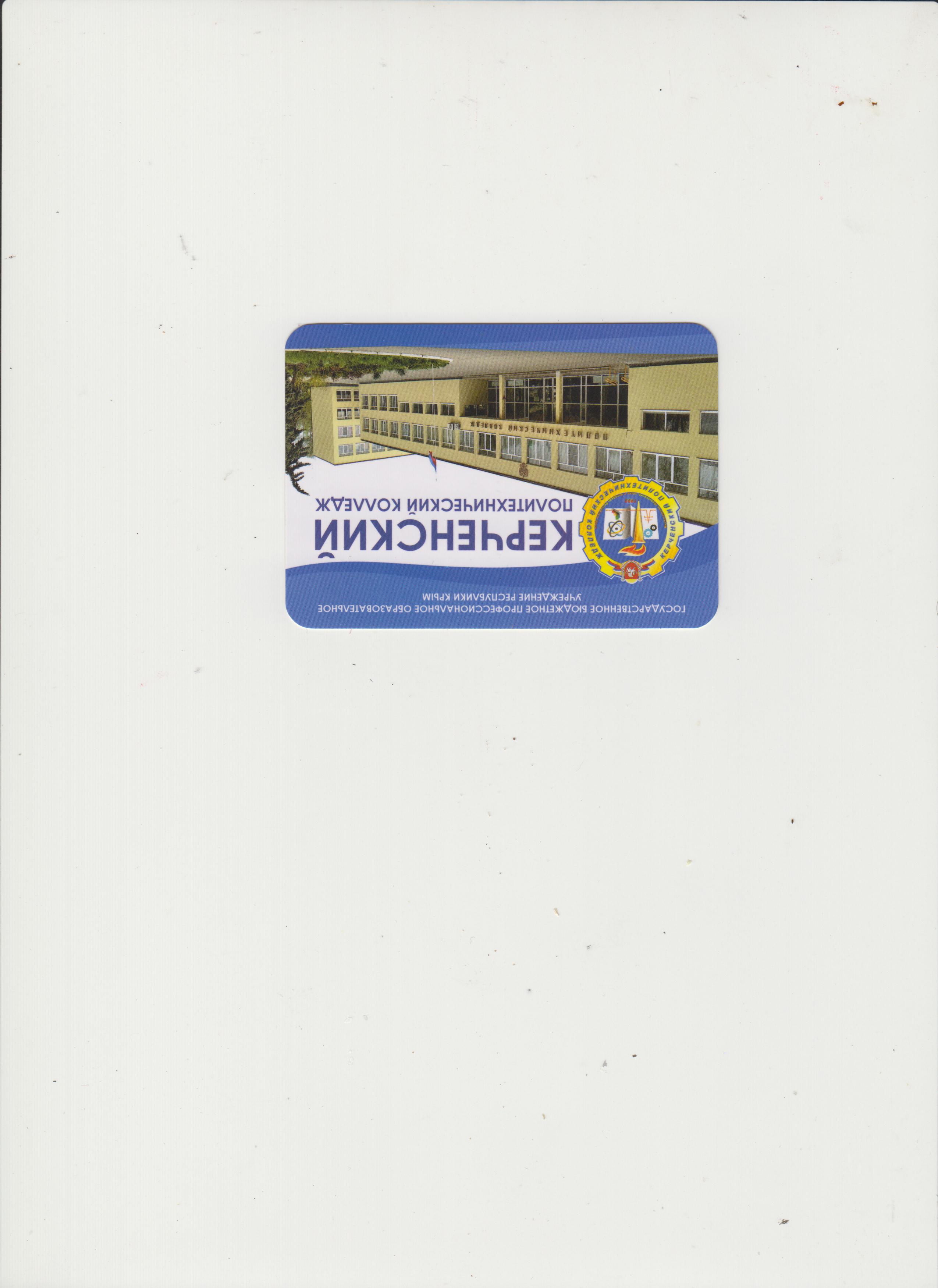 Контроль посещения занятий студентами колледжа за период сентябрь - декабрь 2022- 2023 учебный год

Филь Александра Александровна
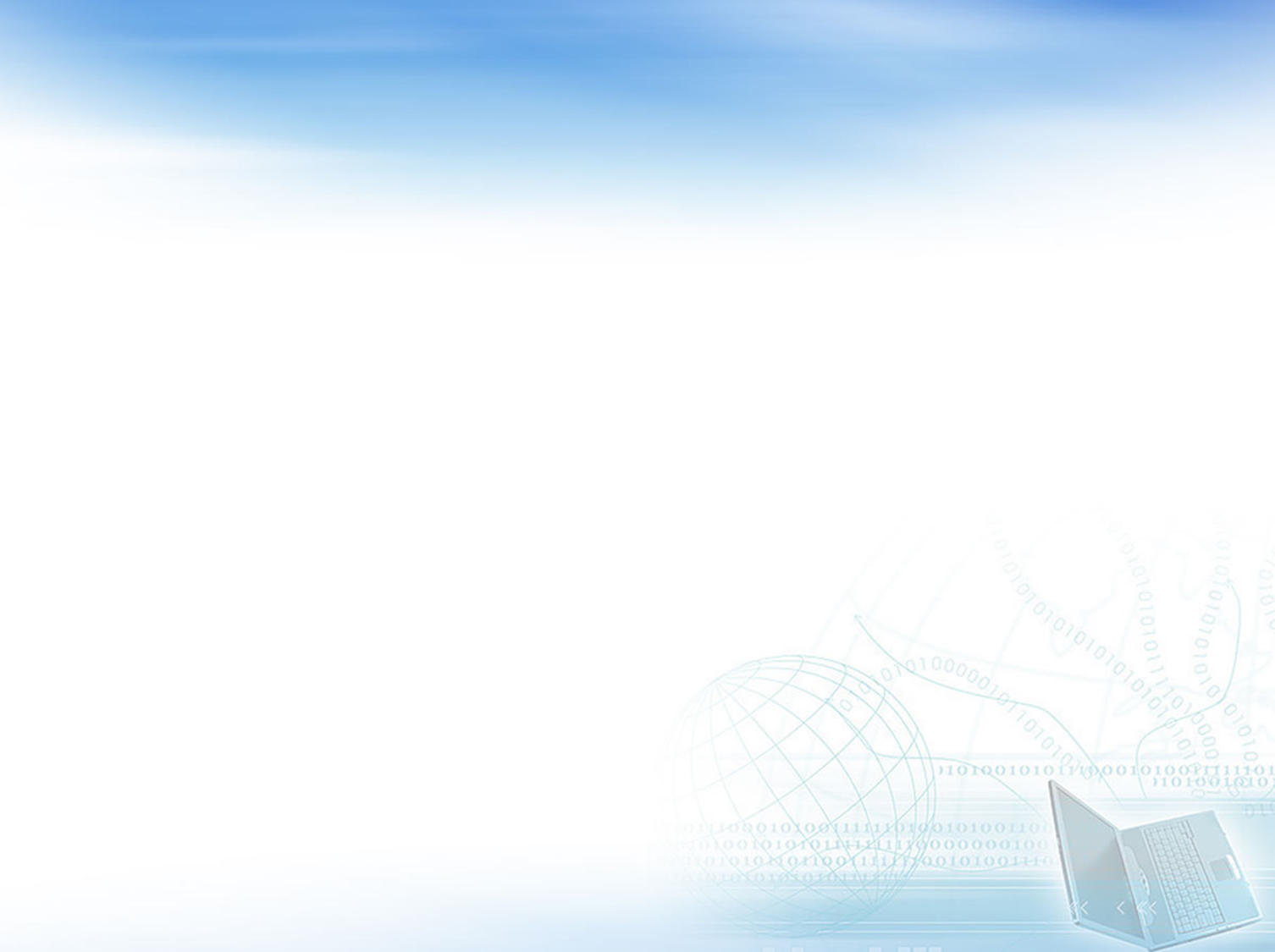 Пропуски занятий без уважительных причин (1 курс)
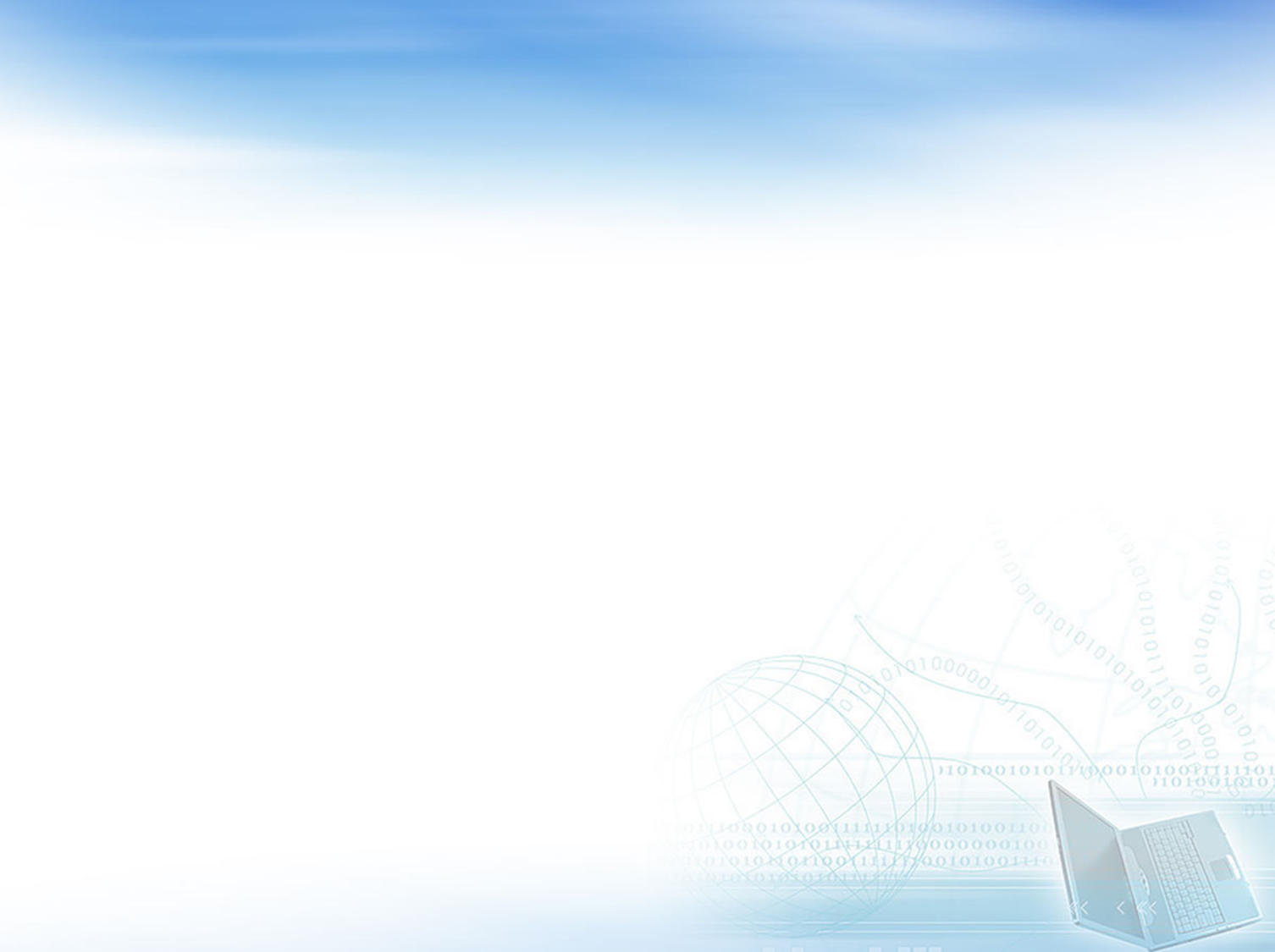 СТУДЕНТЫ 1 курса, требующие «высокого» внимания
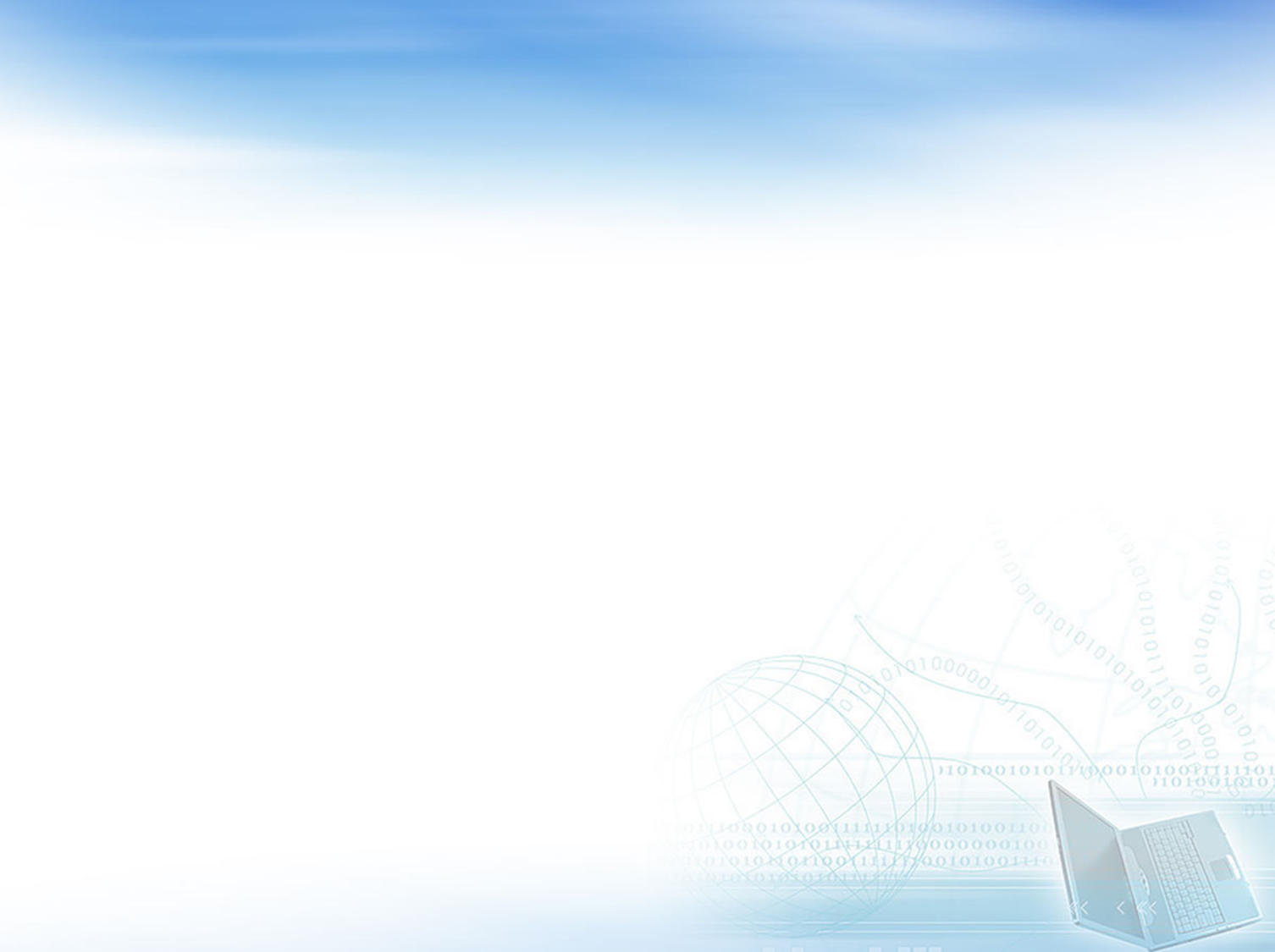 Пропуски занятий по уважительным причинам (1 курс)
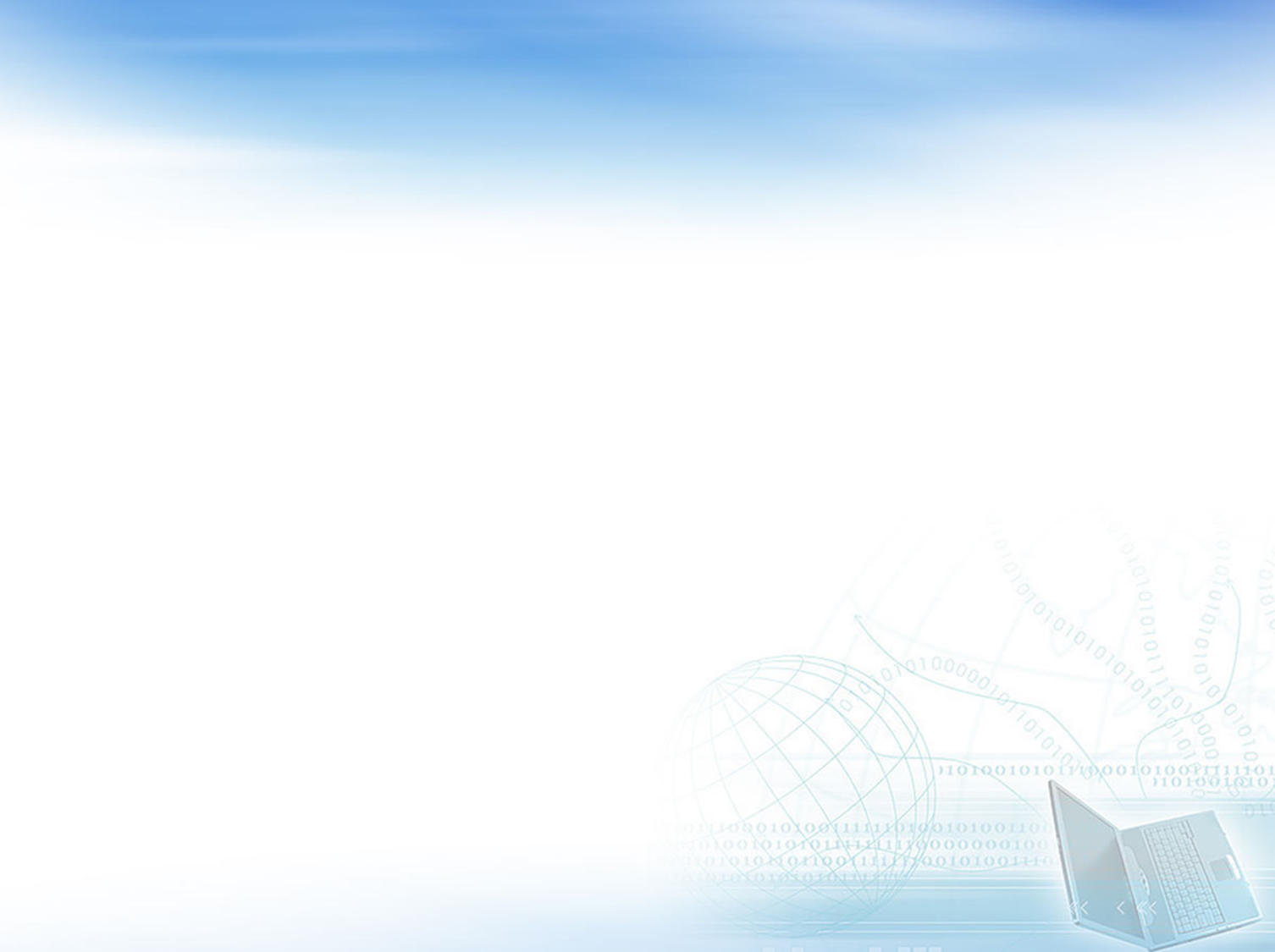 Пропуски занятий  в сравнении (1 курс)
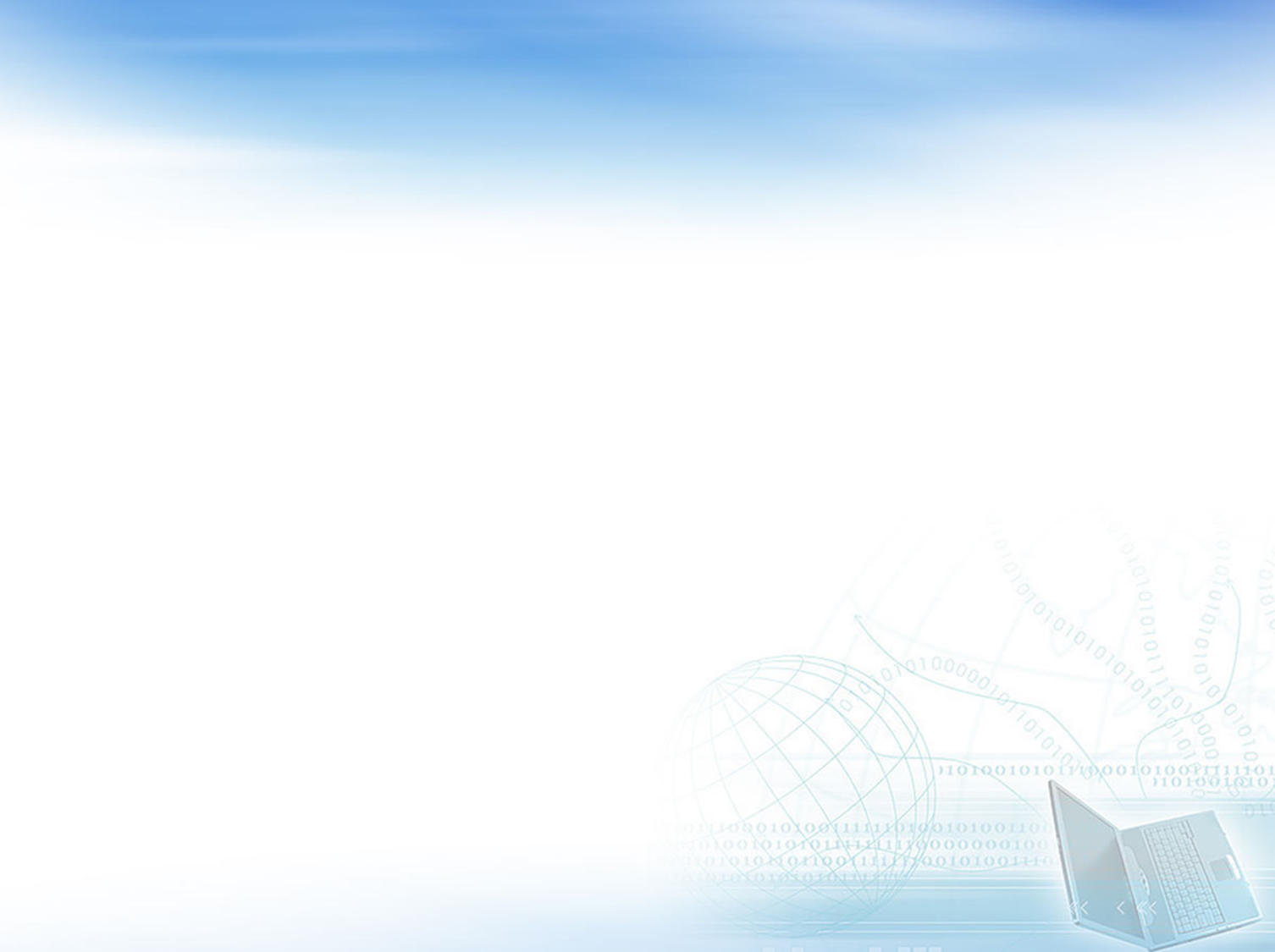 Пропуски занятий без уважительных причин (2 курс)
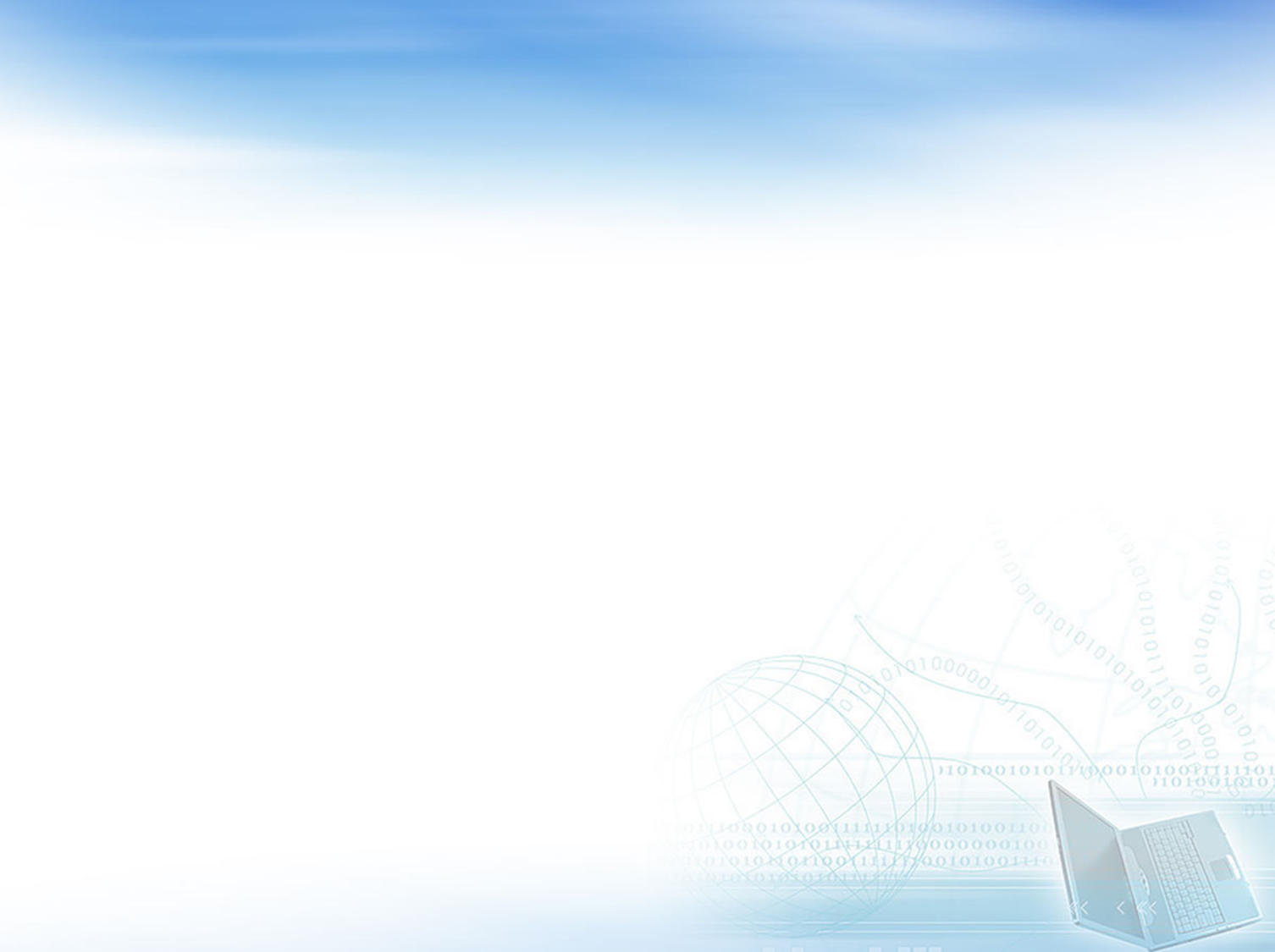 СТУДЕНТЫ 2 курса, требующие «высокого» внимания
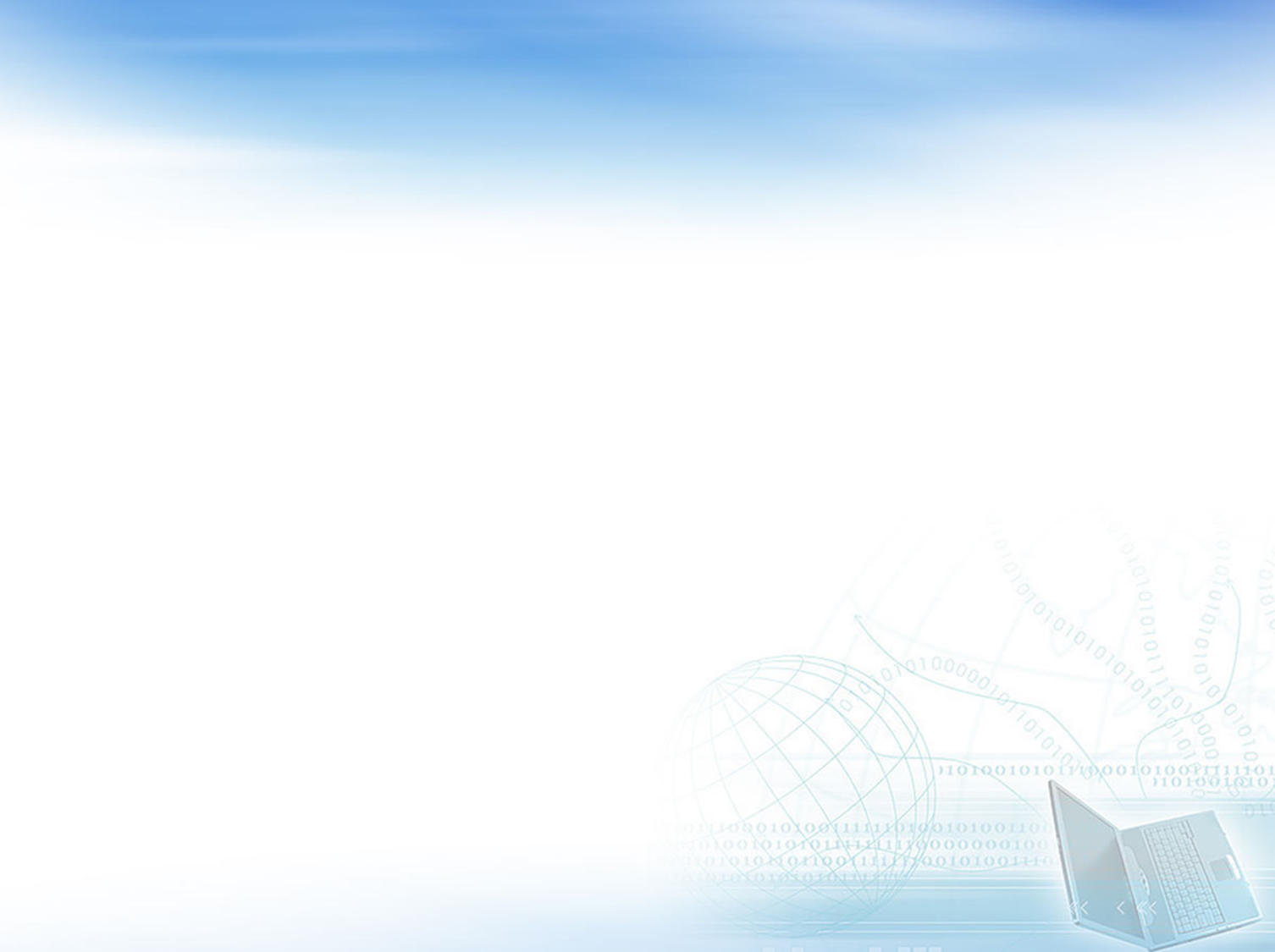 Пропуски занятий по уважительным причинам 2 курс
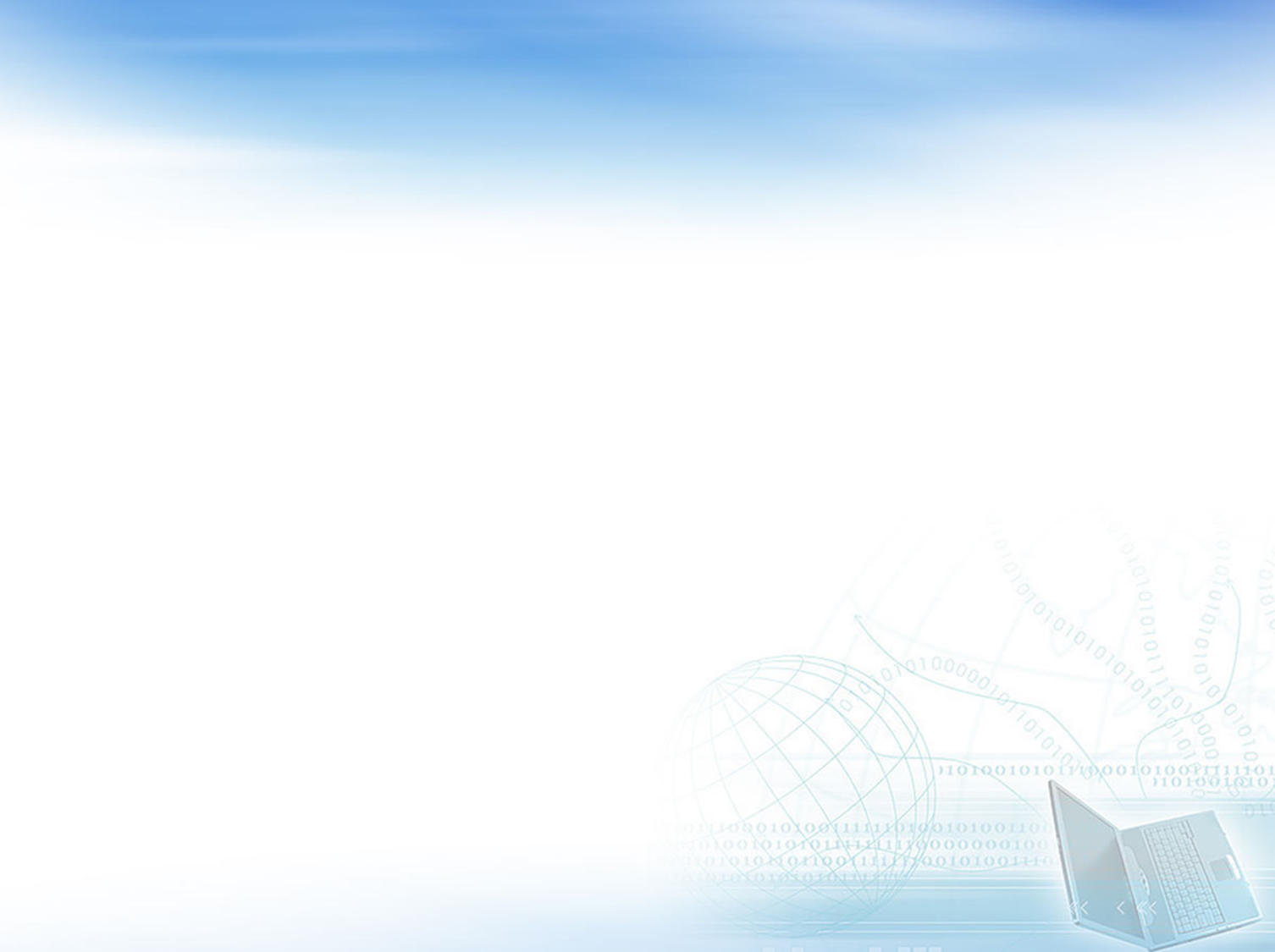 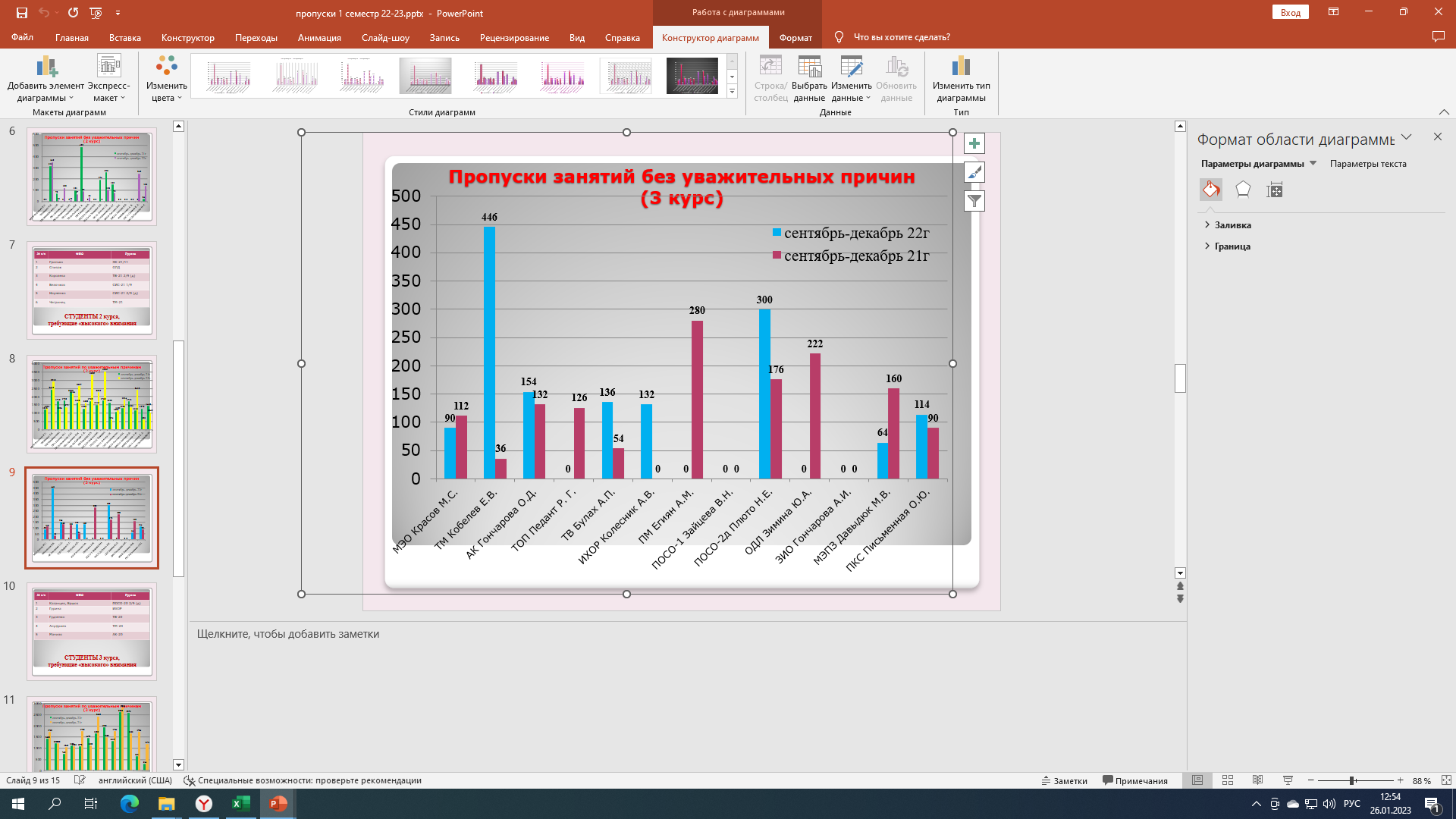 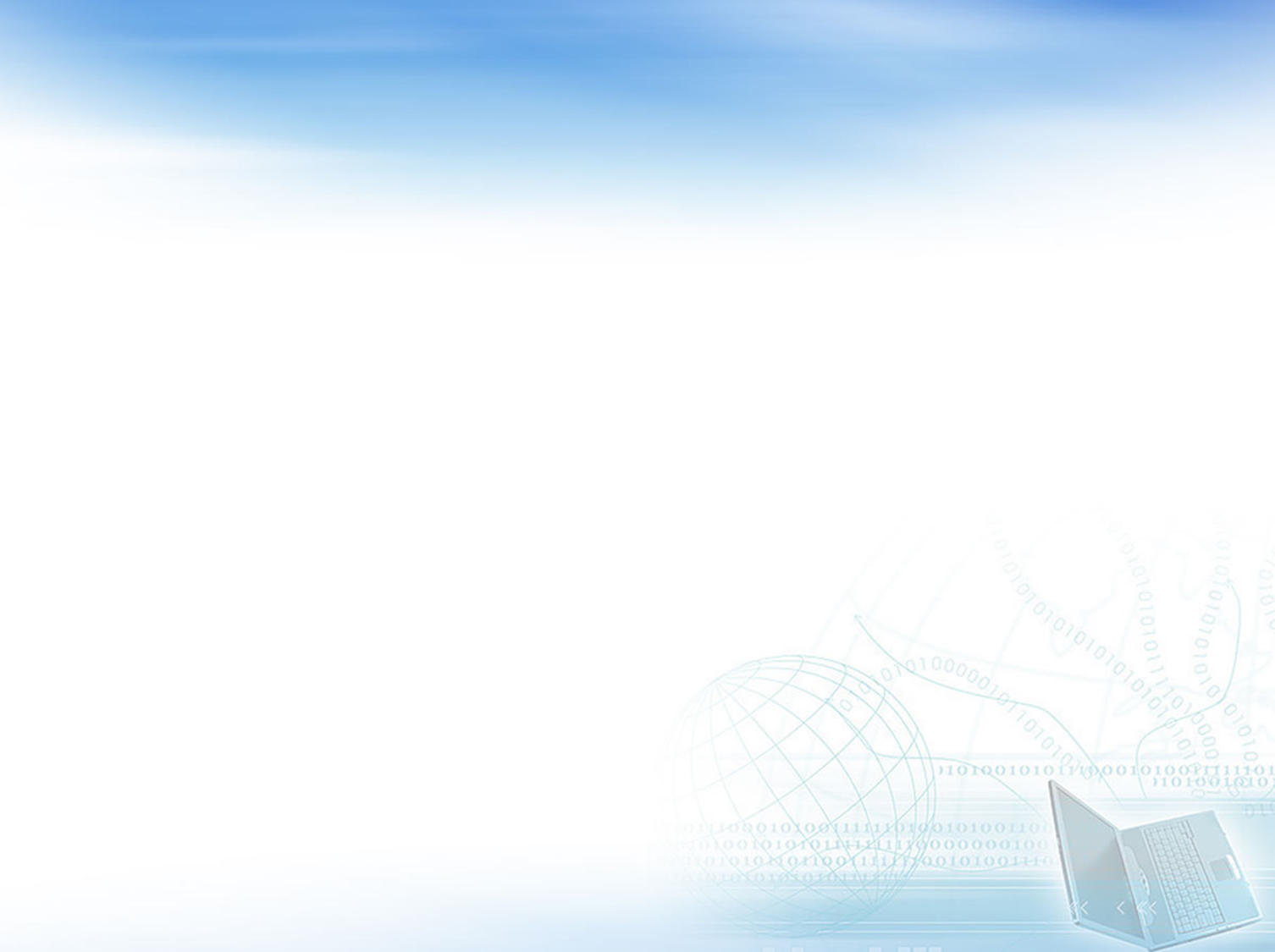 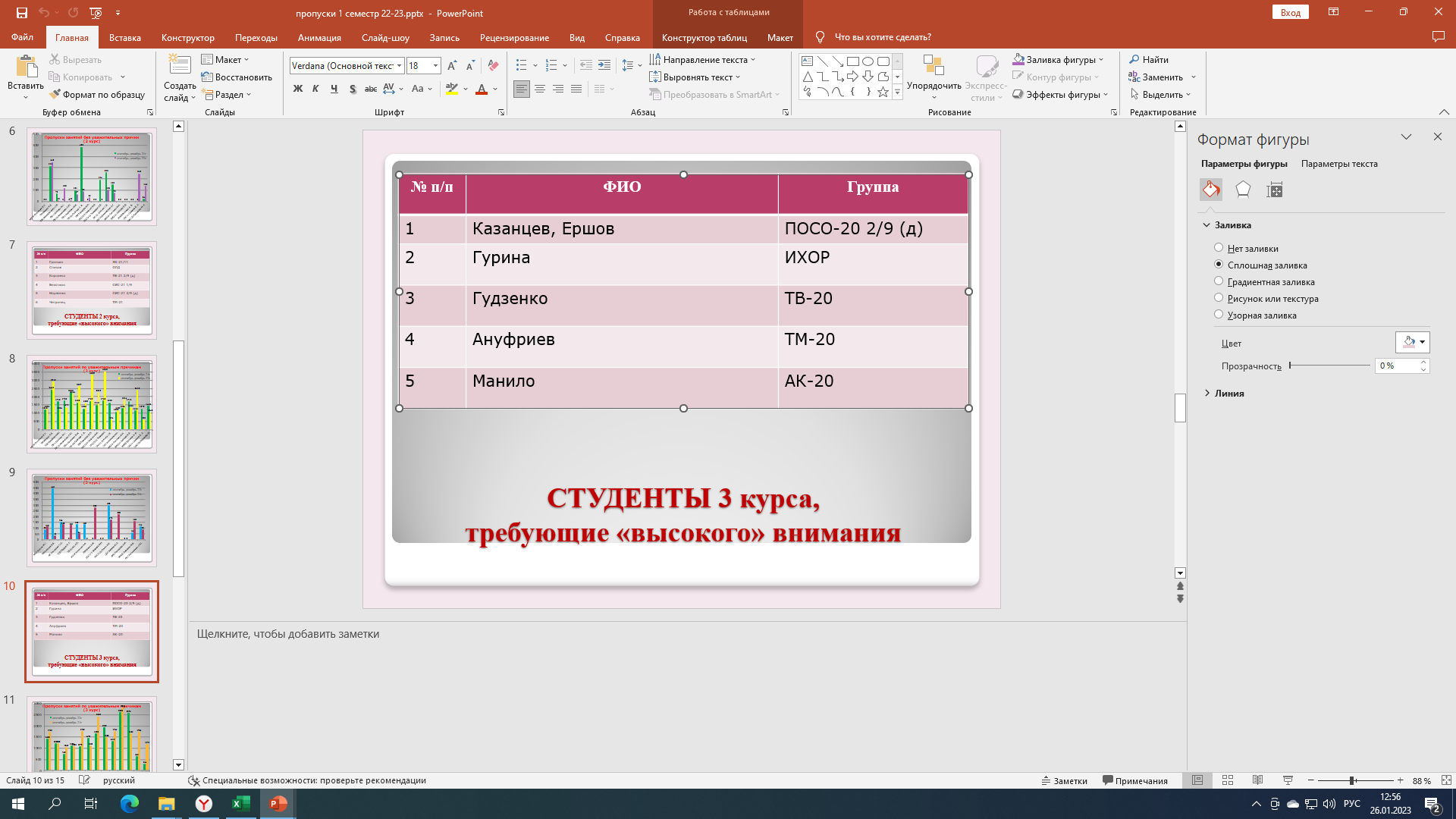 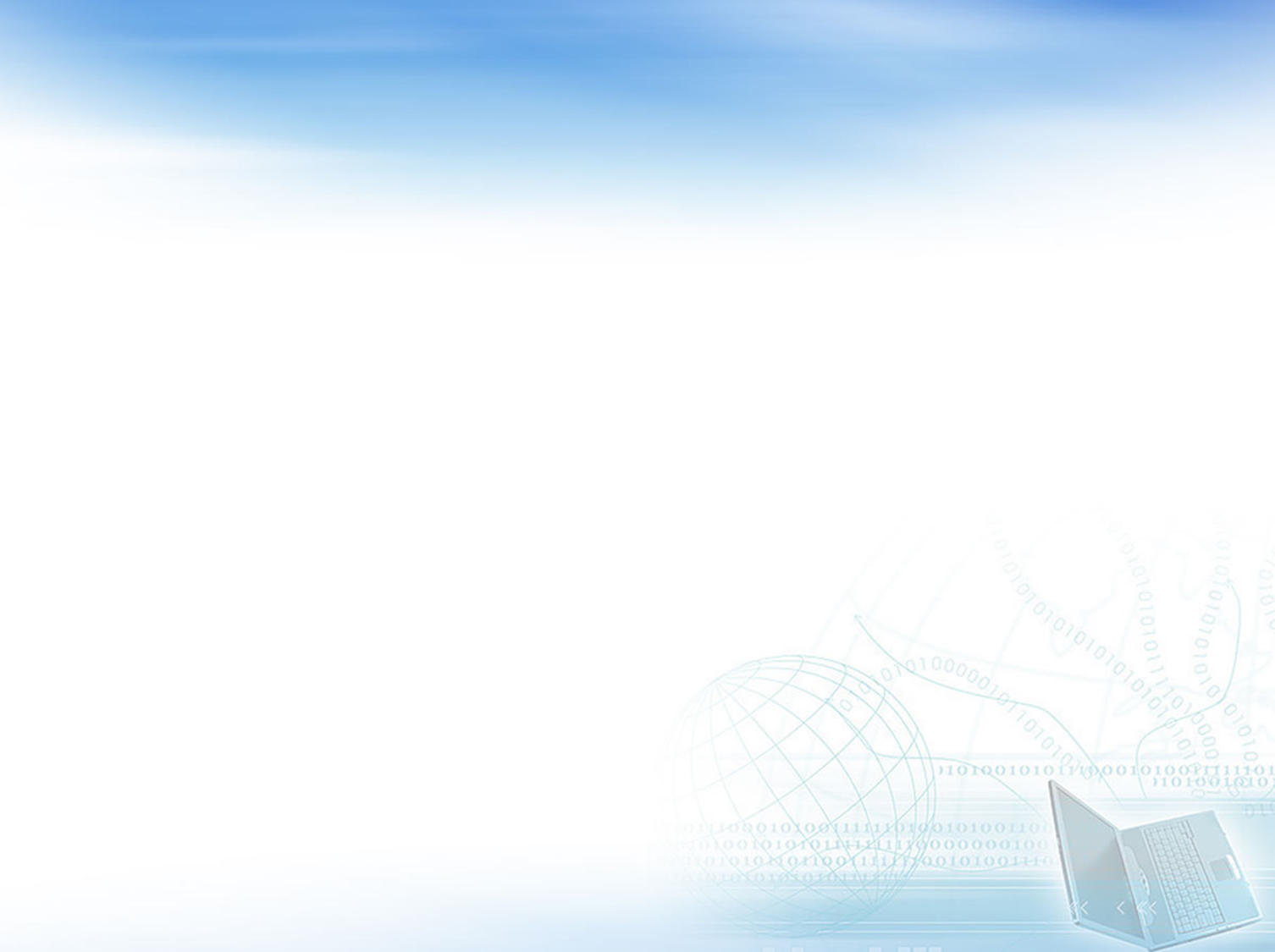 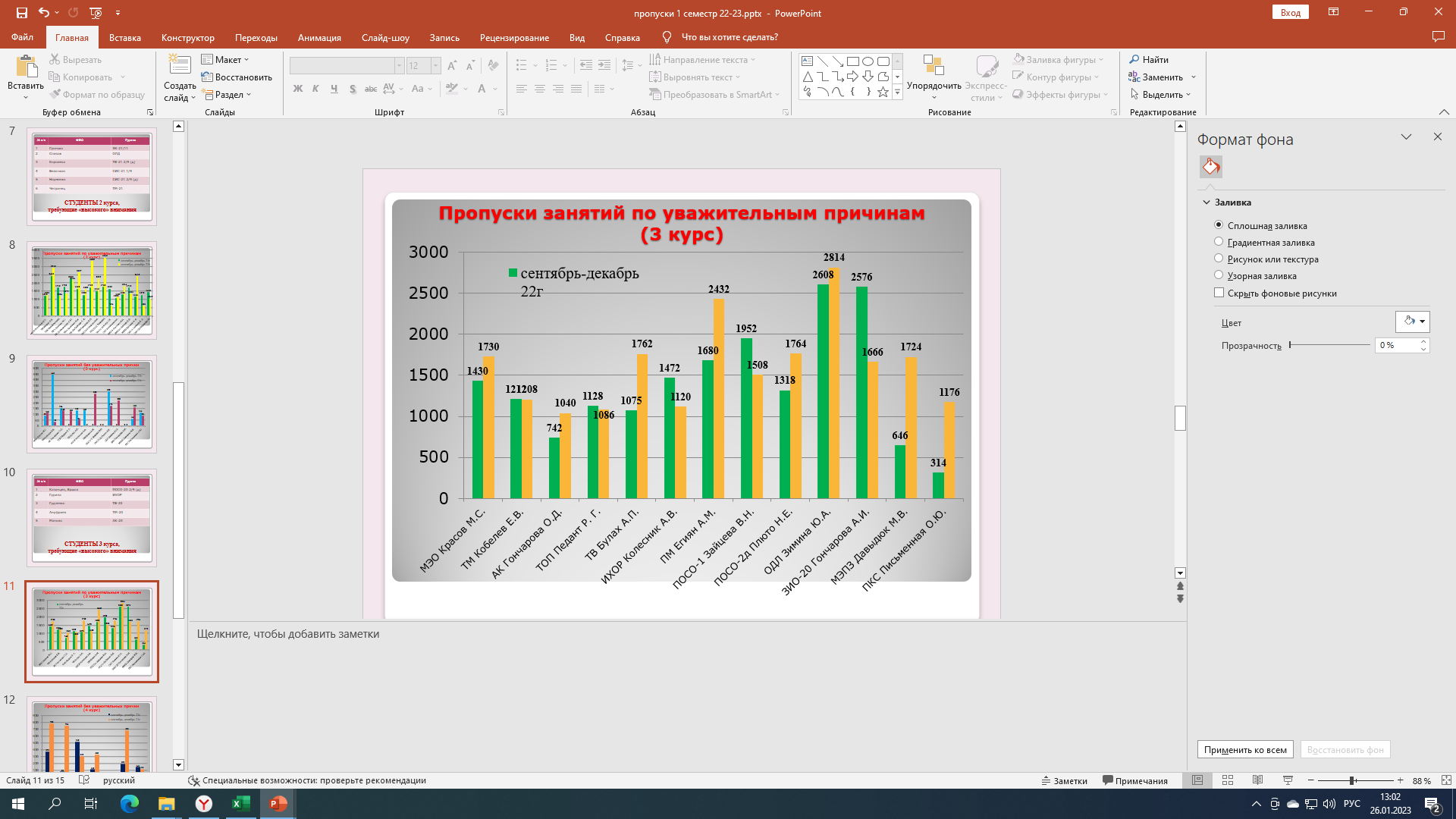 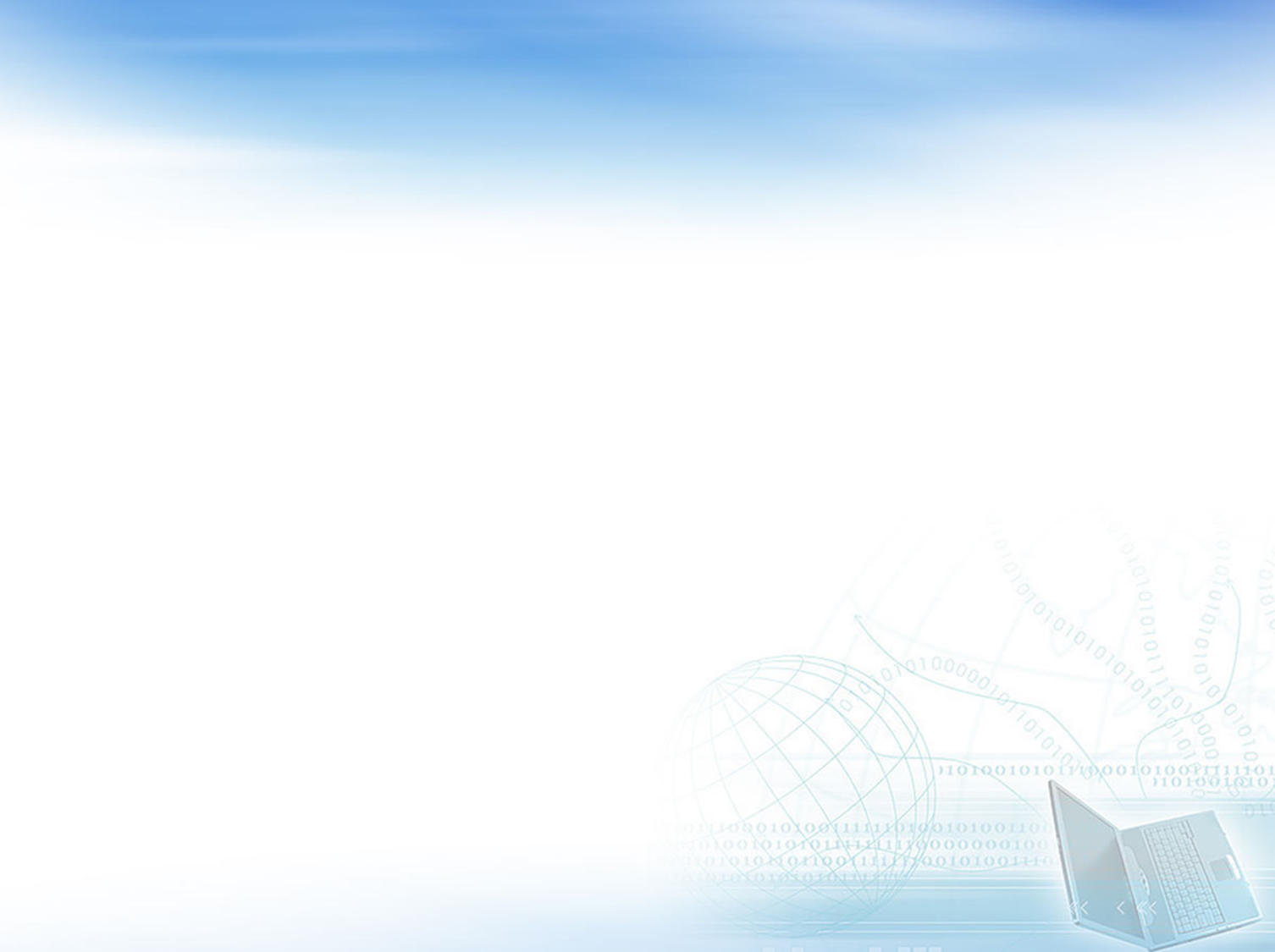 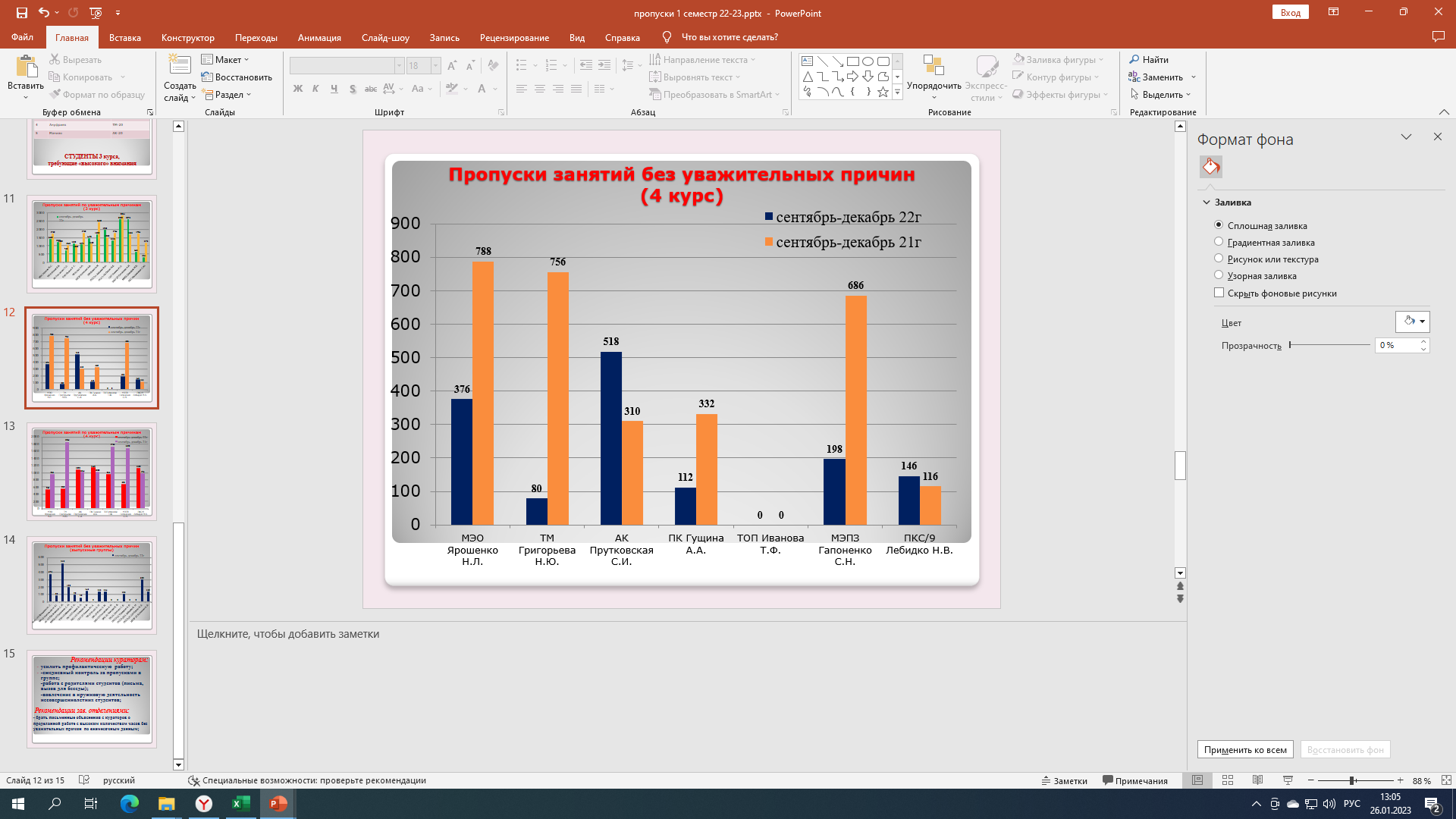 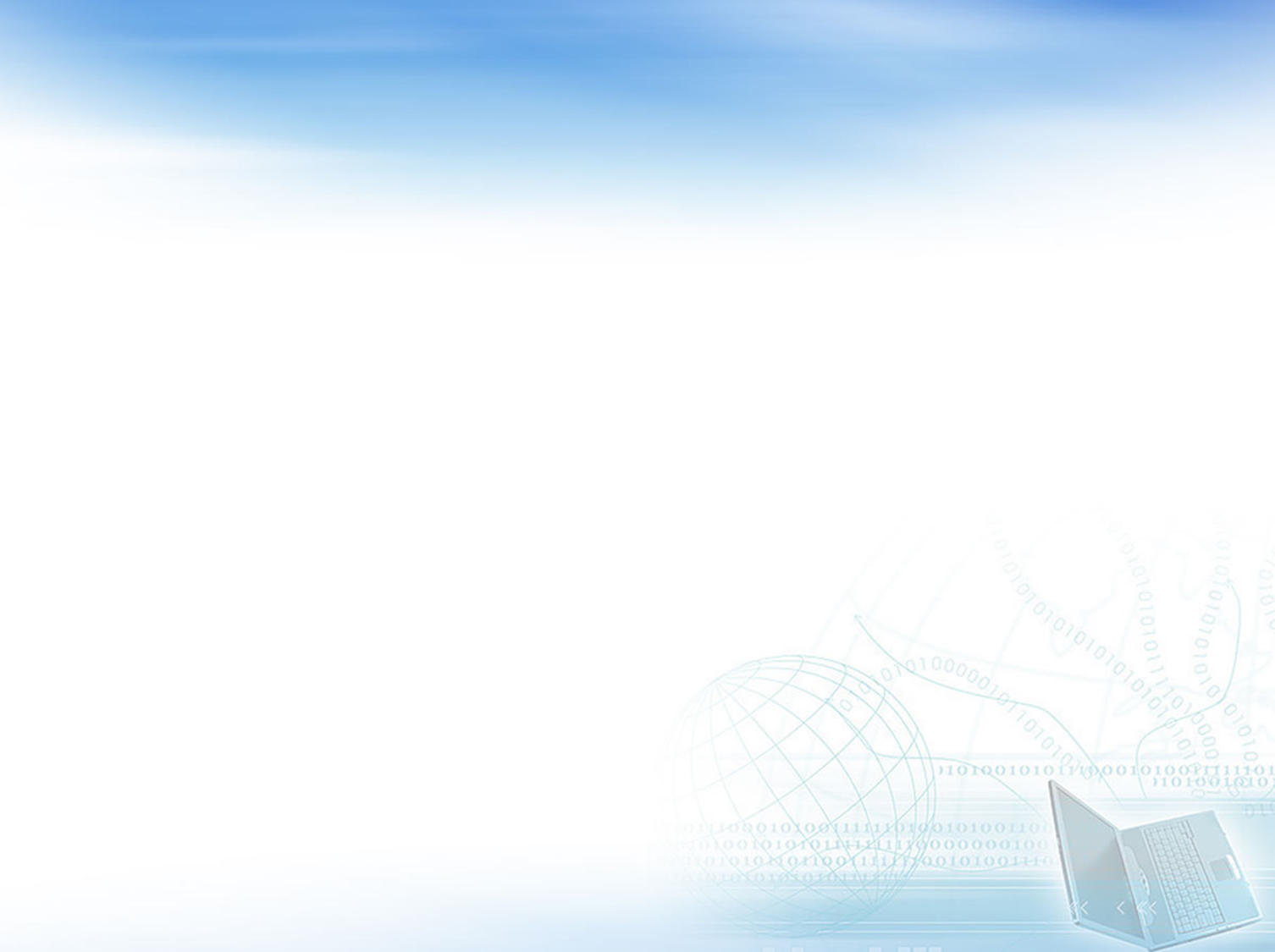 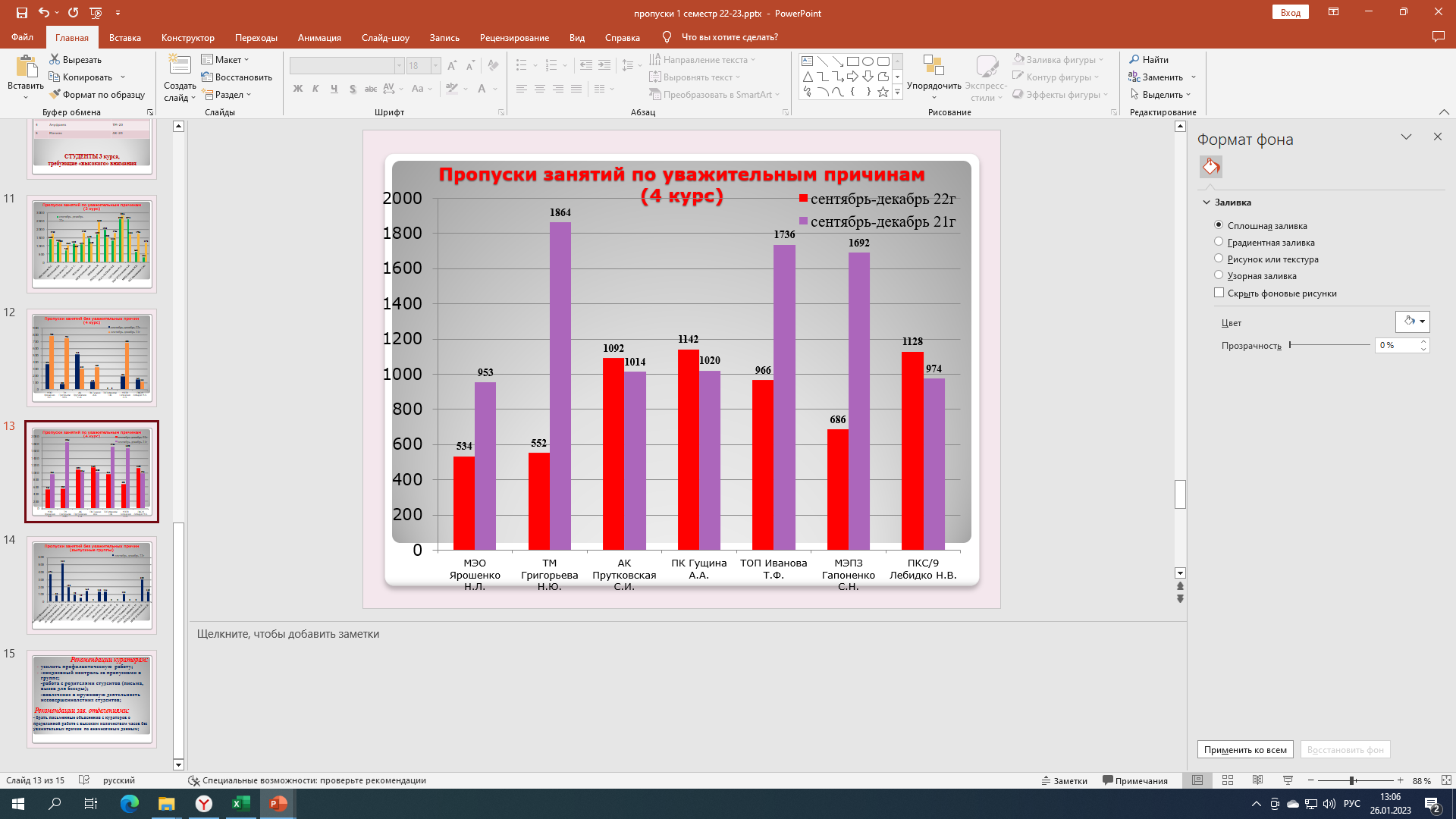 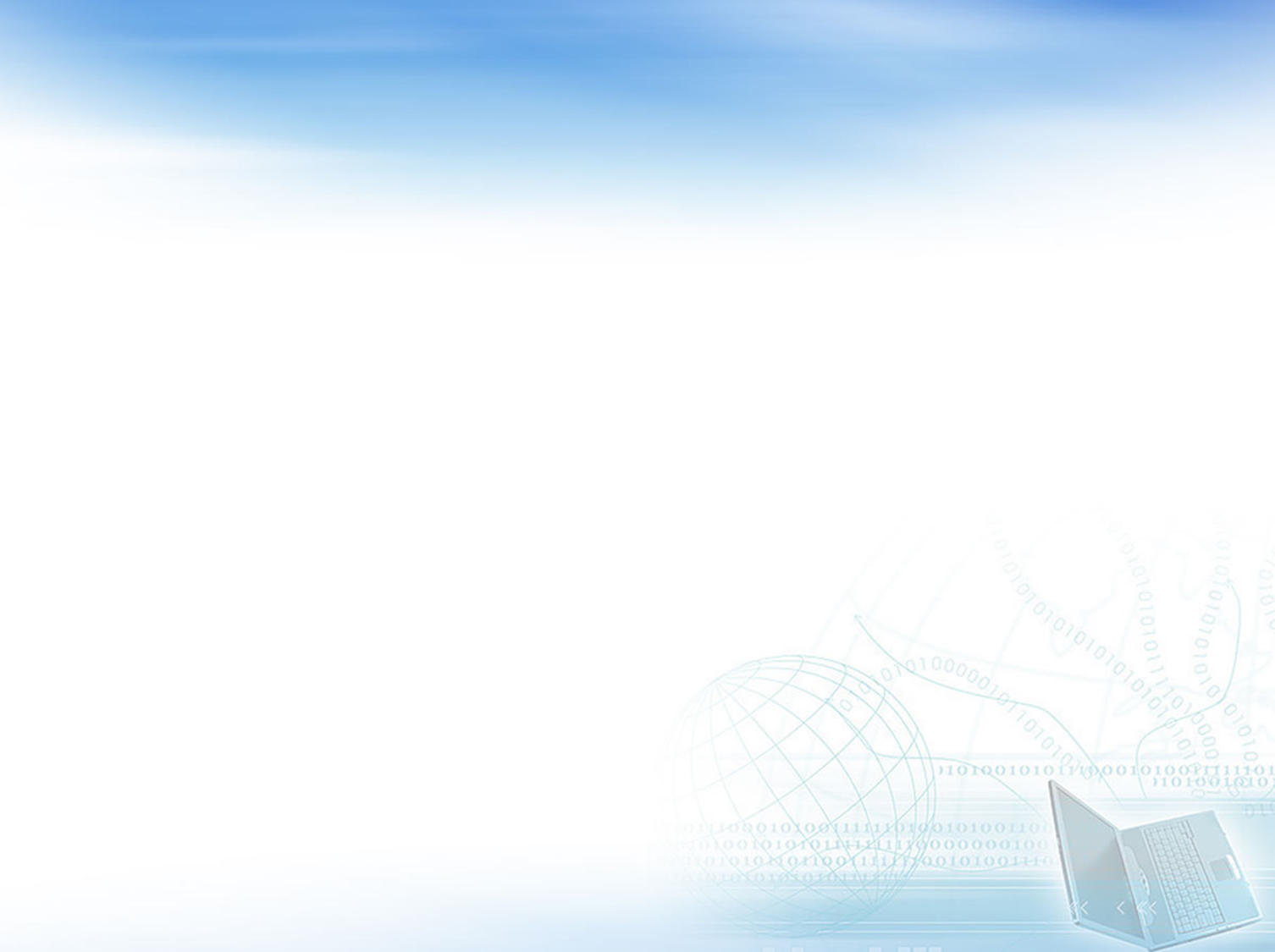 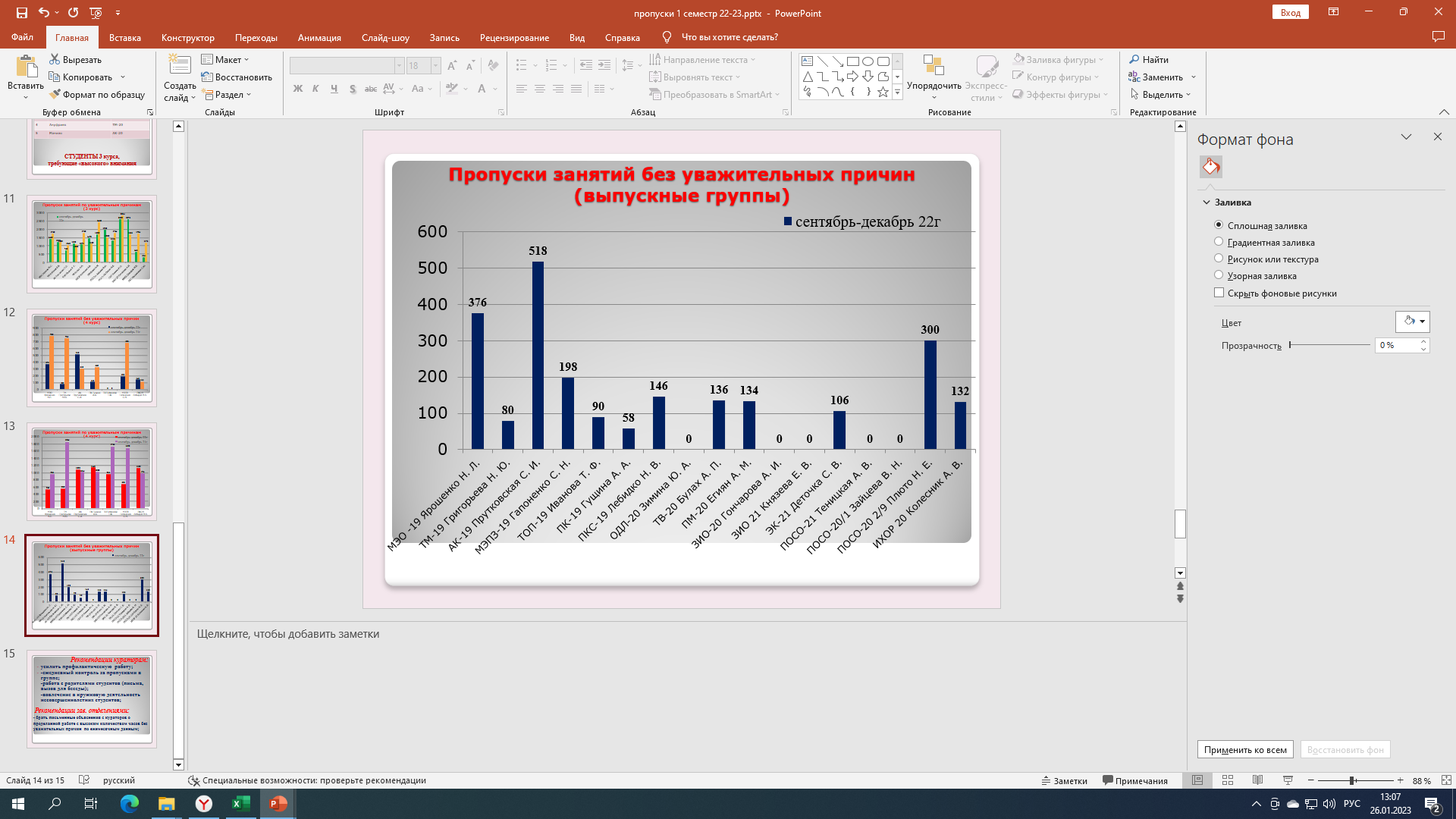 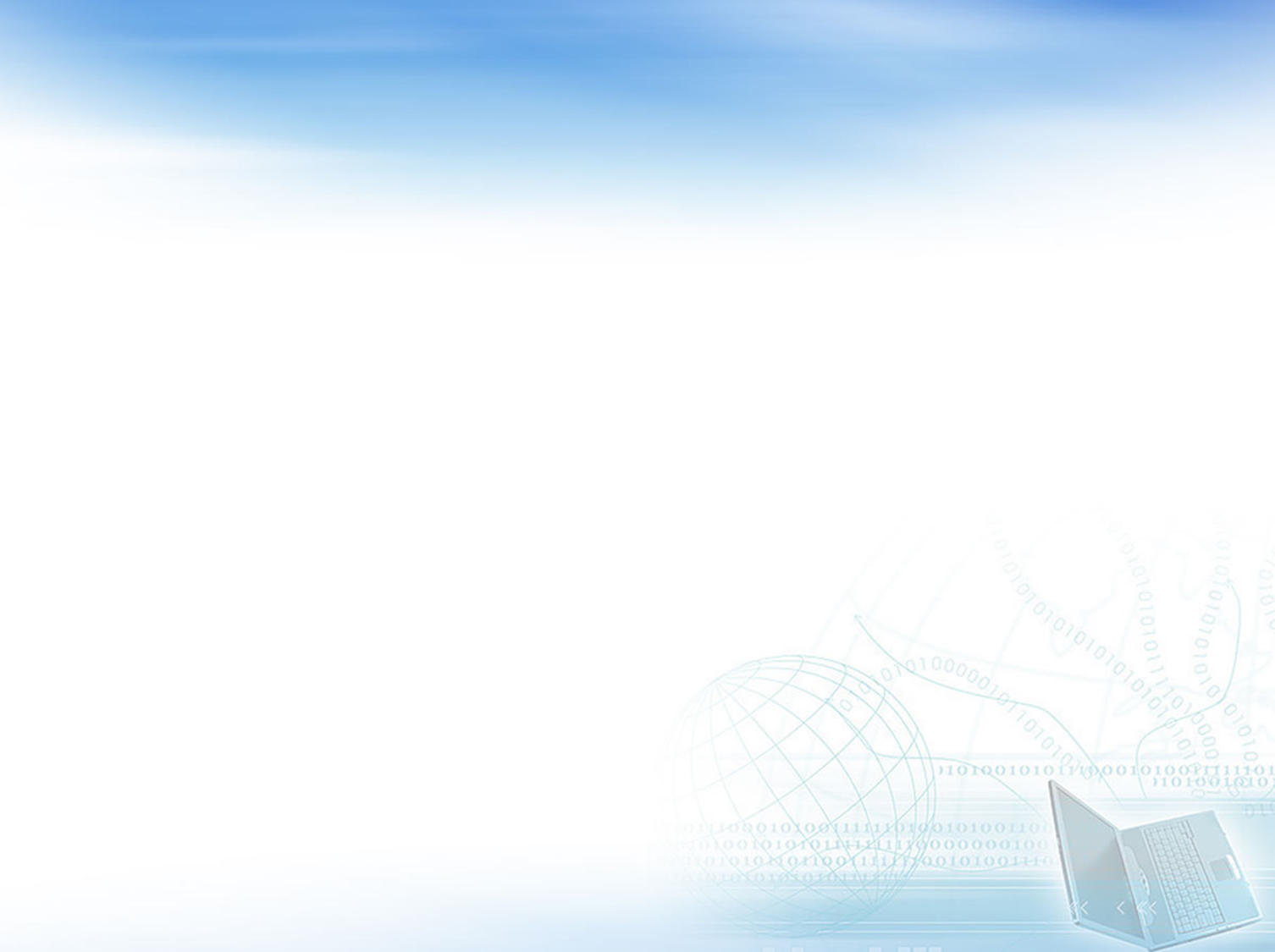 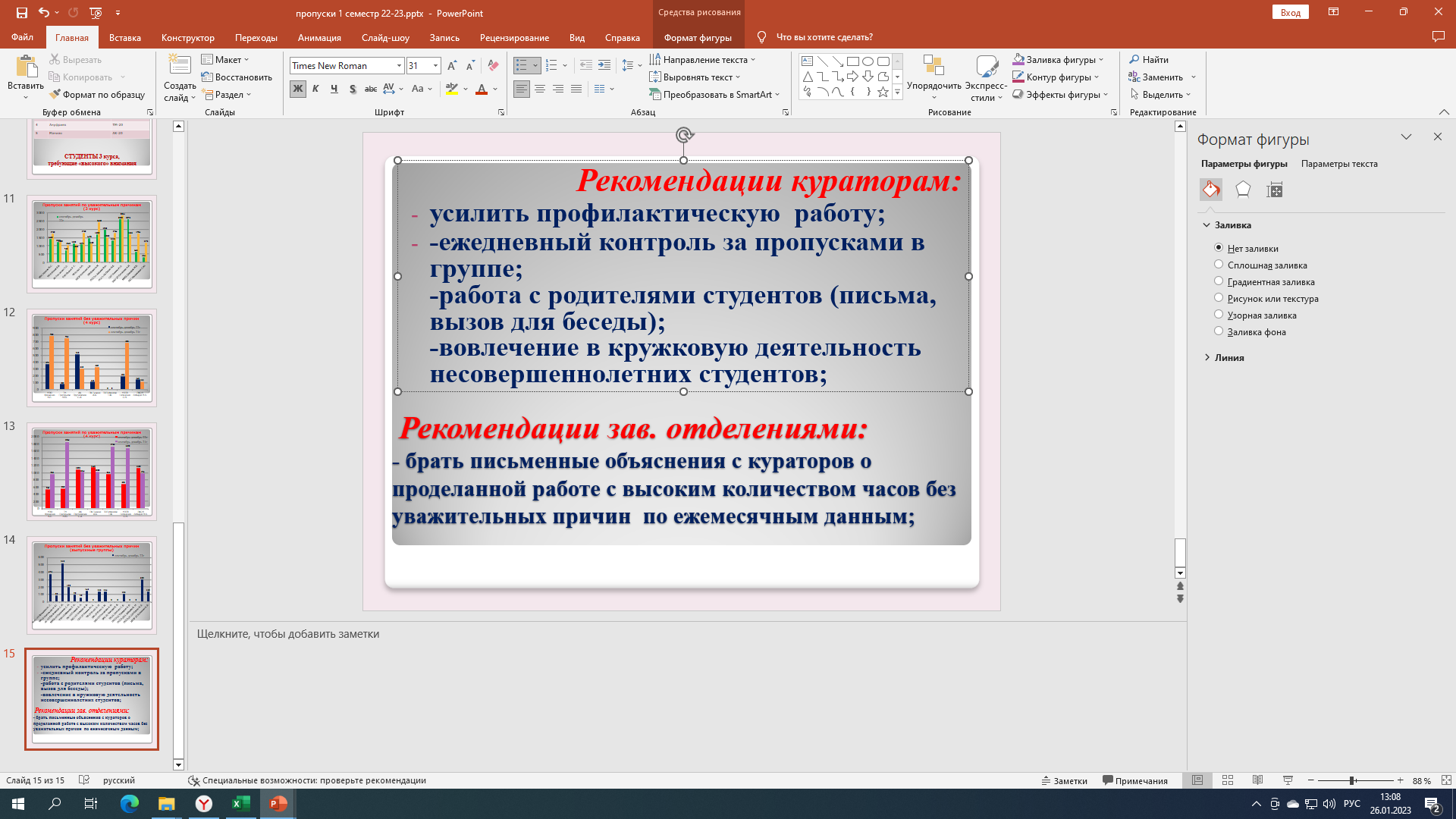 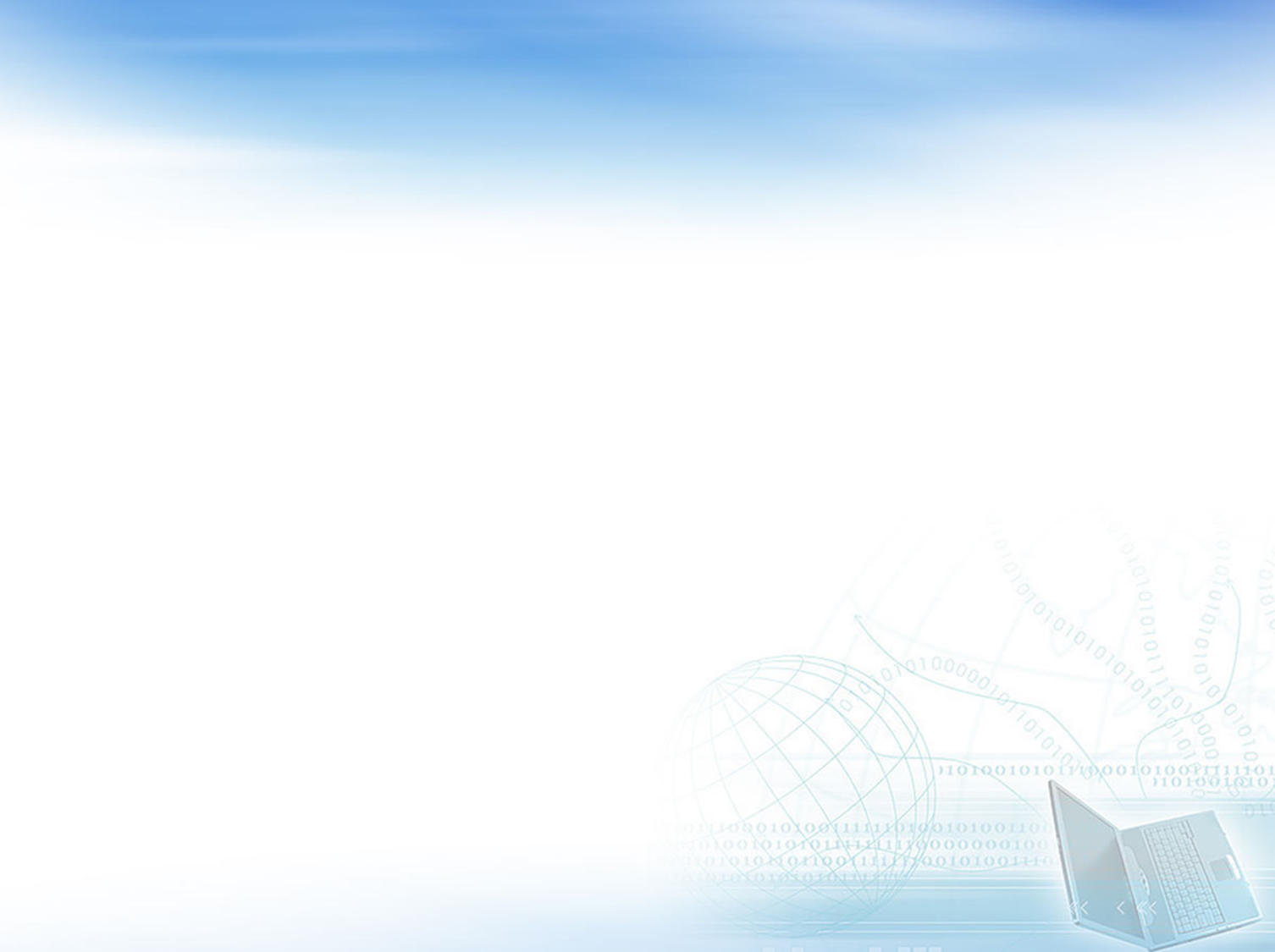 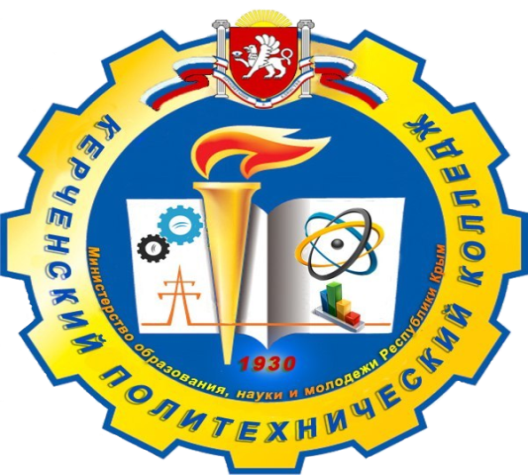 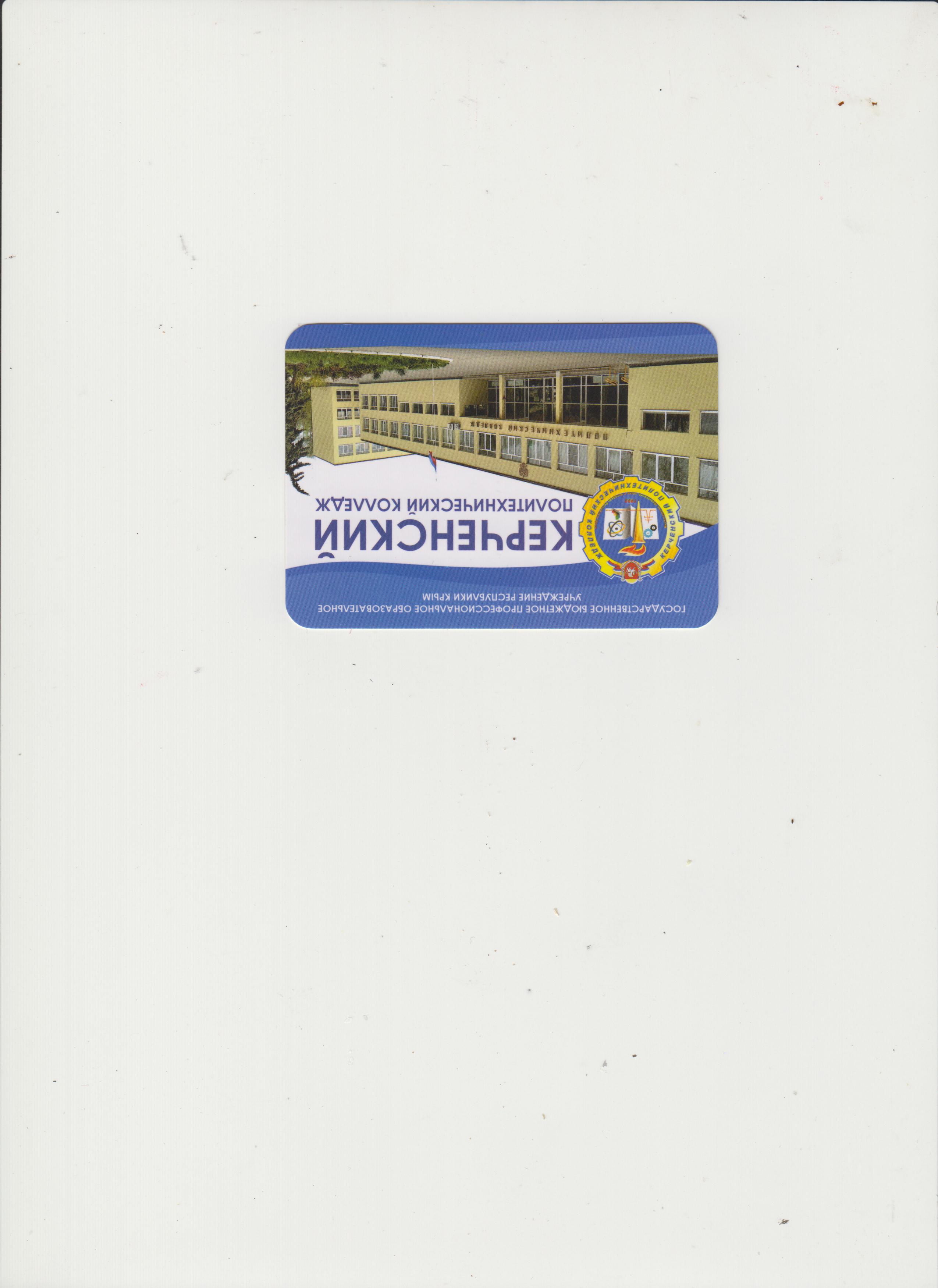 Анализ Всероссийских проверочных работ 

Казак Светлана Валерьевна
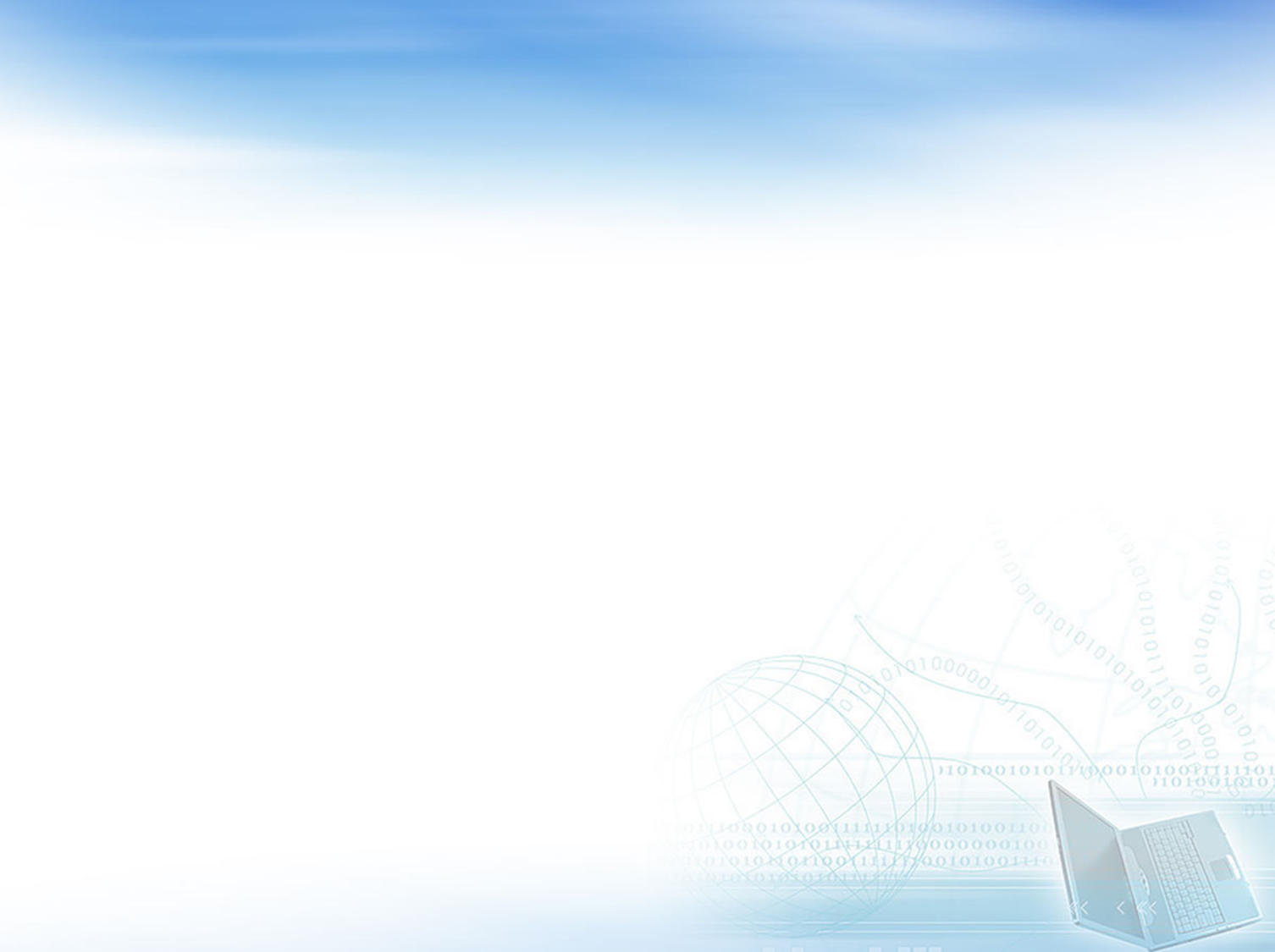 ВСЕГО: 521 чел.
ВСЕГО: 496 чел.
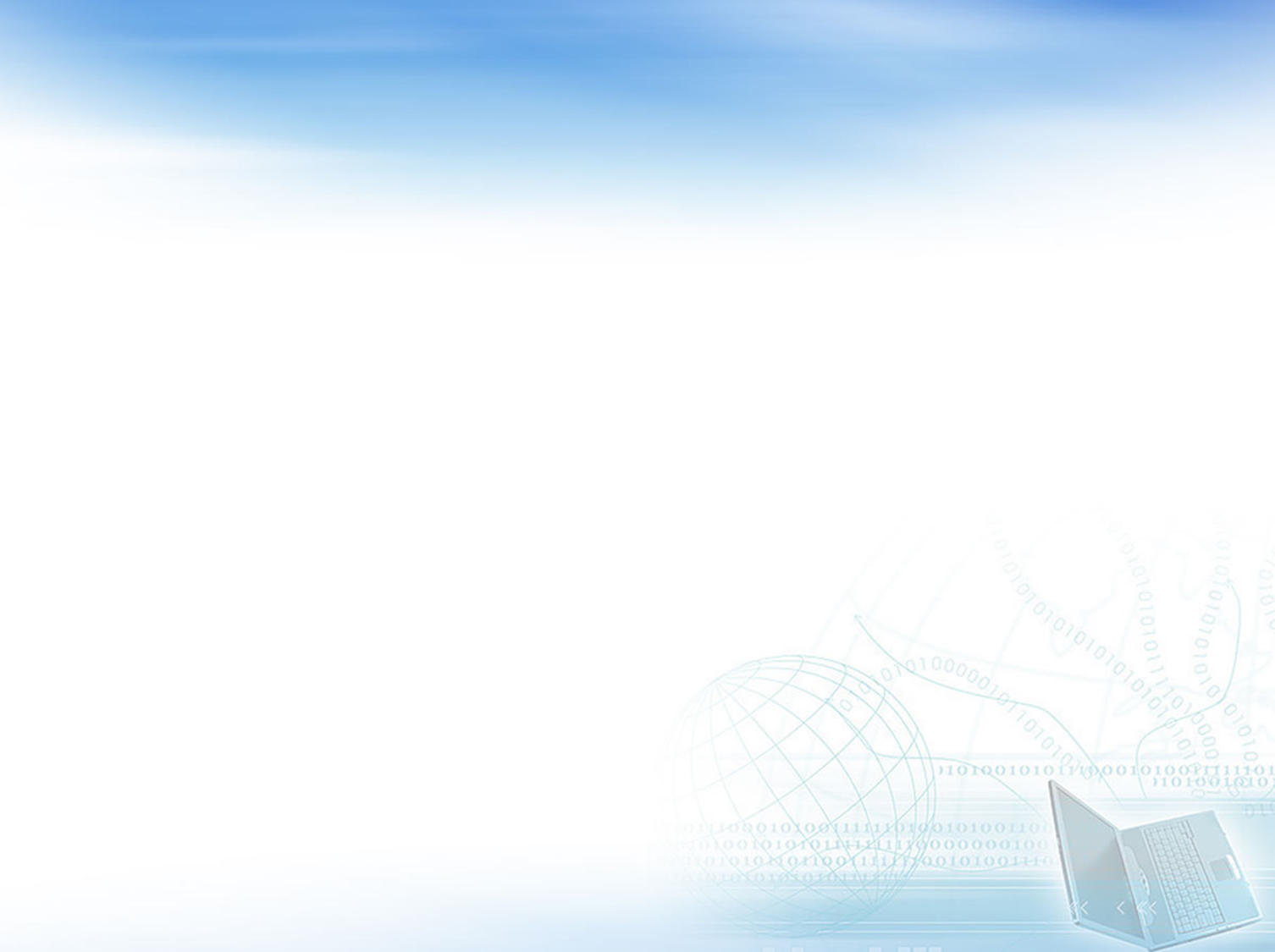 1 КУРС
Метопредметные          результаты
 2022 год
Метопредметные результаты 
2021год
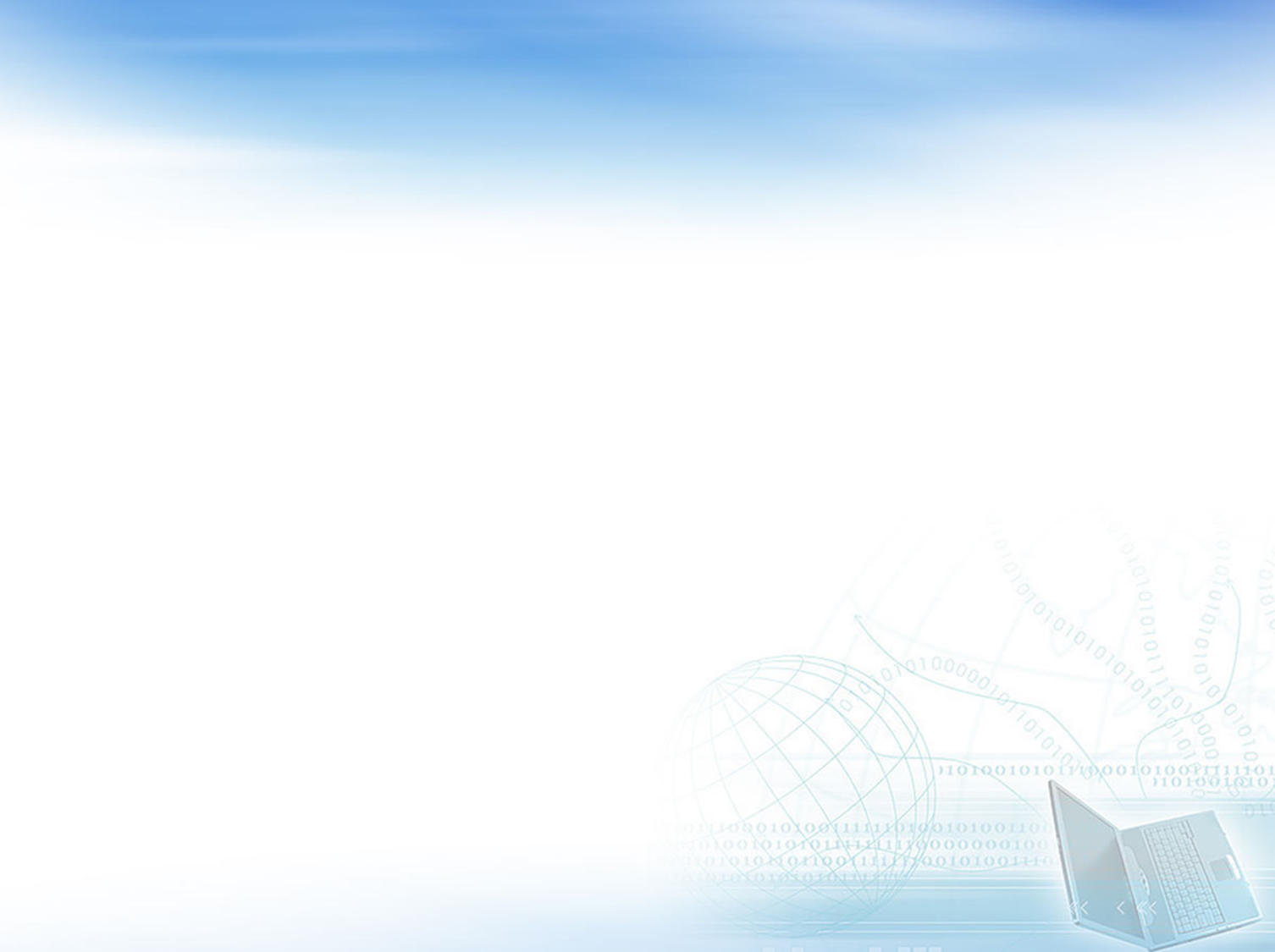 1 КУРС
МАТЕМАТИКА
 2022 год
МАТЕМАТИКА
2021год
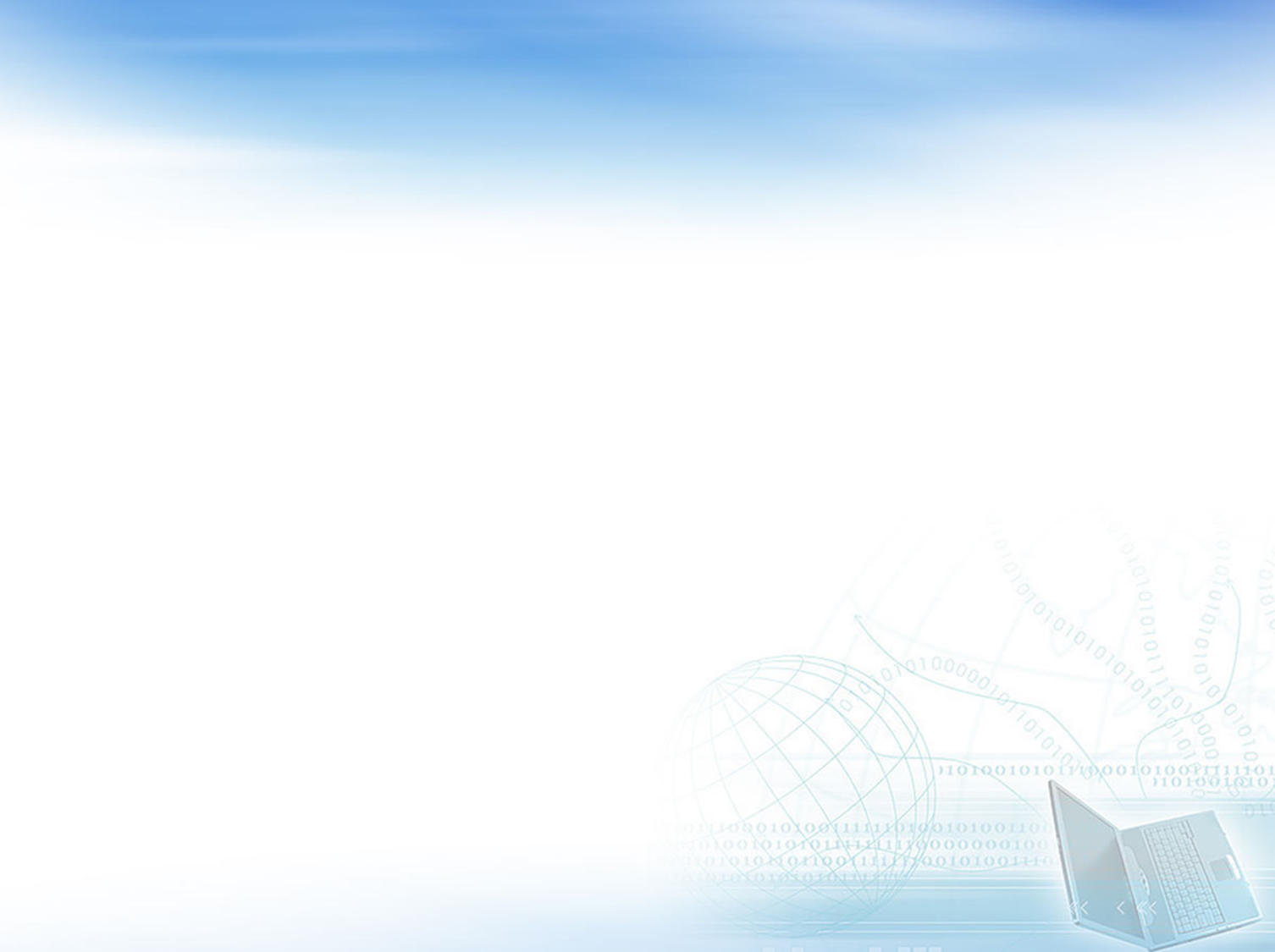 1 КУРС
ФИЗИКА
 2022 год
ФИЗИКА
2021год
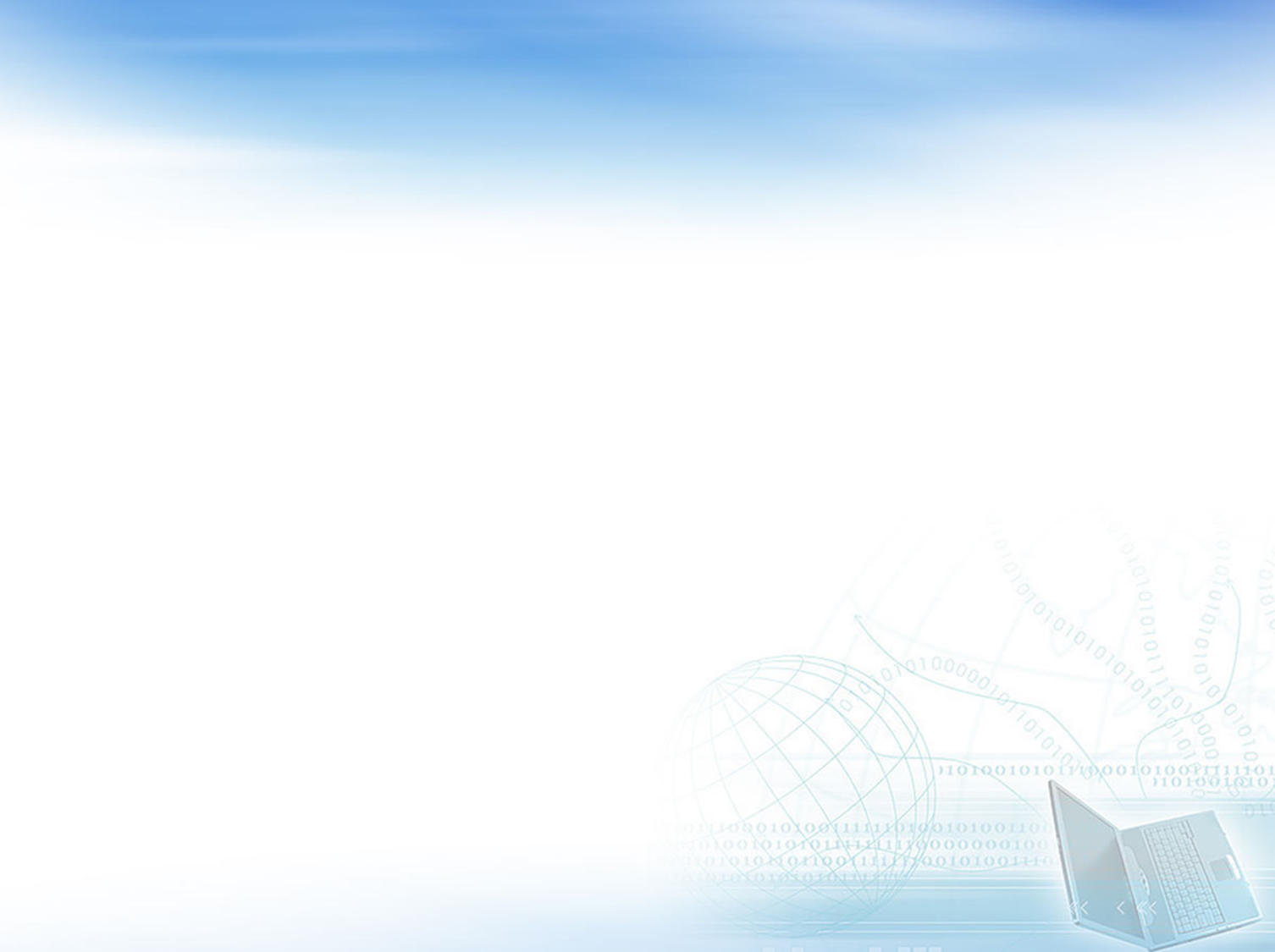 1 КУРС
ХИМИЯ
 2022 год
ХИМИЯ
2021год
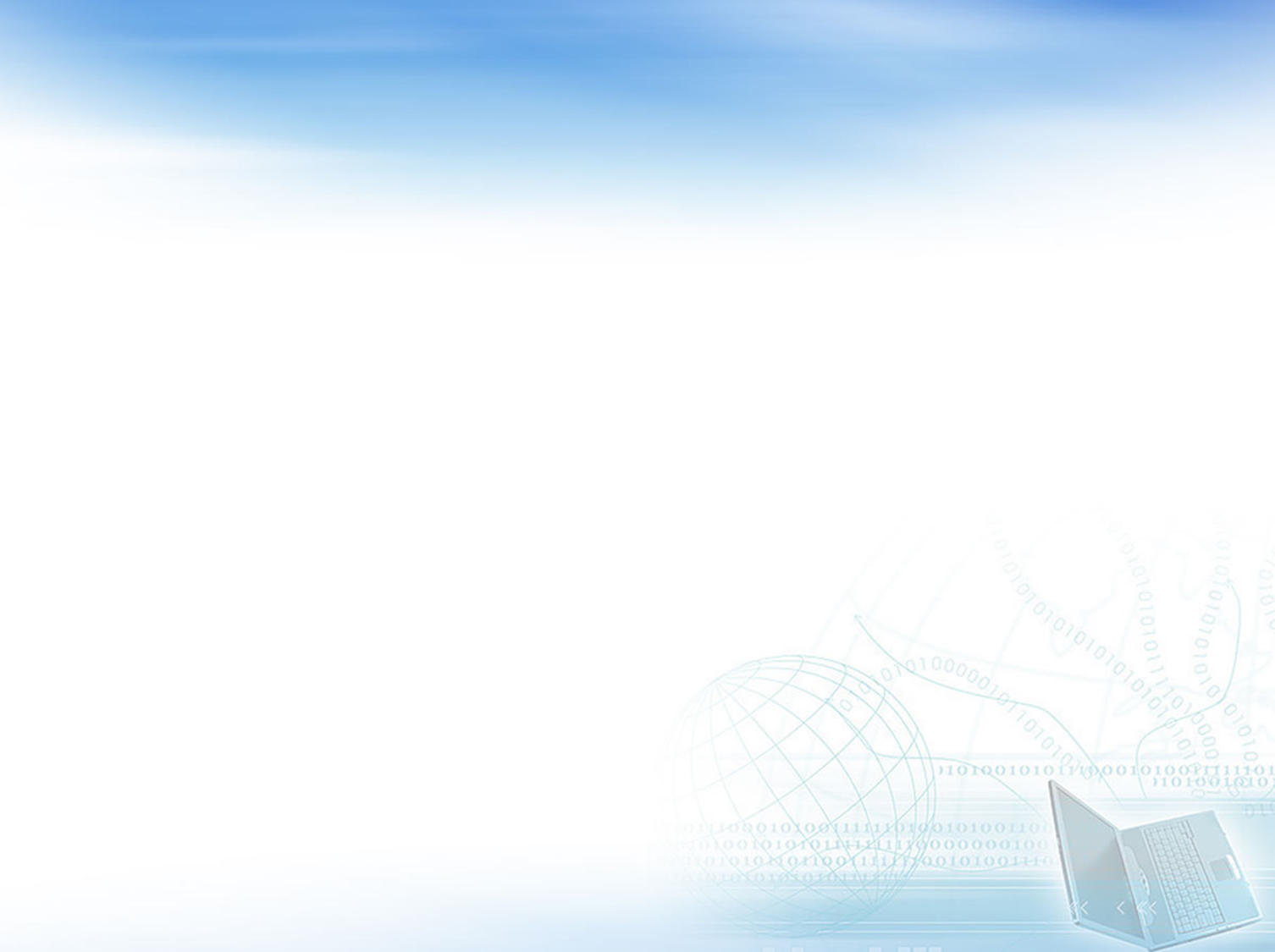 ЗАВЕРШИВШИЕ
Метопредметные          результаты
 2022 год
Метопредметные результаты 
2021год
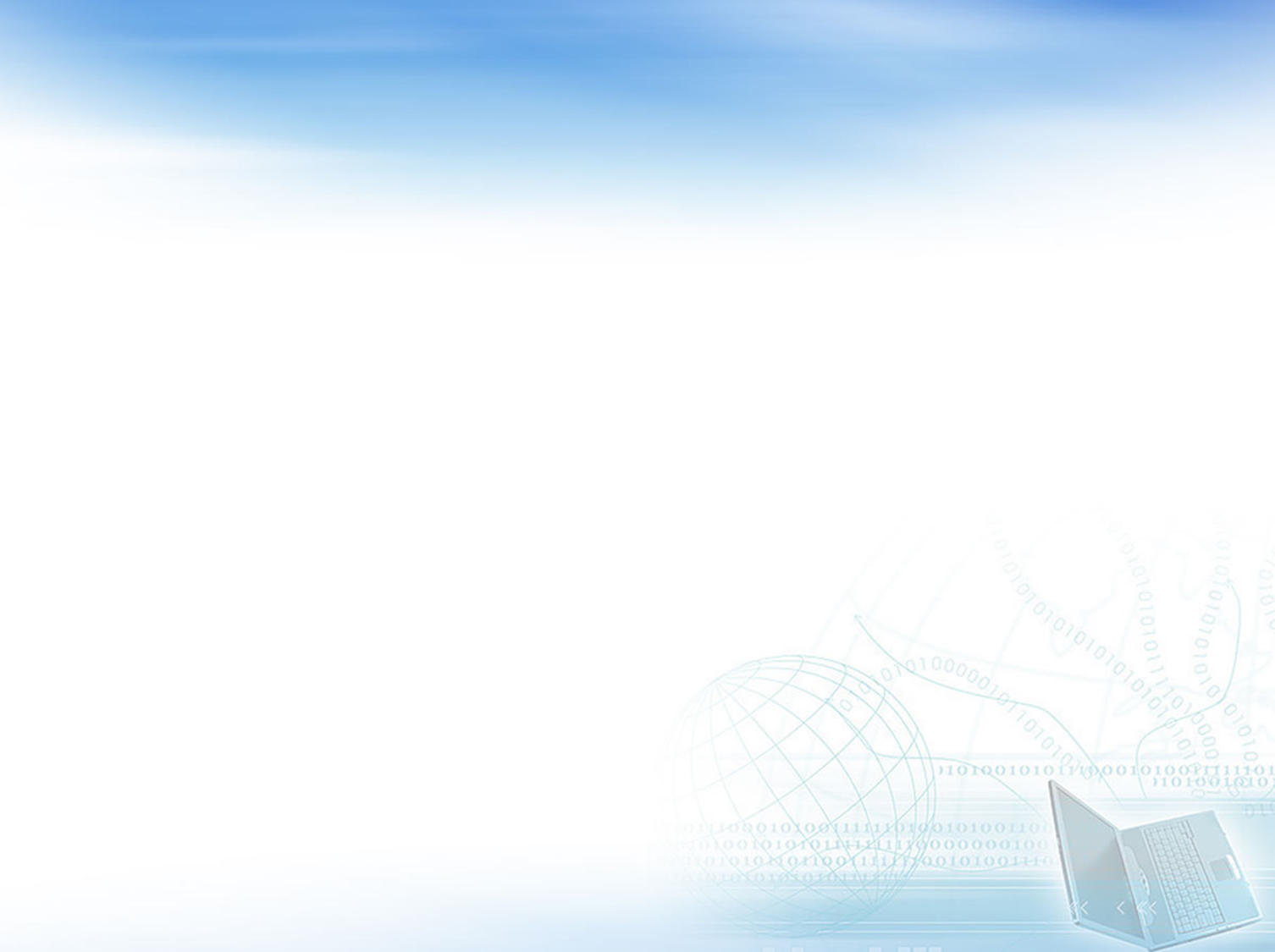 ЗАВЕРШИВШИЕ
МАТЕМАТИКА
 2022 год
МАТЕМАТИКА
2021год
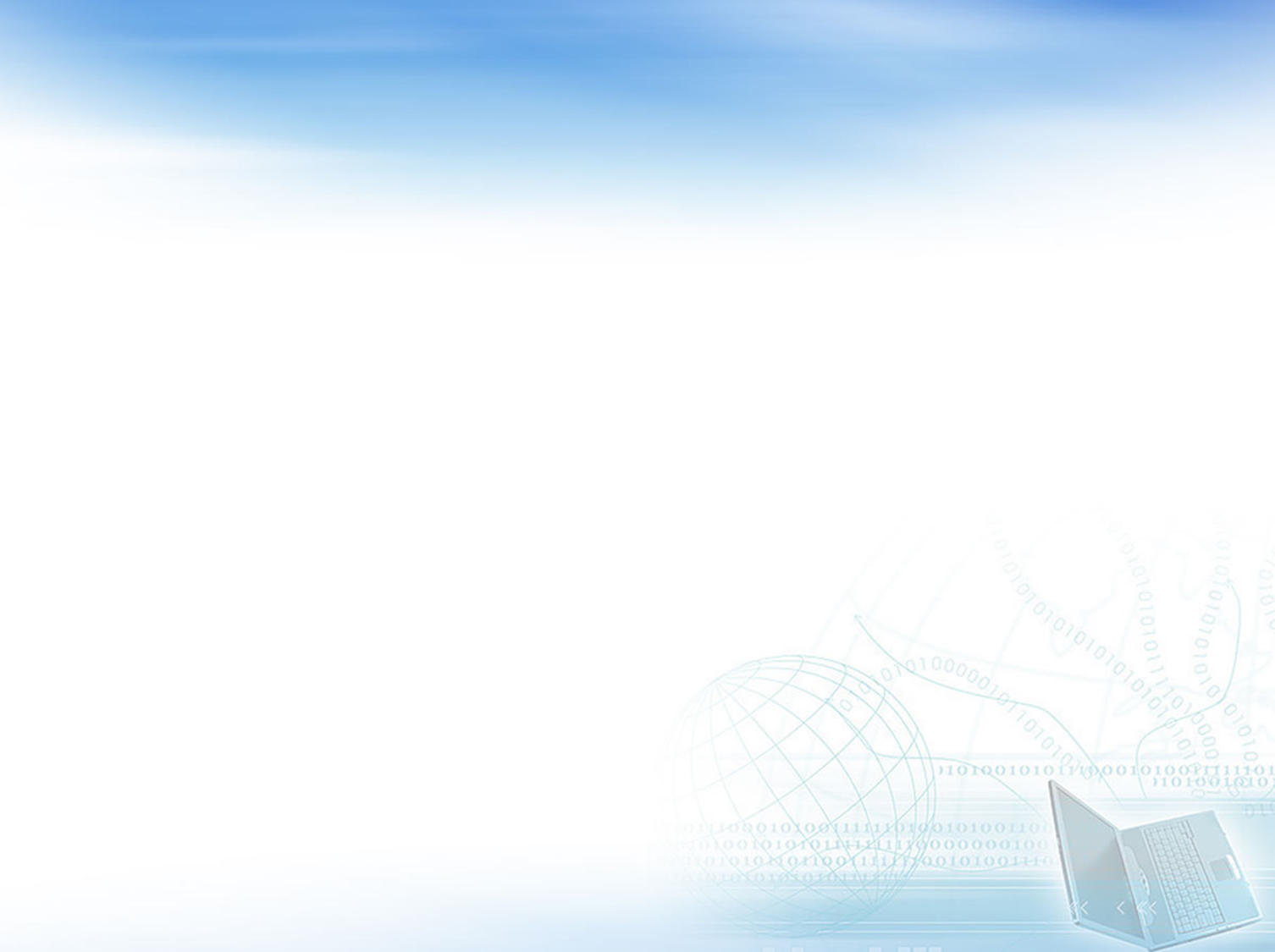 ЗАВЕРШИВШИЕ
ФИЗИКА
 2022 год
ФИЗИКА
2021год
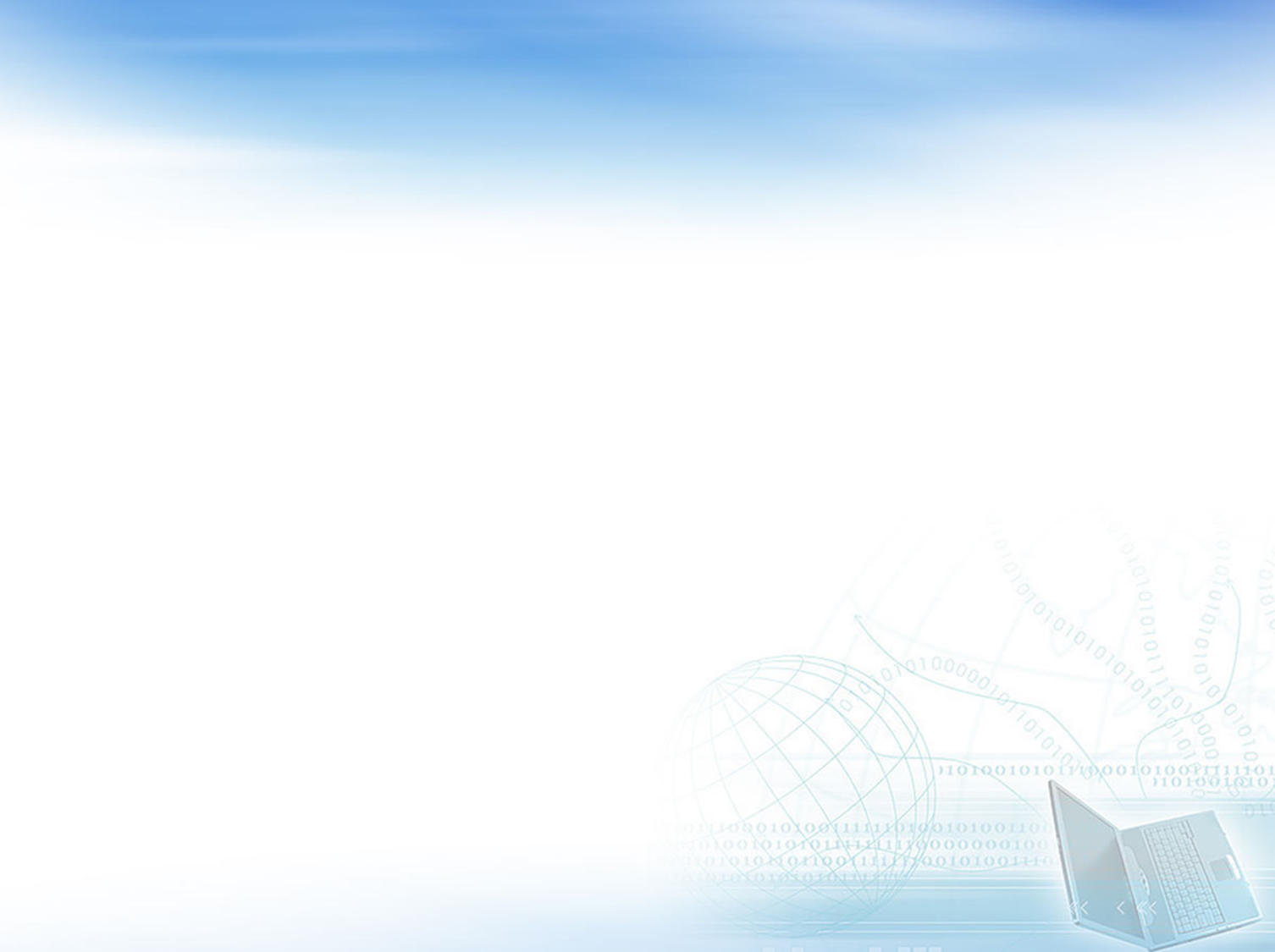 ЗАВЕРШИВШИЕ
ХИМИЯ
 2022 год
ХИМИЯ
2021год
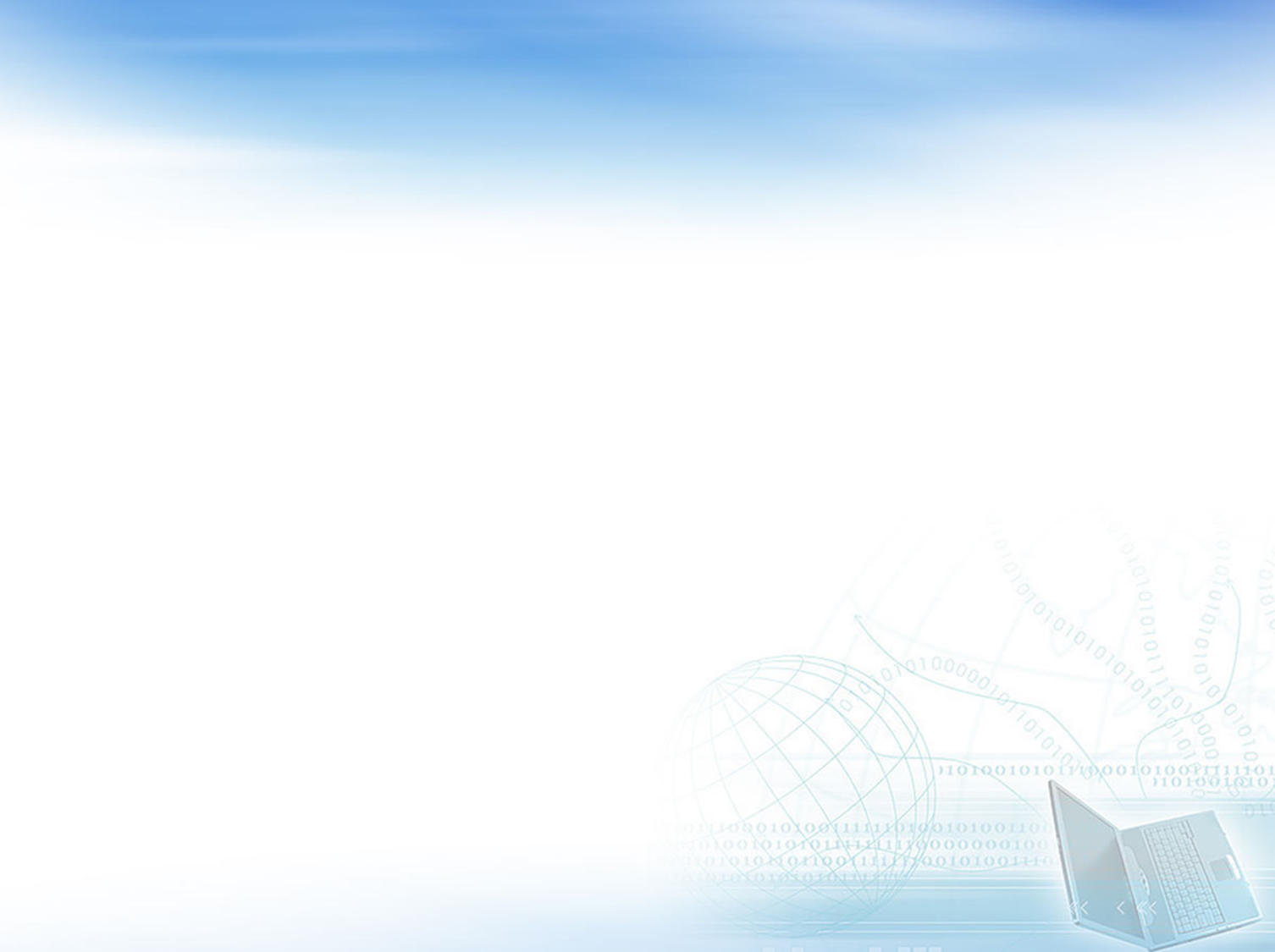 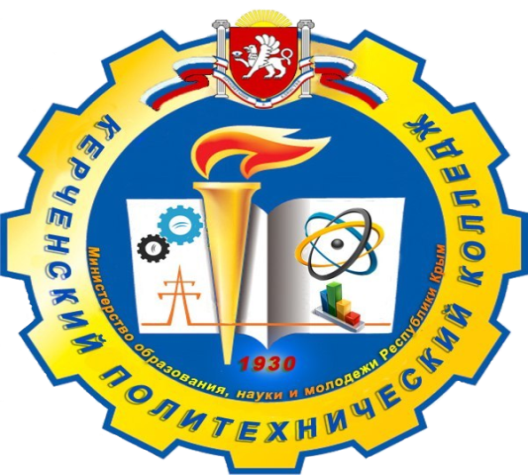 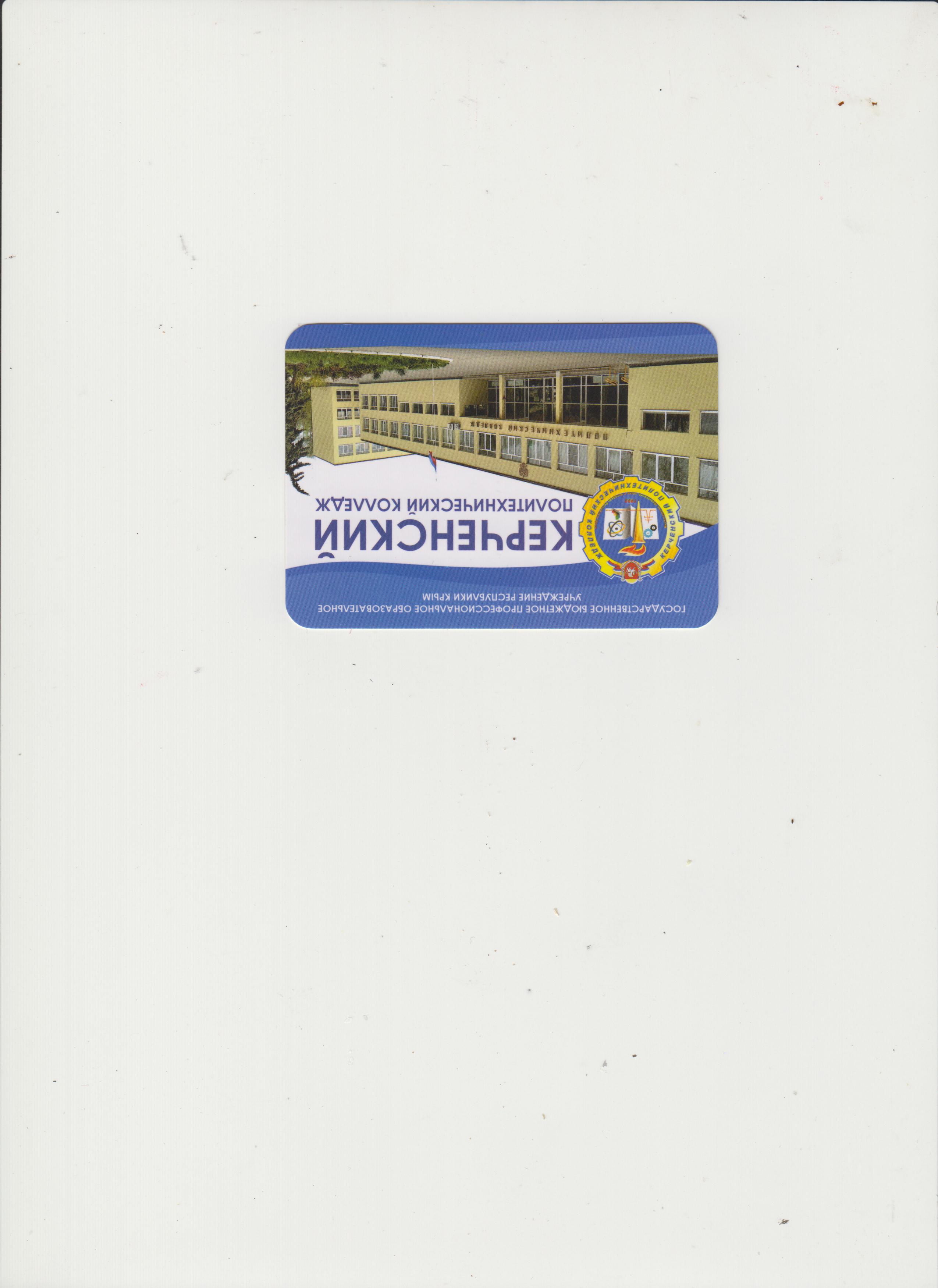 Отчет о выполнении рекомендаций по адаптации студентов 1 курса

Лифарь Ольга Николаевна
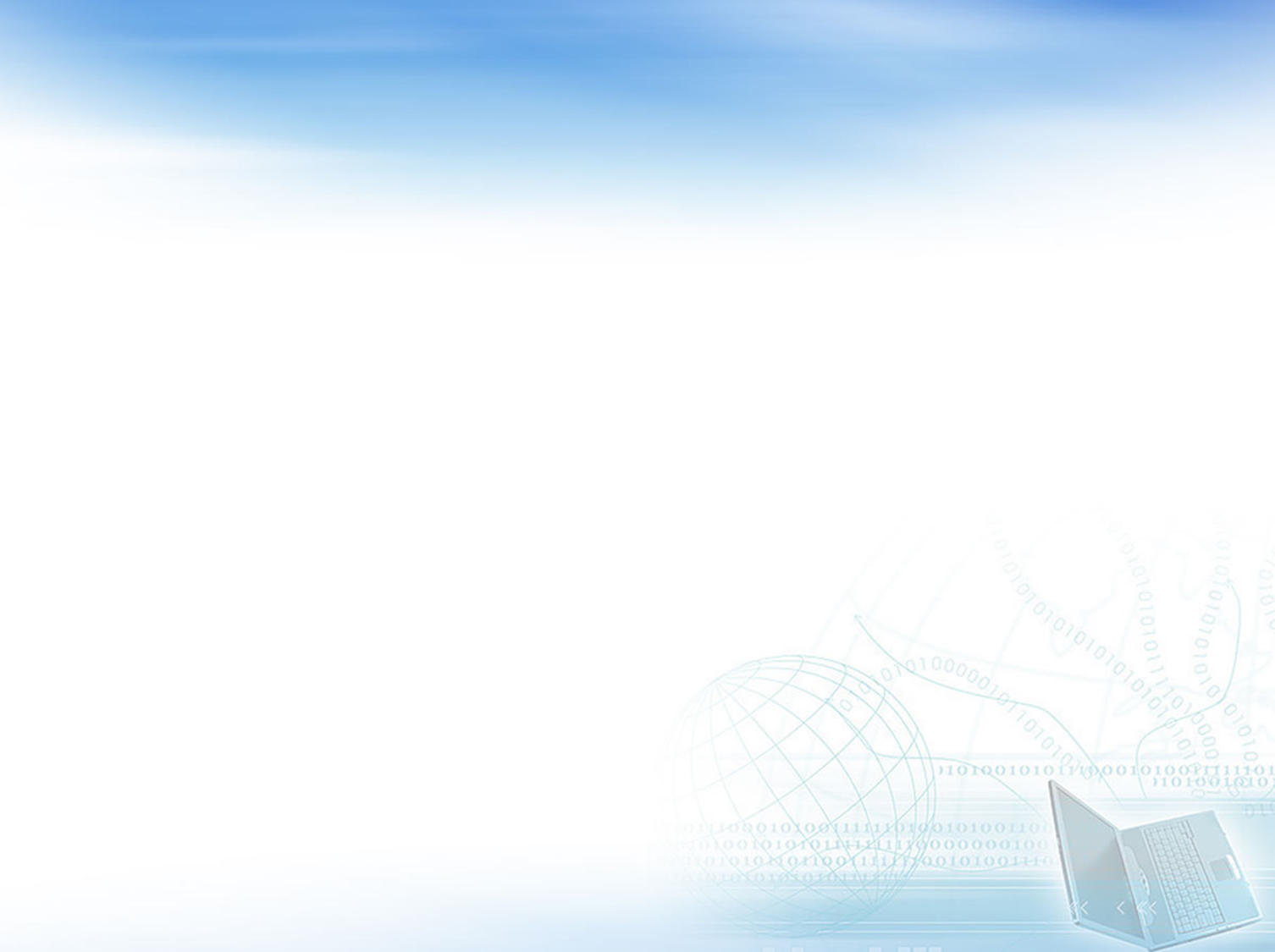 Работа проведенная со студентами 1 курса в период адаптации по запросу кураторов учебных групп и по инициативе психолога
Количество обратившихся (обучающихся, родителей, специалистов) за психологической помощью к педагогам-психологам образовательного учреждения:

Всего – 219 человек.
Из них обучающихся - 179 человек.
Из них родителей (законных представителей) – 21 человек.
Из них специалистов, преподавателей, кураторов (за методической помощью, профессиональной поддержкой) – 19 человек.
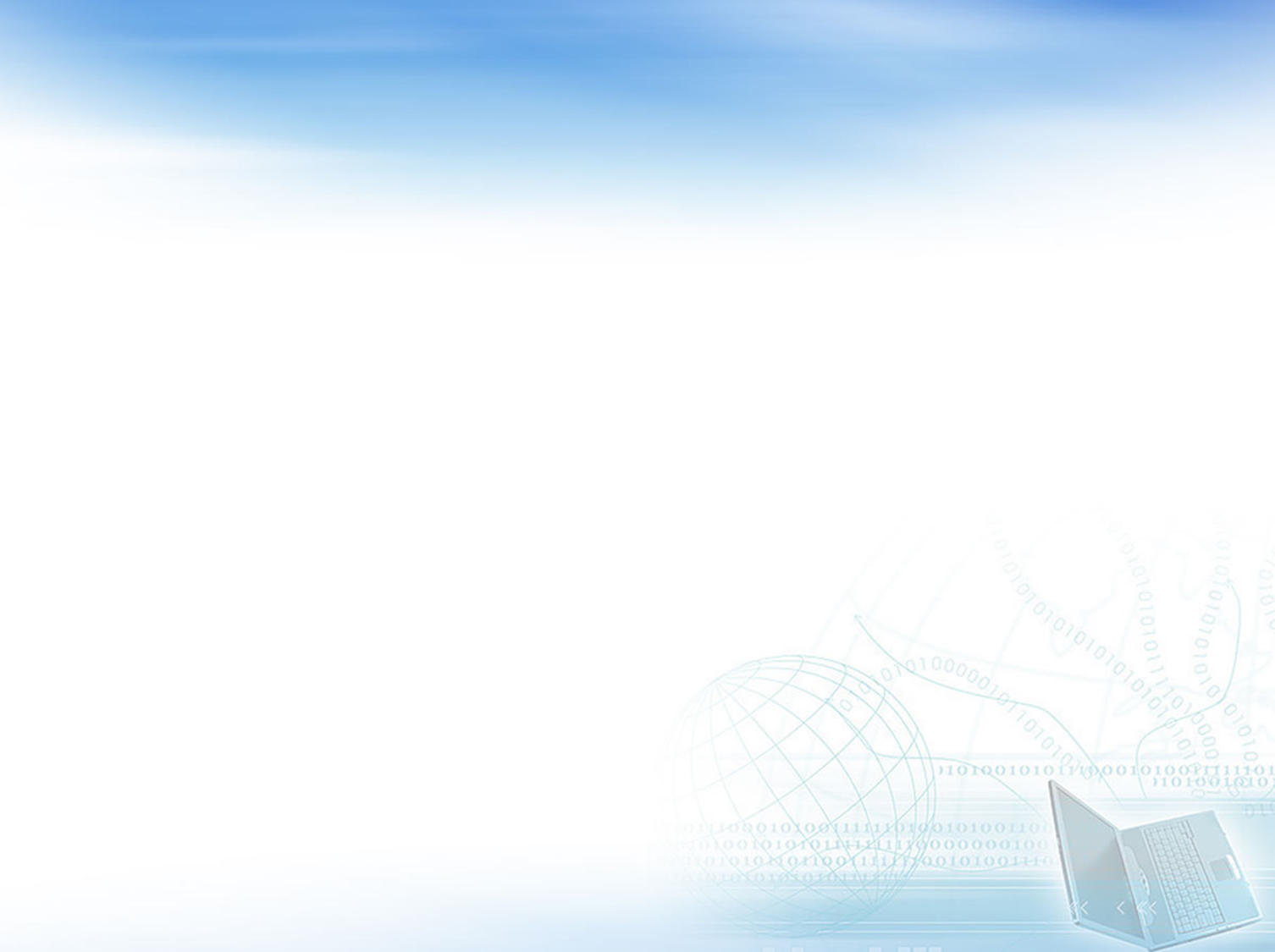 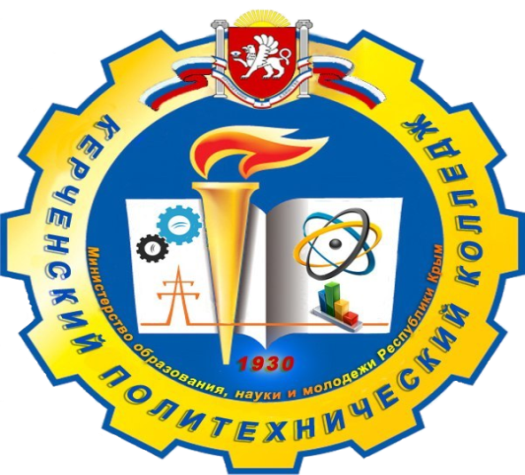 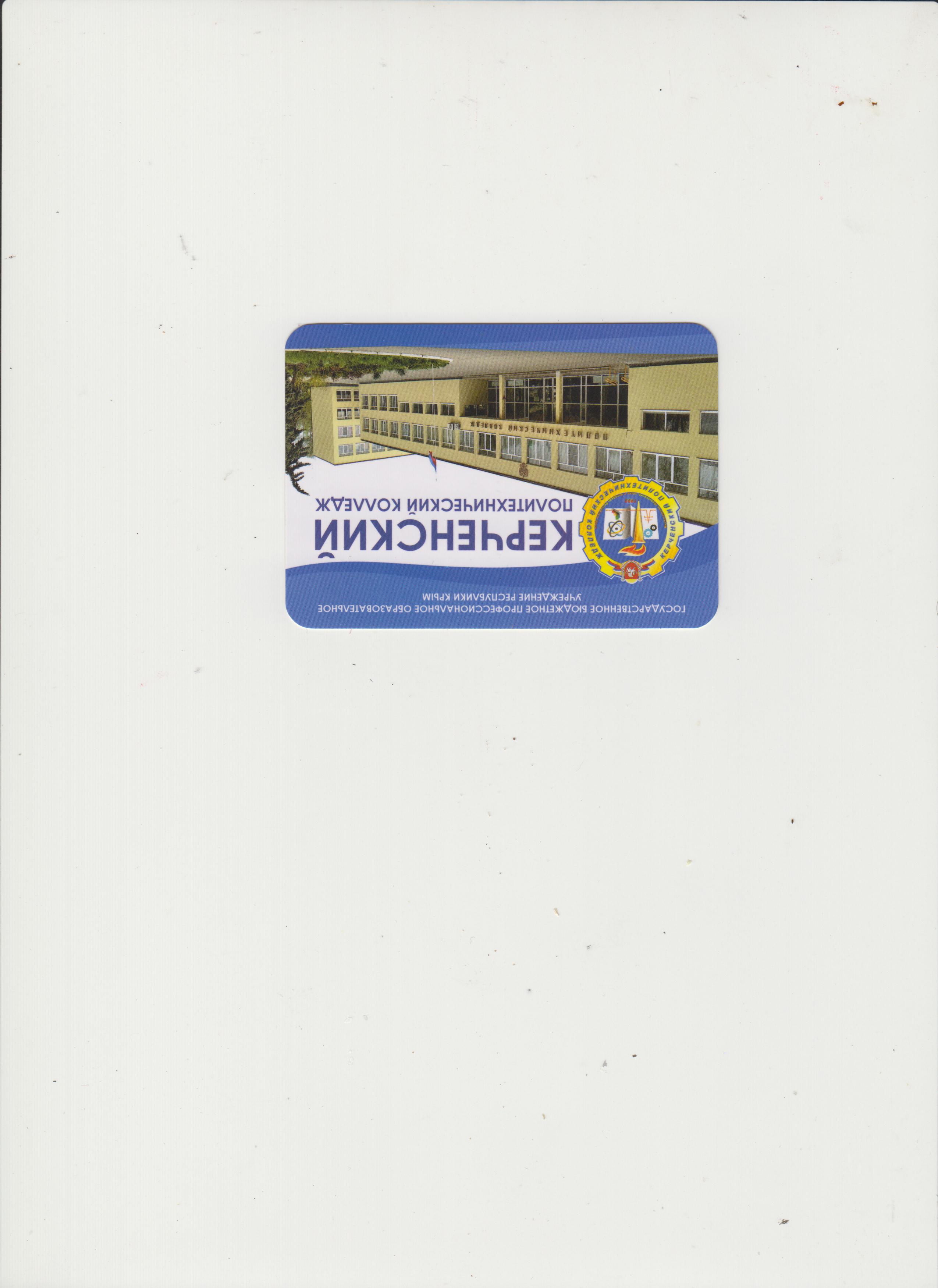 Утверждение правил приема по программам СПО на 2023-2024 учебный год 

Витченко Екатерина Юрьевна
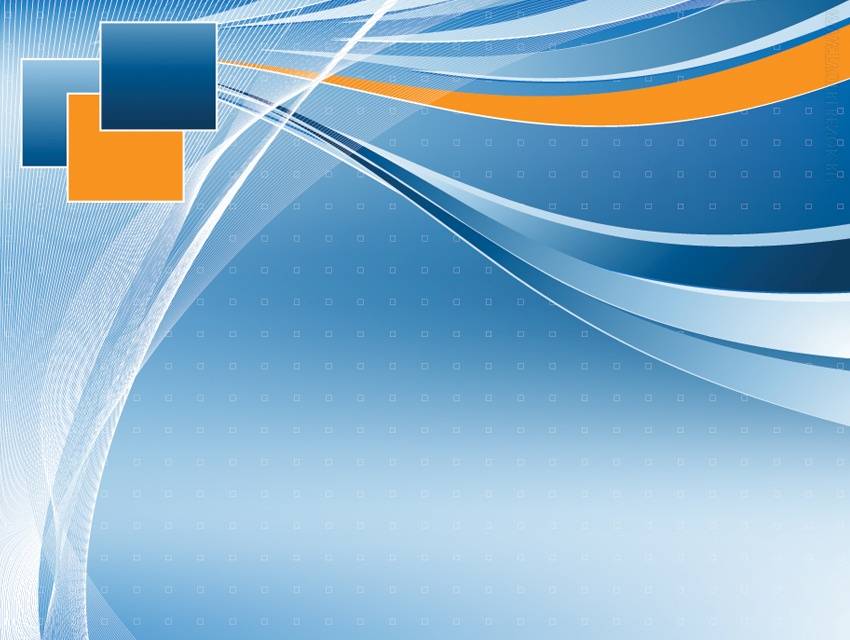 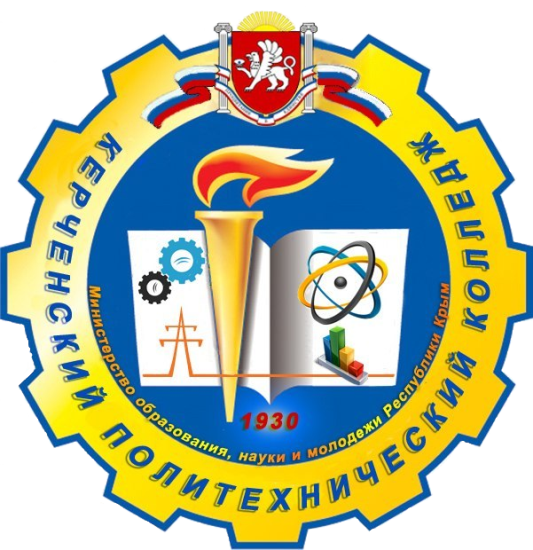 СПАСИБО ЗА ВНИМАНИЕ